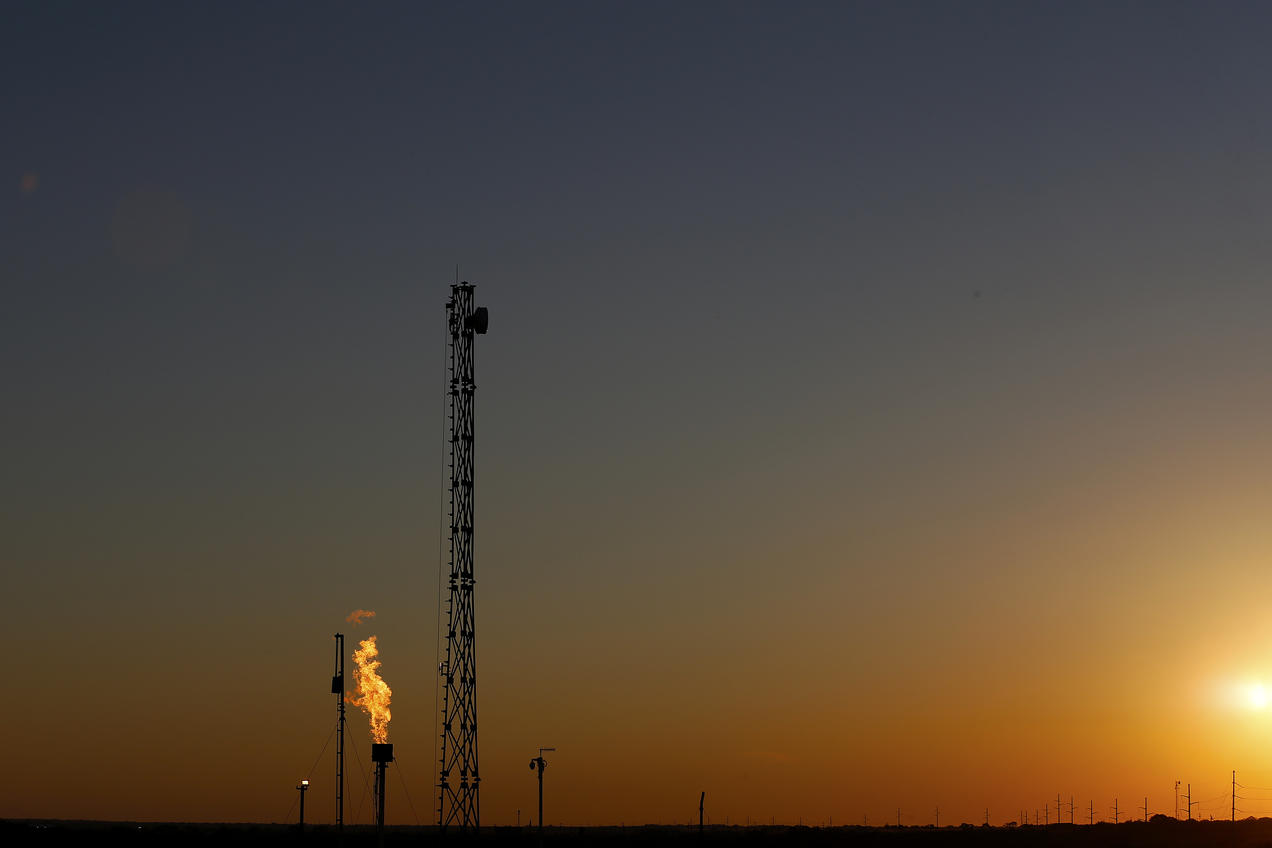 Investigation of Impacts of Flaring and Venting from Onshore Oil and Gas Production in the United States on Air Quality using CMAQ
Huy Tran1, Jonathan Buonocore2, Erin Polka2, Ananya Roy3, Beth Trask3, Hillary Hull3 , Saravanan  Arunachalam1

 
1Institute for the Environment, The University of North Carolina at Chapel Hill, NC, USA
2Department of Environmental Health, Boston University School of Public Health 
3Environmental Defense Fund, Washington DC, USA

Presented at
The CMAS 2022 Conference, Chapel Hill, NC
Acknowledgments:

Environmental Defense Fund (EDF)
CDPHE, UDEQ, TCEQ, WDEQ,  and NOAA
Introduction
Background:
Flaring is widely used to dispose of natural gas produced at Oil and Gas (O&G) facilities that lack sufficient infrastructure to capture all of the gas that is produced for operational, safety and economic reasons
Gas flare from well testing
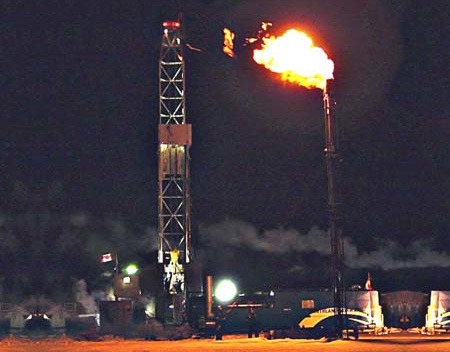 Flaring is performed during various O&G production (upstream), transporting (midstream) and processing (downstream) activities in which upstream activities have the largest flared volume
O&G well drilling and completion
Well casing venting
Crude oil and condensate storage tanks
Dehydrators
Loading of oil and condensates
Oil refinery, gas plants and compressor stations
Ref: U.S. DOE, 2019
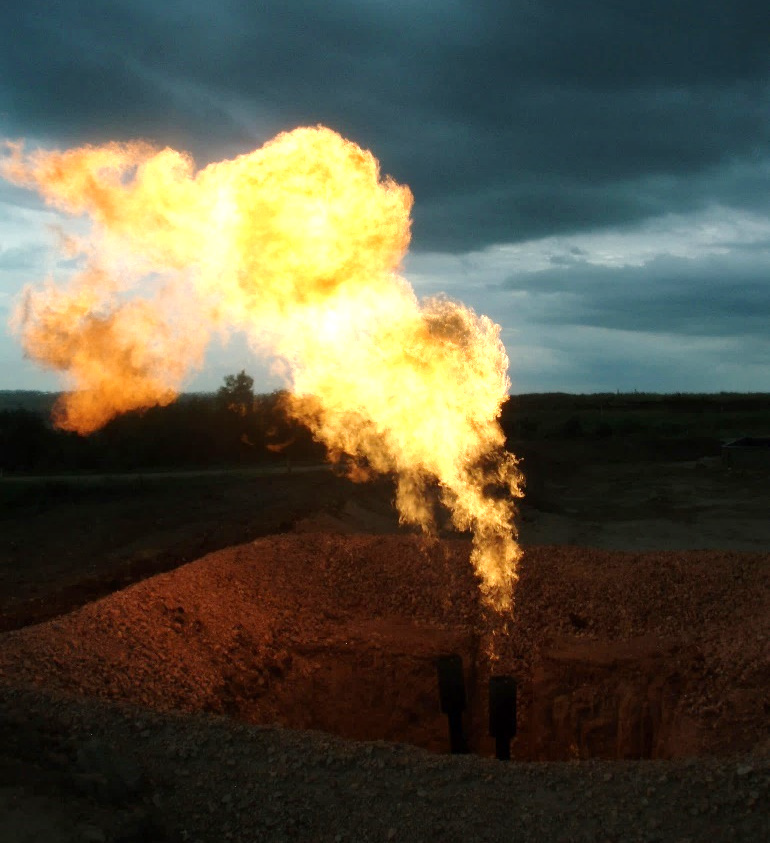 Associated gas flare at a well
Flared gas volumes are often self-reported and inaccurate Therefore, emissions from flaring could be underestimated
Objectives: 
Estimate emissions from flaring (and venting) and compare to NEI
Assess air quality impacts due to O&G flaring (and venting) activities and other O&G source types in the U.S. using CMAQ brute-force and CMAQ-DDM modeling techniques
Ref: U.S. DOE, 2019
[Speaker Notes: U.S. DOE 2019 Report: “Natural Gas Flaring and Venting: State and Federal Regulatory Overview, Trends, and Impacts”]
Emissions from O&G flaring is not well estimated in the current National Emission Inventory (NEI)
Emissions from flaring are not estimated separately but lumped in emissions from associated sources: crude oil and condensate tanks, well heads, storage tank loading, gas venting, dehydrators
Many states apply different Source Classification Code (SCC) to characterize same O&G source types making if difficult to track flaring emissions from the NEI
Inconsistent in “flaring” emissions between NEI 2017 and other emission inventories
NOX emissions (tpy)
Rystad: contains county-level flared gas volume based on state/local agencies’ reports
FOG: Fuel-based Oil & Gas emission inventory
1Rystad Energy, 2022
2Francoeur et al, 2021. DOI: 10.1021/acs.est.0c07352
[Speaker Notes: 1Rystad Energy. Cost of Flaring Abatement Final Report. Accessed February 2022. URL: https://blogs.edf.org/energyexchange/files/2022/02/Attachment-W-Rystad-Energy-Report_-Cost-of-Flaring-Abatement.pdf 

2Colby B. Francoeur, Brian C. McDonald, Jessica B. Gilman, Kyle J. Zarzana, Barbara Dix, Steven S. Brown, Joost A. de Gouw, Gregory J. Frost, Meng Li, Stuart A. McKeen, Jeff Peischl, Ilana B. Pollack, Thomas B. Ryerson, Chelsea Thompson, Carsten Warneke, and Michael Trainer. Quantifying Methane and Ozone Precursor Emissions from Oil and Gas Production Regions across the Contiguous US. Environmental Science & Technology 2021 55 (13), 9129-9139. DOI: 10.1021/acs.est.0c07352

Most of Flare NOx in Wyoming is from SCC 2310011020 - On shore oil production crude tanks including flash (1,656 tons/yr).]
Estimations of flaring emissions from VIIRS
https://daac.ornl.gov/CMS/guides/Methane_Flaring_Sites_VIIRS.html
Flared Volume: VIIRS vs RYSTAD
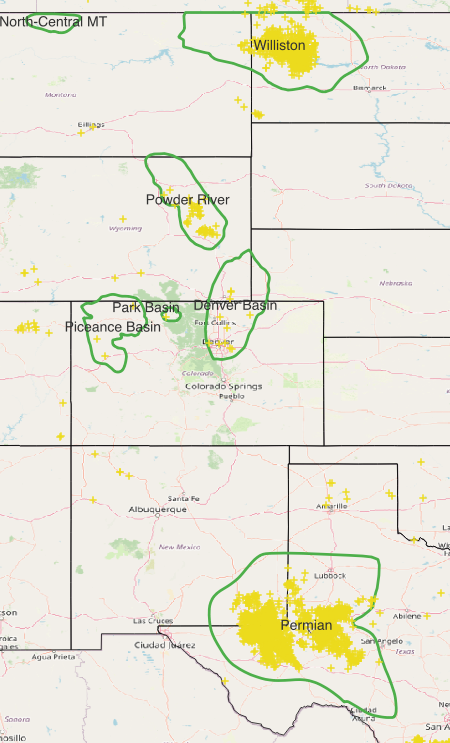 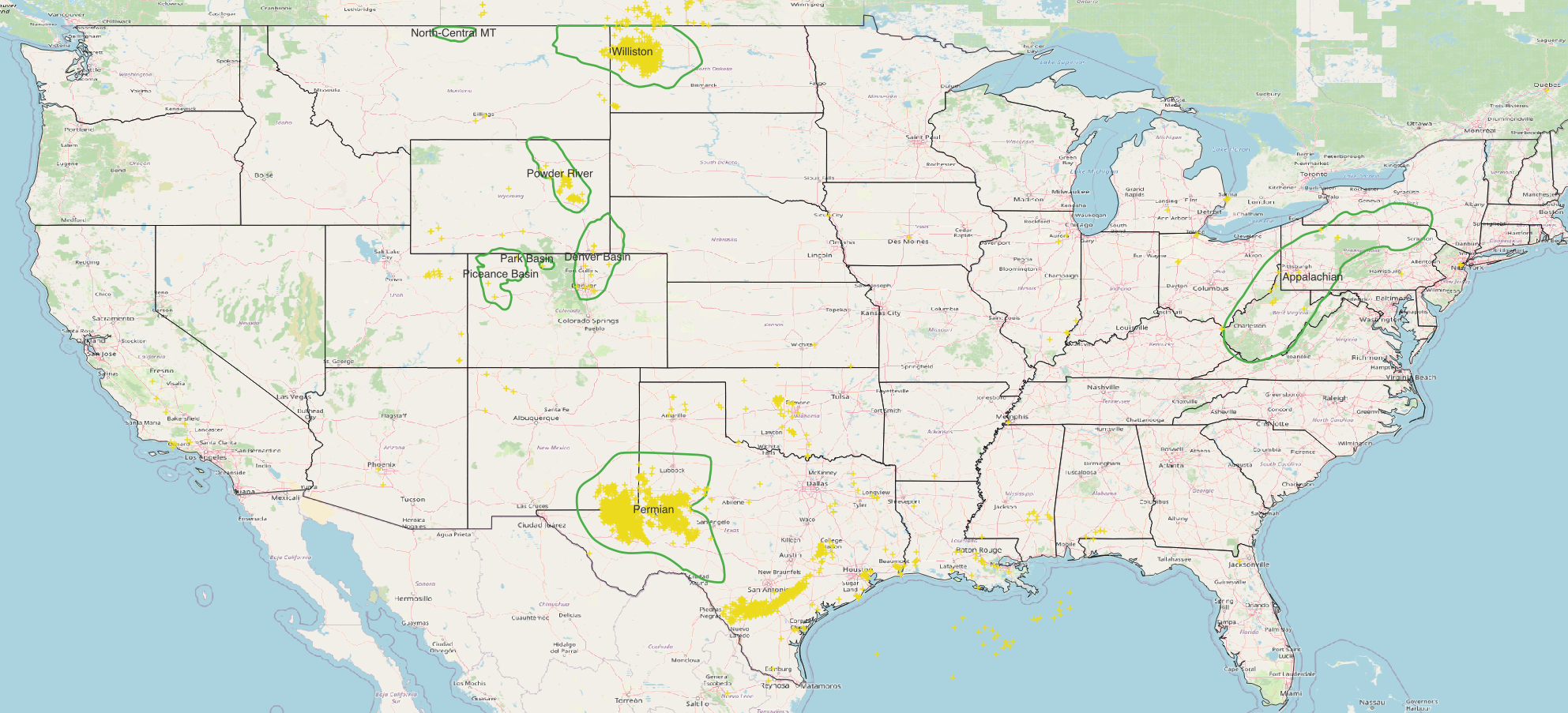 (Monte Carlo simulations)
NOx = (m3 /y) * (26700±14000 BTU/m3)* (0.065±0.038 lb NOx/106 BTU)
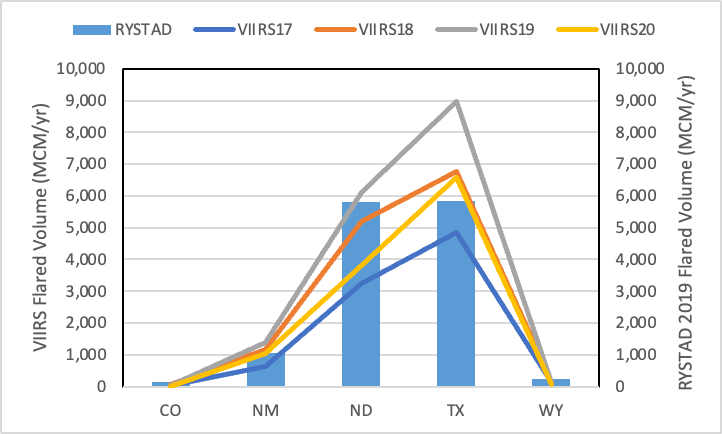 Emissions factors for NOx, CO, PM2.5 and SO2 taken from literature reviews
Empirical algorithms for estimating stack parameters
In 2019: US = 17.7 BCM; Top 5 States = 16.6 BCM
NOX emissions (tpy)
Good agreement between VIIRS-based and FOG’s emission estimates
Nonpoint Flaring and Venting: for 19 nonpoint O&G SCC that associated with flaring: 
Emissions of NOX, CO, PM2.5 and SO2 are removed and replaced with corresponding VIIRS estimates (as point sources)
Emissions of VOC are taken “as is” from the 19 SCCs in counties where VIIRS are detected. This treatment consider that emissions from Flaring and Venting should be combined if they are to be controlled 

Point Flaring: including flaring from major point O&G sources (22 SCCs) including compressor stations, gas plant, refinery, tank batteries, etc. Emissions are extracted from point O&G sector in the NEI 2017; co-located VIIRS removed
[Speaker Notes: Visible Infrared Imaging Radiometer Suite (VIIRS)
US Sum VIIRS-BCM 2019: 17.7 BCM
5 State Sum VIIRS-BCM 2019: 16.6 BCM]
Challenges in applying VIIRS-basedFlaring
Not all flares are detected by VIIRS
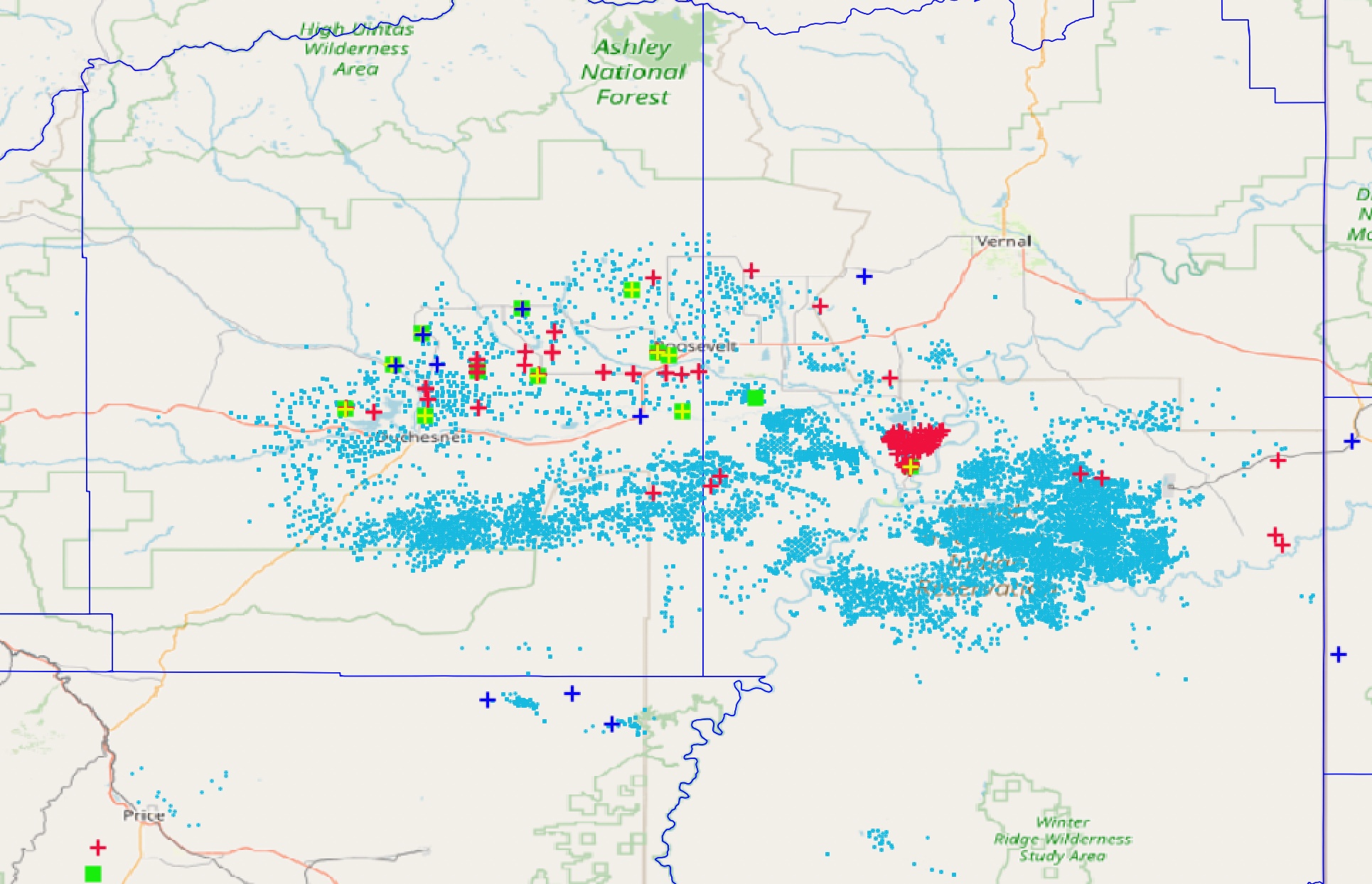 Uinta Basin, Utah
Use “hybrid” VIIRS & Rystad & NEI 2017 to capture all possible ranges of flare emissions.
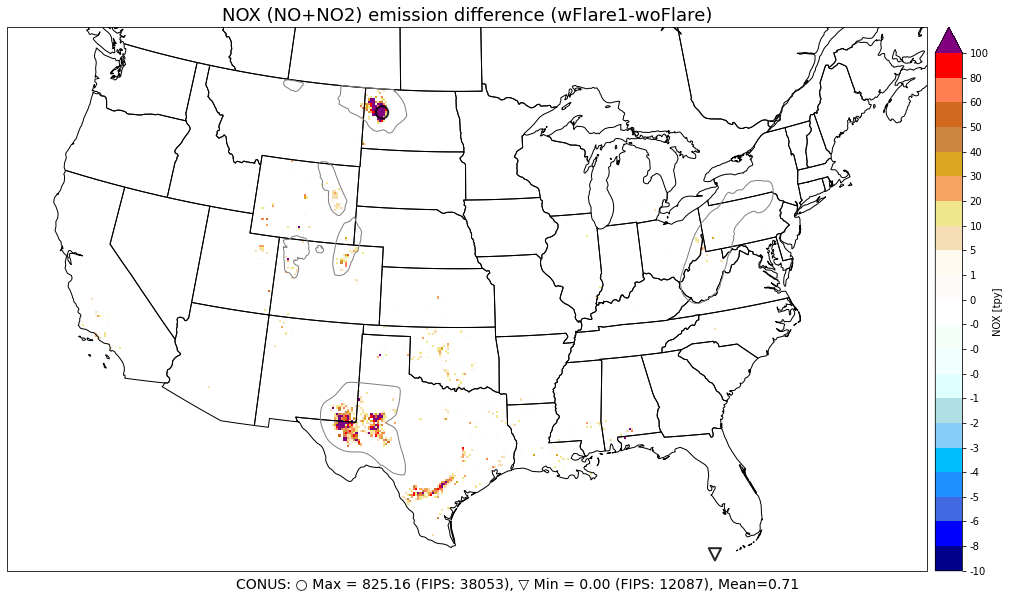 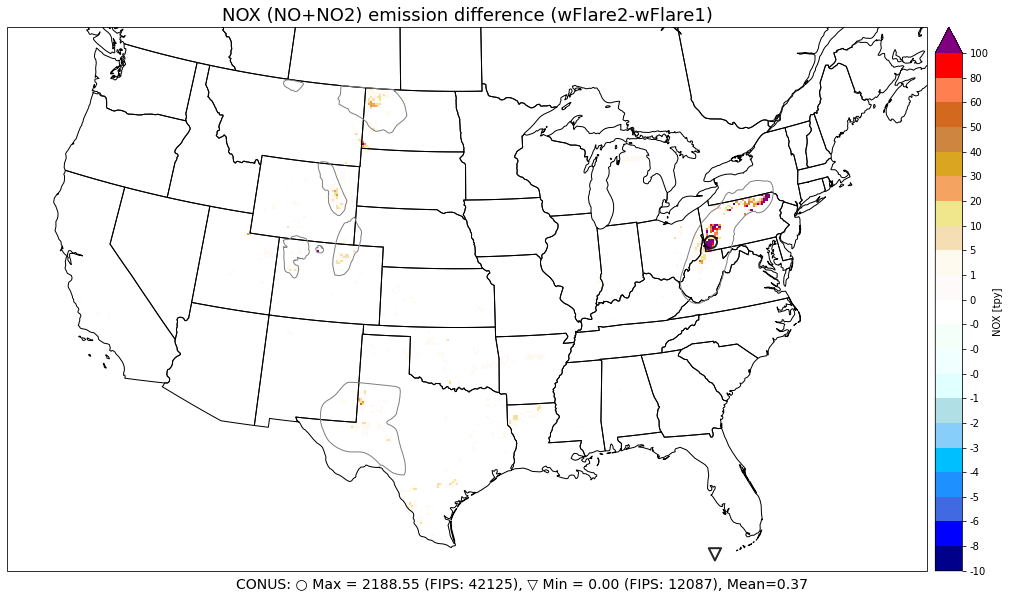 Additional flare NOX emissions from fusing VIIRS with Rystad and NEI
Flare NOX emissions from VIIRS-based only
CMAQ Model Configurations
CONUS 12US1 domain; Base year 2016 (January, April, July, October)

Three modeling scenarios (brute-force):

Zero-out case (woFlare): including emissions from NEI 2016 for non-O&G and NEI 2017 O&G with flaring and venting emission excluded

Base case (wFlare1): including emissions from woFlare and VIIRS-based combined with NEI 2017 based point O&G flaring and venting


Alternative base case (wFlare2): including emissions from wFlare1 augmented with Rystad and NEI 2017 estimations in counties where VIIRS-based emissions are smaller or missing
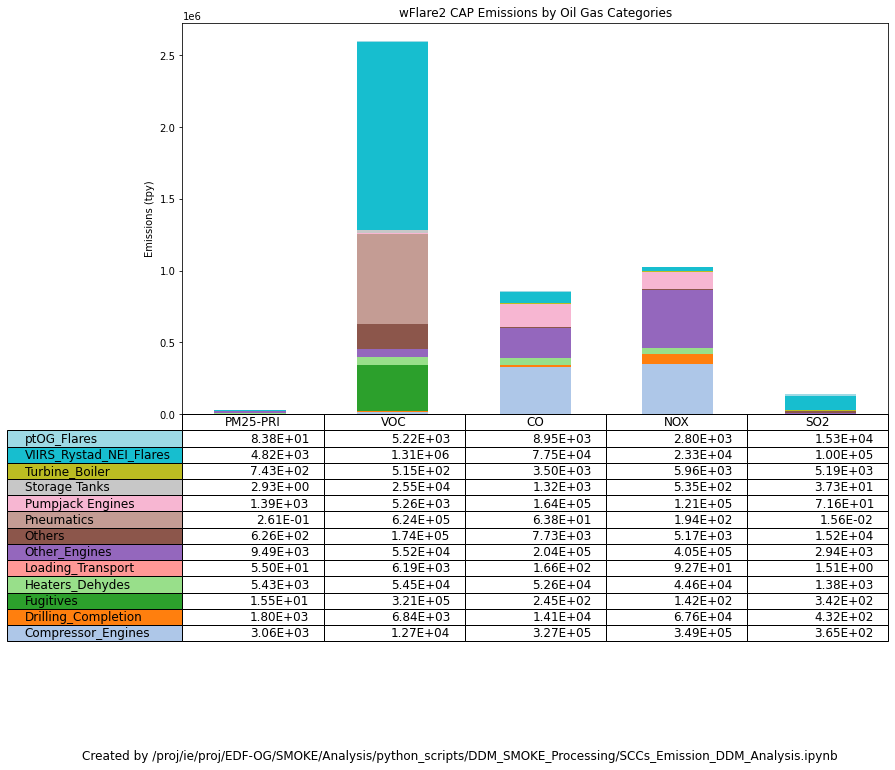 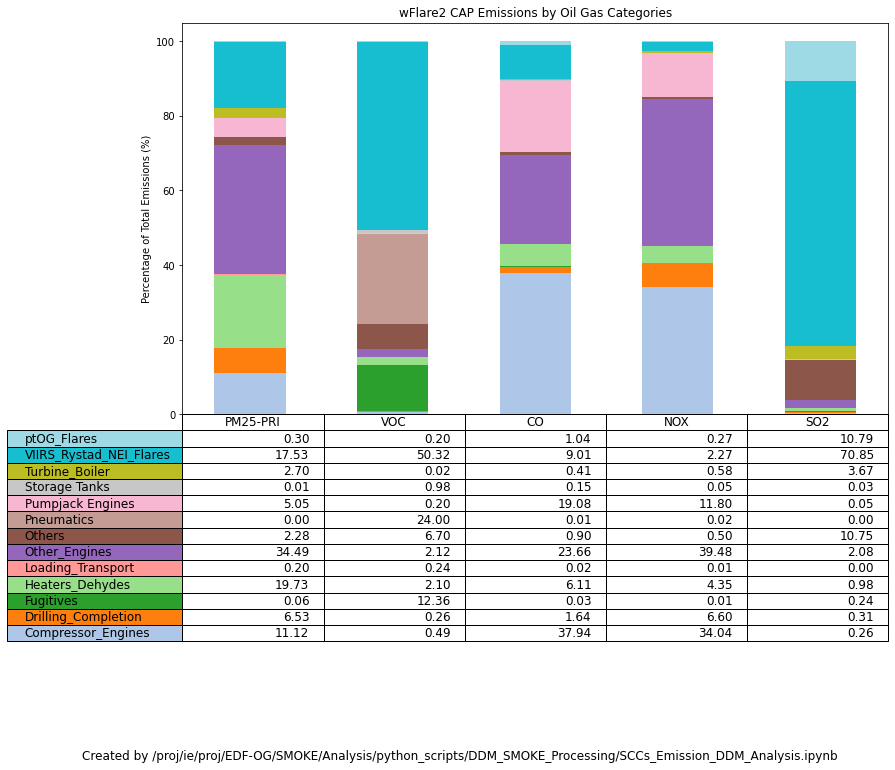 [Speaker Notes: Contributions from flaring and venting: VOC = 50%, NOx = 2.5%, PM2.5 = 18%, SO2 = 81%]
Results: Flaring and Venting Impact on O3
Average Difference of MDA8O3 (ppbV)
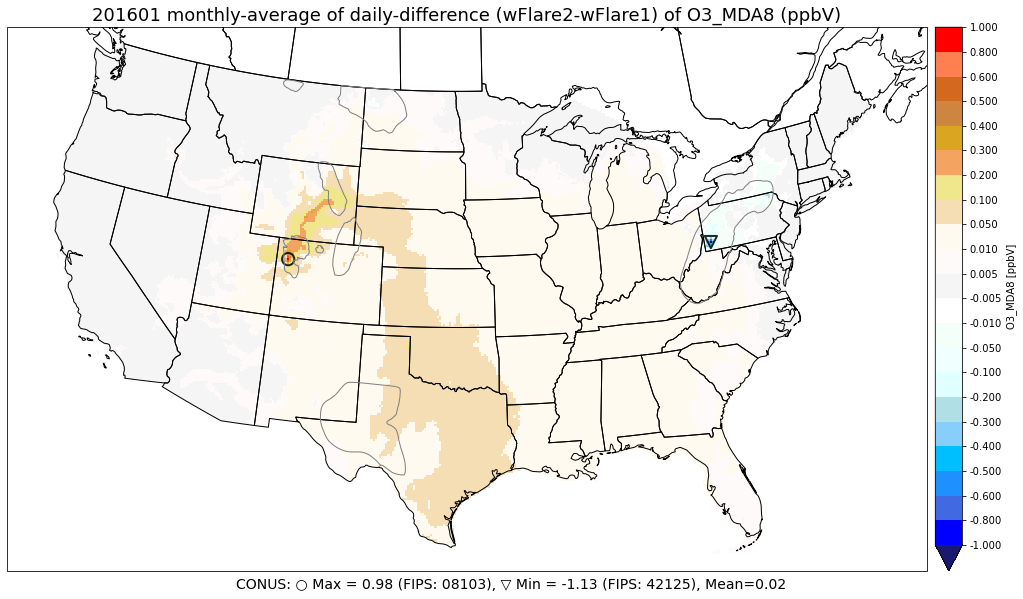 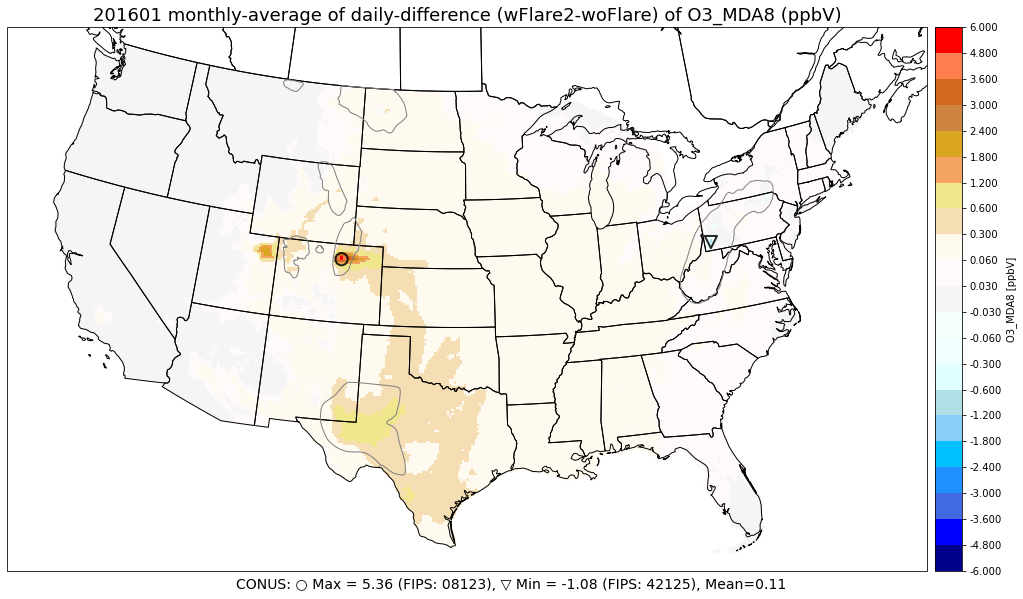 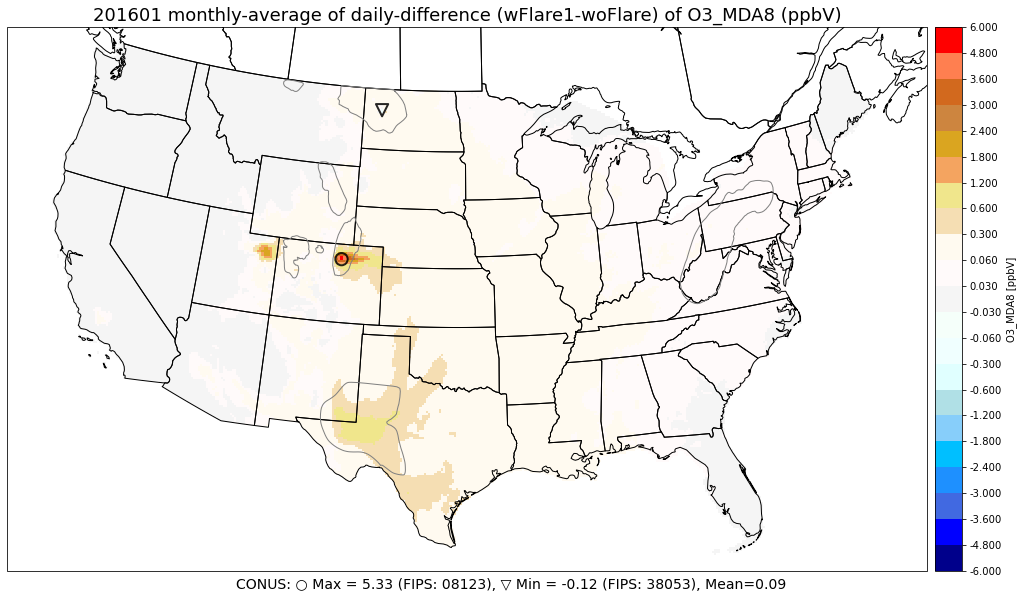 Jan
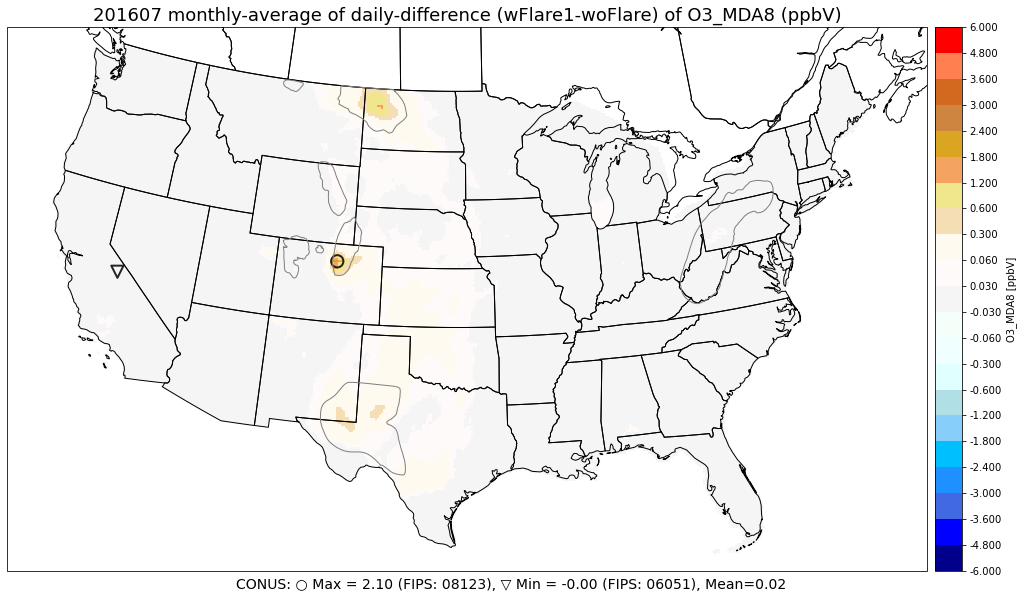 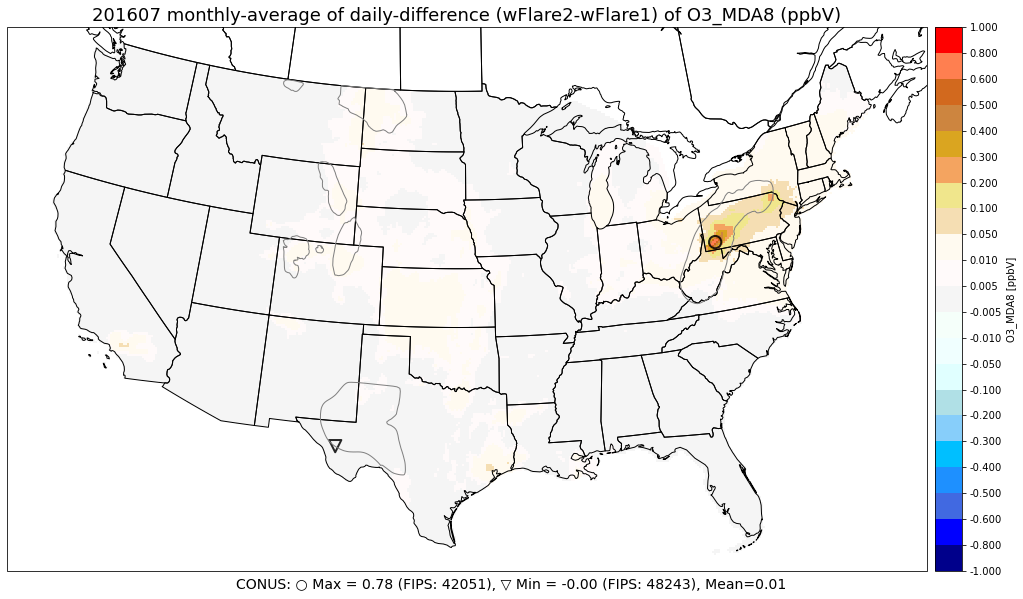 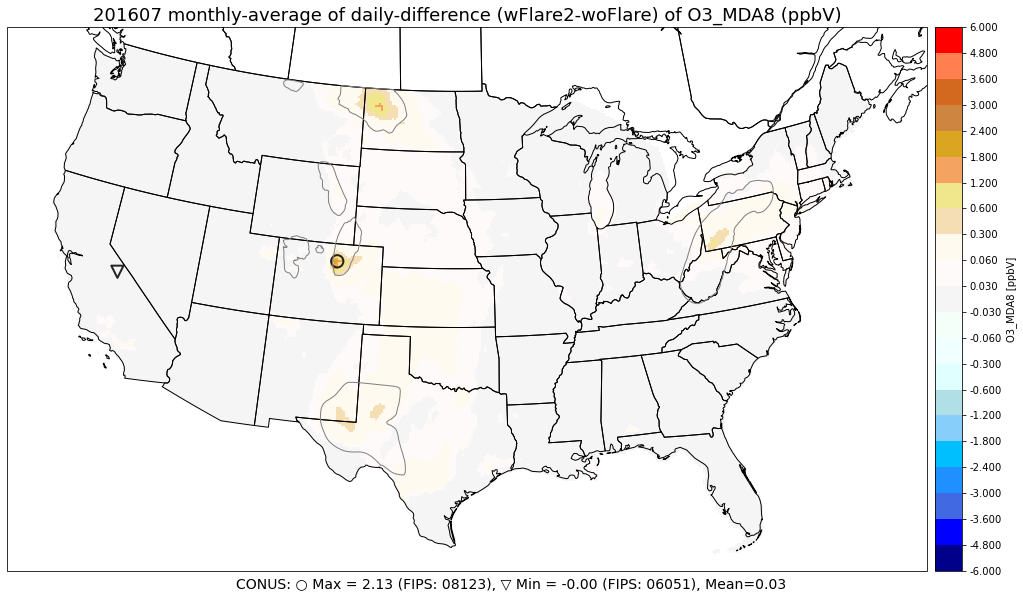 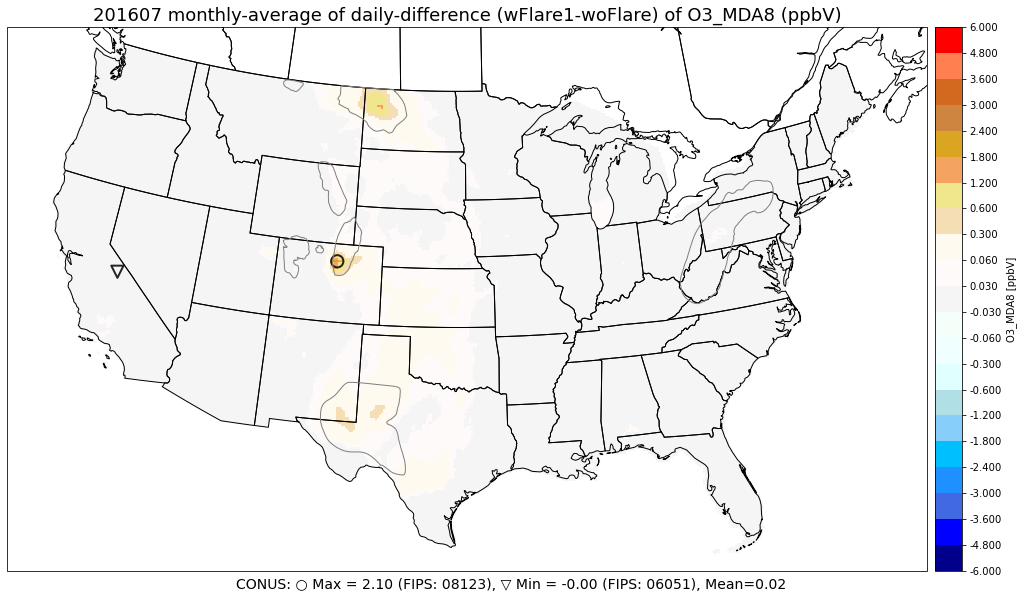 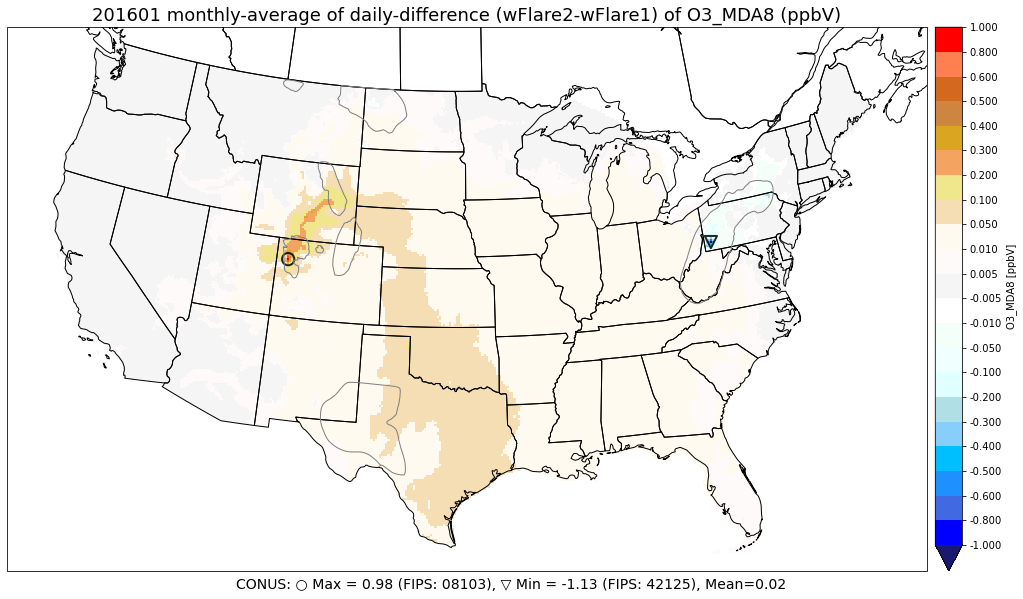 Jul
wFlare2 - woFlare
wFlare2 – wFlare1
wFlare1 - woFlare
Impact on O3 is significant (up to 5 ppbV) and is four times higher in winter than in summer months

Denver Basin observes the highest impact in comparison to other O&G basins

Marginal differences between wFlare2 and wFlare1

Large NOX emission over Pennsylvania in wFlare2 led to O3 disbenefit in winter but benefit in summer months
[Speaker Notes: Impact on O3 is more significant in winter than in summer months: Up to 16 ppbV (47%) in wFlare1 in January and at Denver Basin. Same values for wFlare2.

On average, flaring and venting contribute 0.05 ppbV (0.15%) to O3 MDA8 over CONUS with Denver Basin observes the highest impact (2.2 ppbV, 6.4%) in wFlare2 and wFlare1.

“Augmented” flaring and venting emissions in wFlare2 increase O3 MDA8 impact up to 6 ppb in January over wFlare1. Excess NOX emission over Pennsylvania in wFlare2 lead to O3 disbenefit in winter but benefit in summer months.]
Results: Flaring and Venting Impact on PM2.5
Average Difference of PM2.5 (µg/m3)
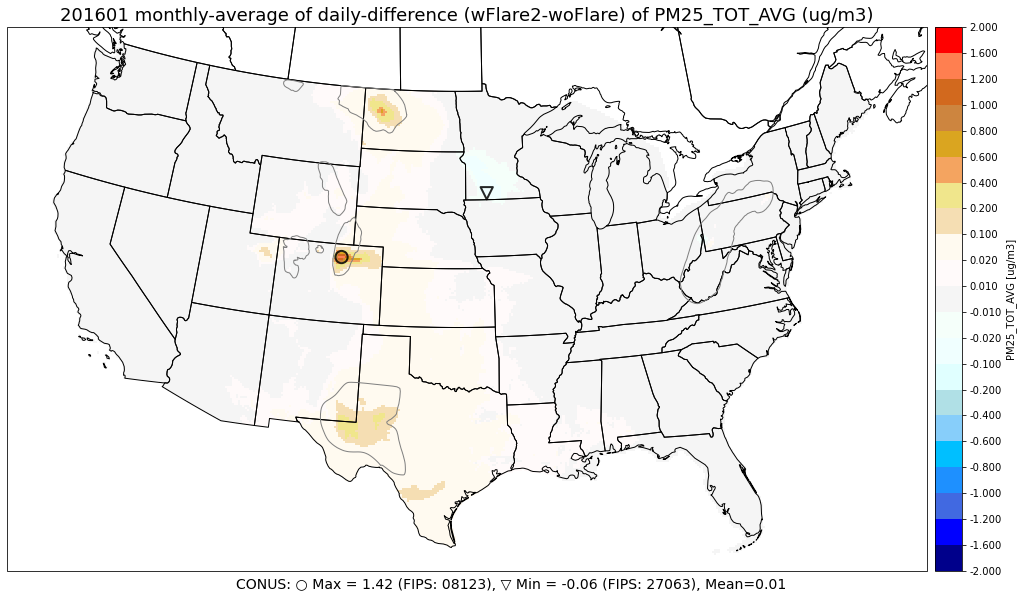 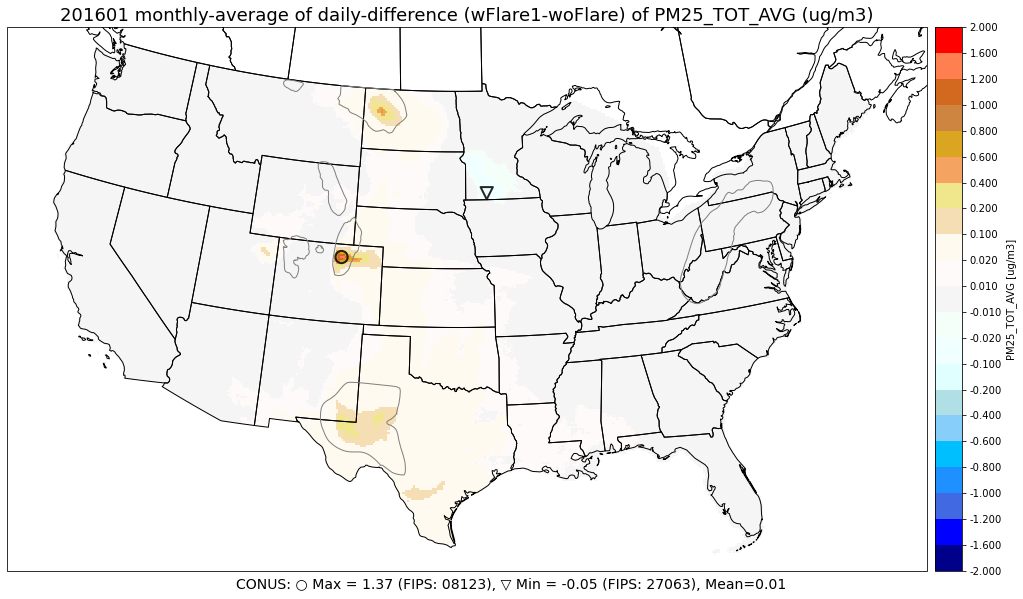 Annual
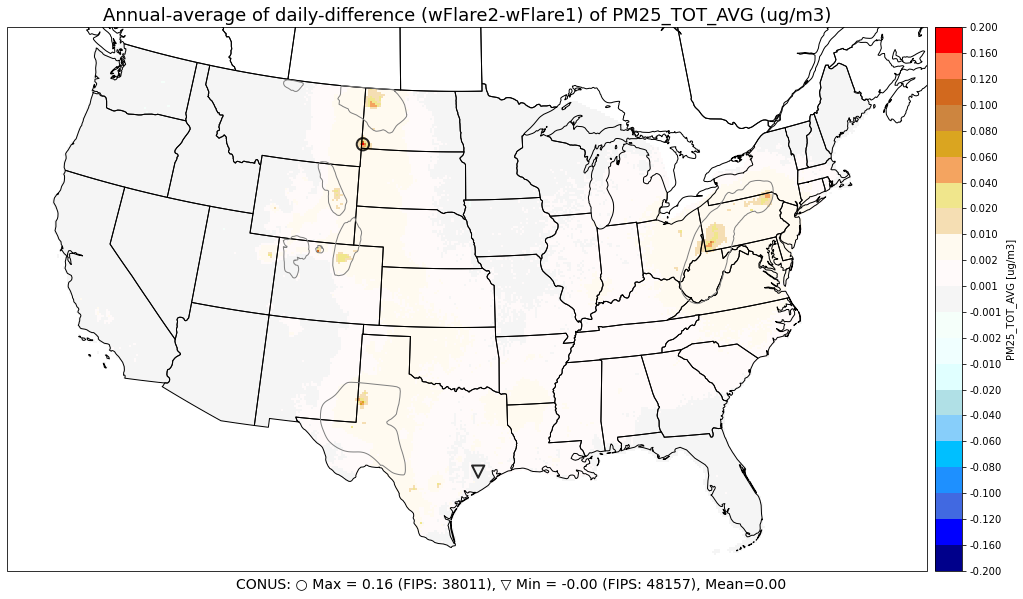 Jan
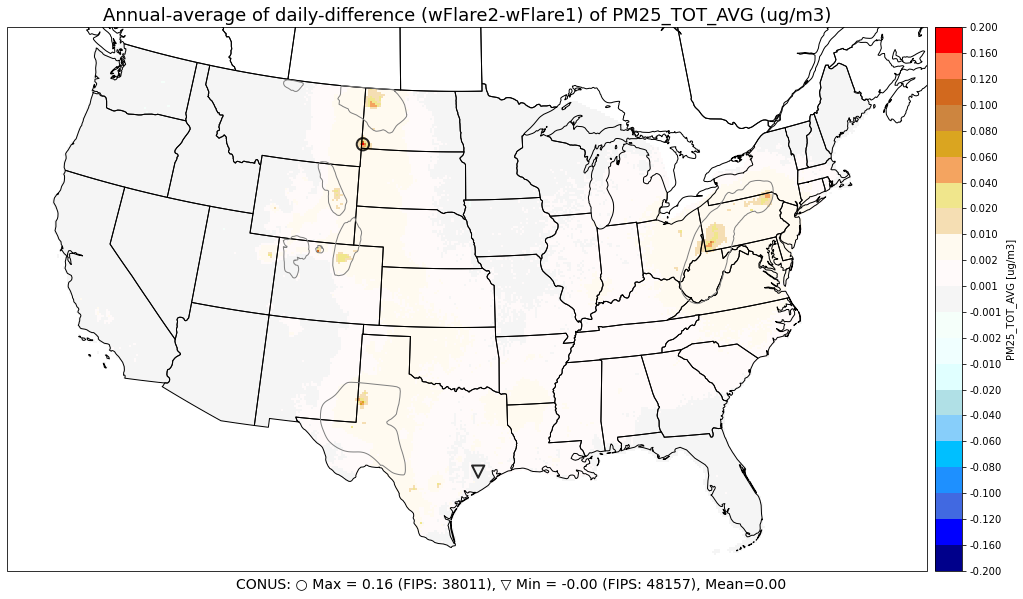 wFlare1 - woFlare
wFlare2 - woFlare
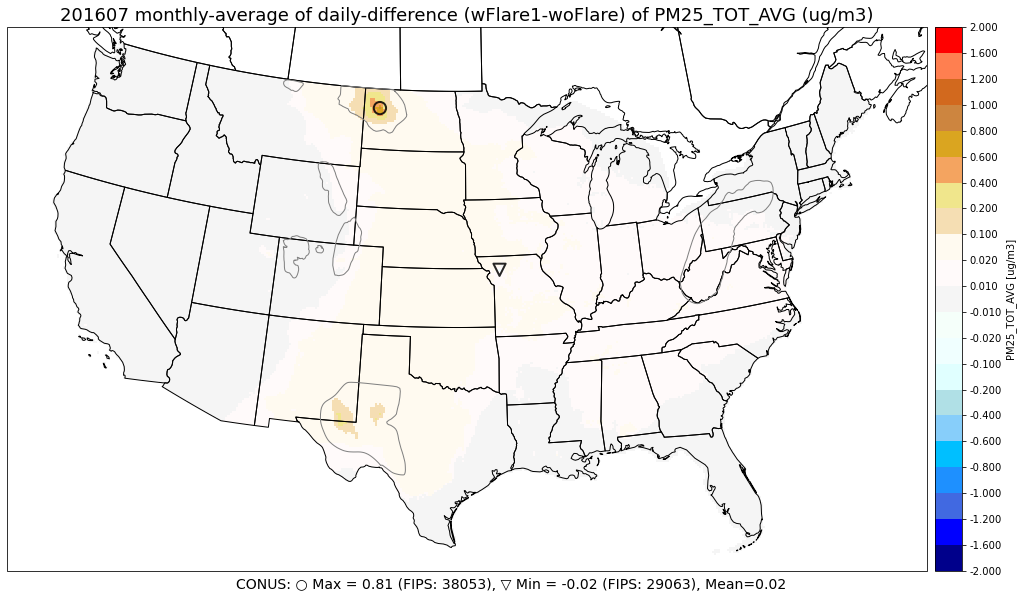 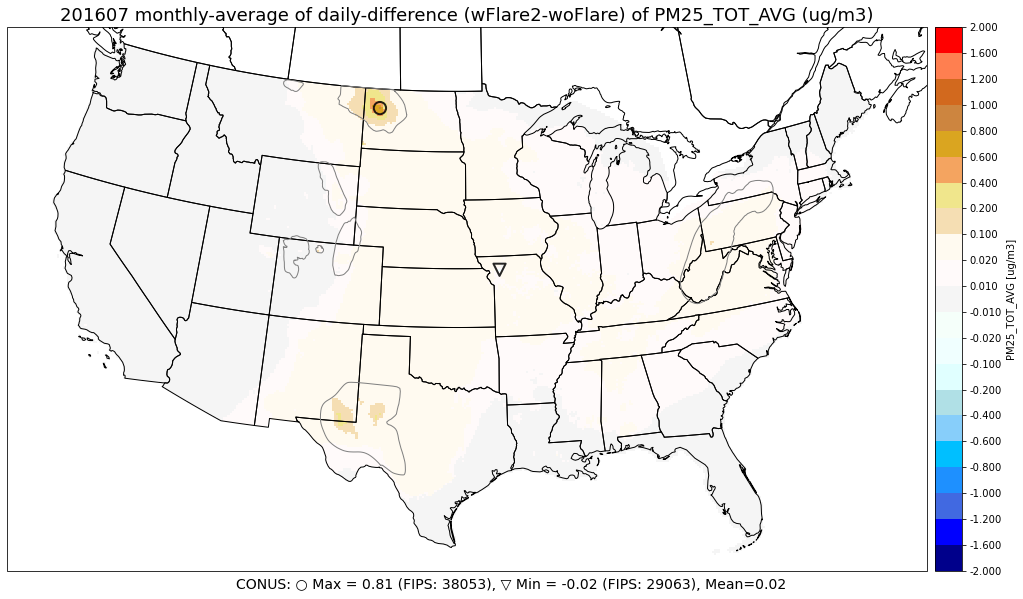 wFlare2 – wFlare1
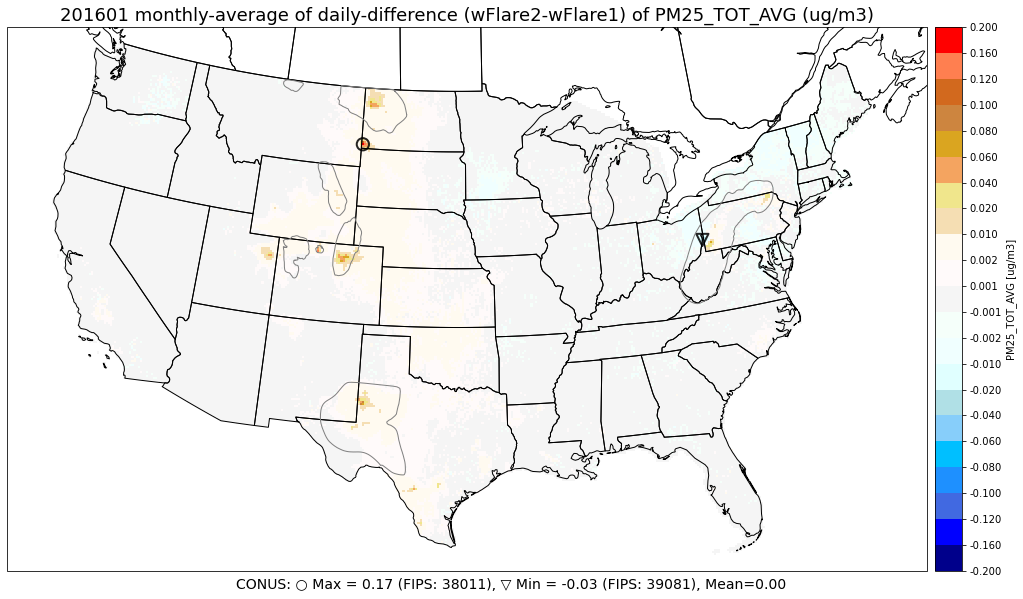 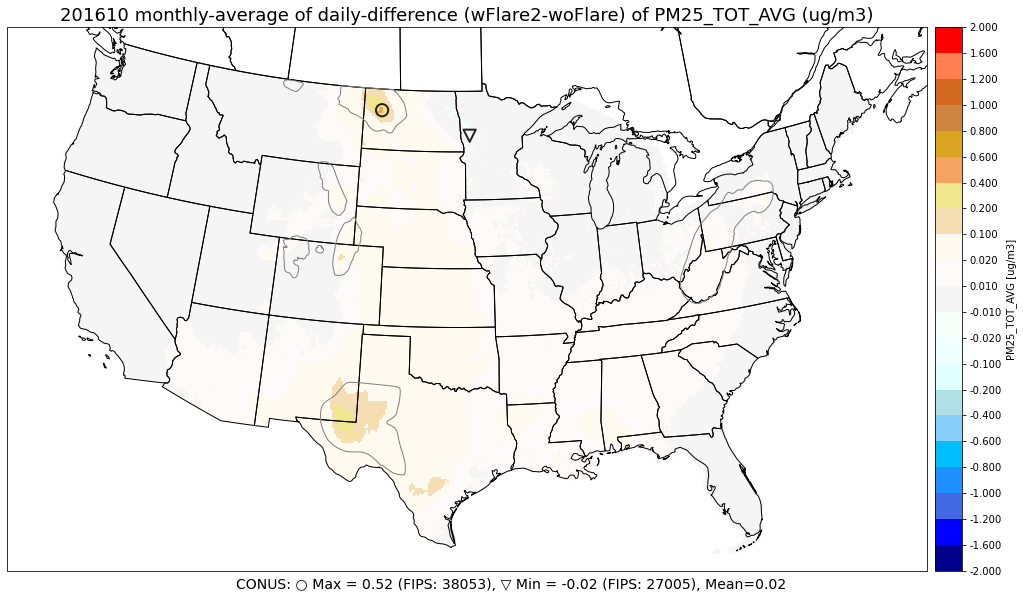 Jul
wFlare2 - woFlare
wFlare1 - woFlare
Similarly impact on MDA8O3, impact on PM2.5 is stronger in winter than in summer (~ 2 times), and up to 1.4 µg/m3 

Highest impact occurs in Denver Basin in January and in Bakken basin in July

Small disbenefit of PM2.5 in the Northeast regions due to decrease in NO3 aerosol in wFlare1 and wFlare2 over woFlare
[Speaker Notes: On any day, flaring and venting contribute up to 5.2 (5.1) ug/m3, or 19% (18%) to total PM2.5 concentration in wFlare2 (wFlare1) 

On average, flaring and venting contribute 0.01 ug/m3 (0.39%) and up to 1.4 ug/m3 to PM2.5 over CONUS with Bakken Basin observes the highest impact (0.57 ug/m3, 17%) in wFlare1. There are insignificant differences in wFlare2.

Small disbenefit of PM2.5 in the North East regions (Minnesota) due to decrease in NO3 aerosol in wFlare1 and wFlare2 over woFlare.]
Results: Flaring and Venting Impact on NO2
Average Difference of Daily Maximum NO2 (ppb)
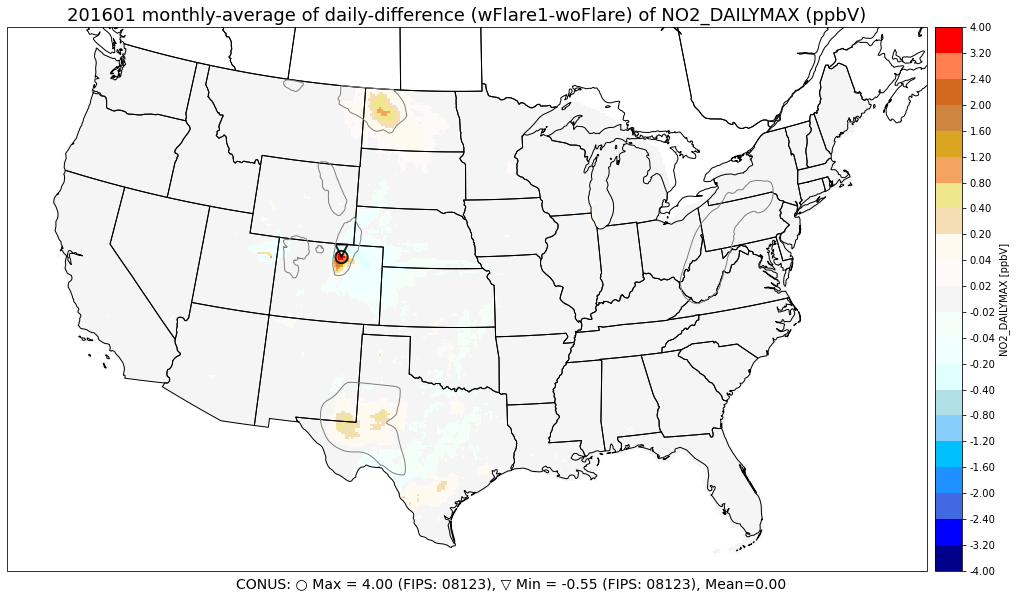 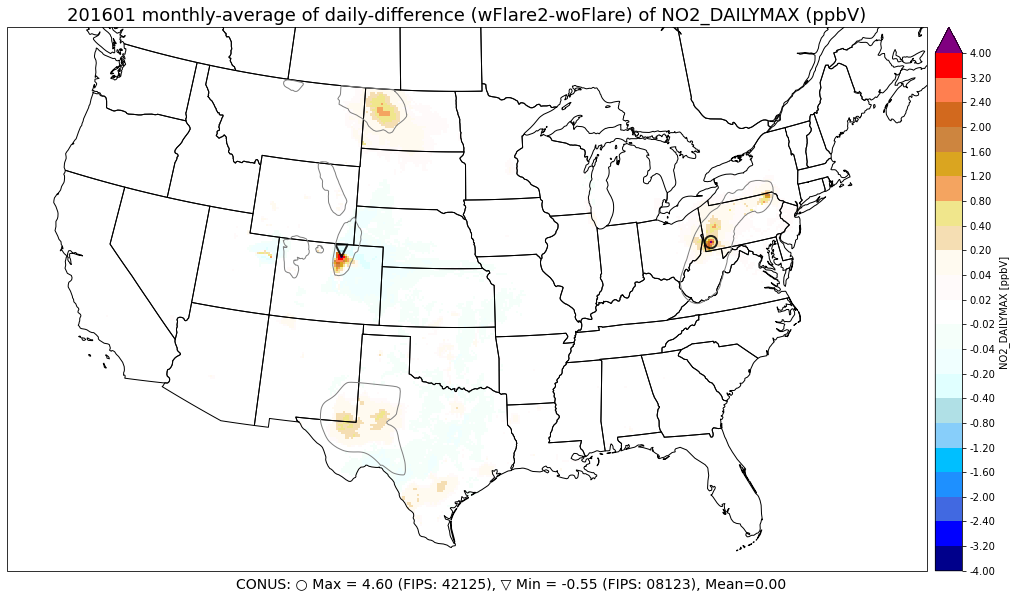 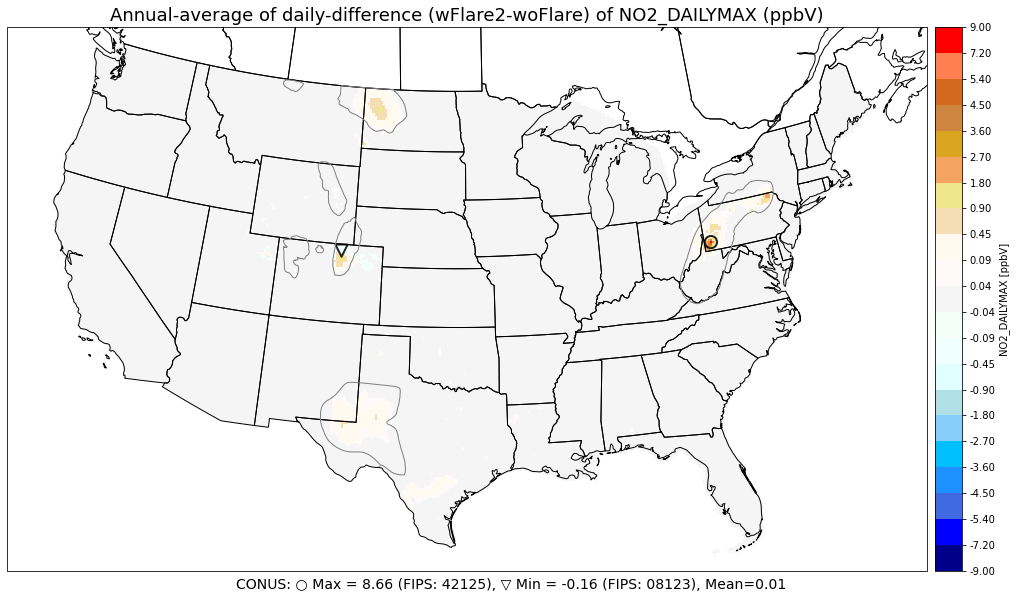 Jan
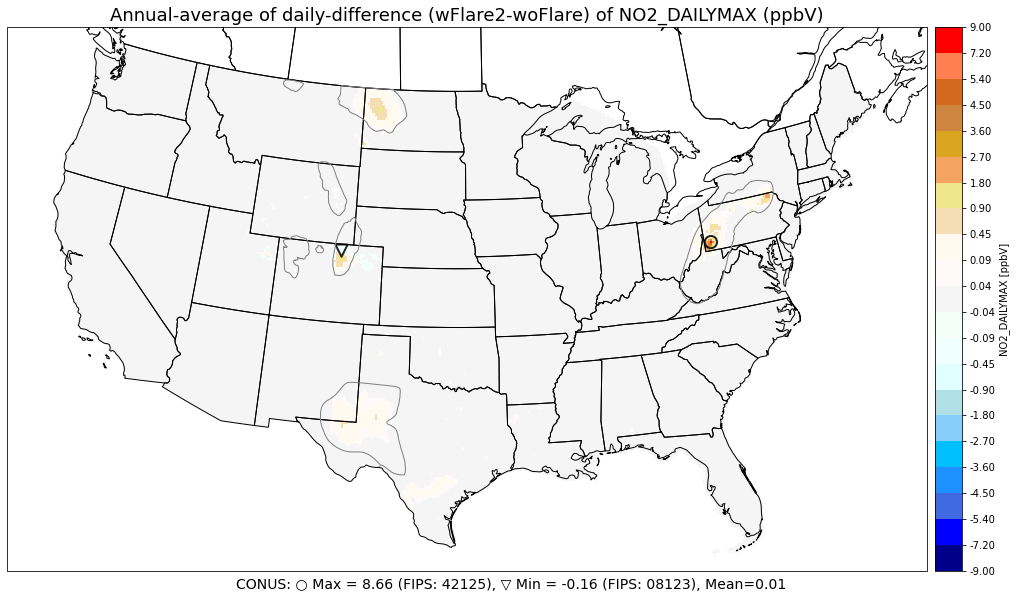 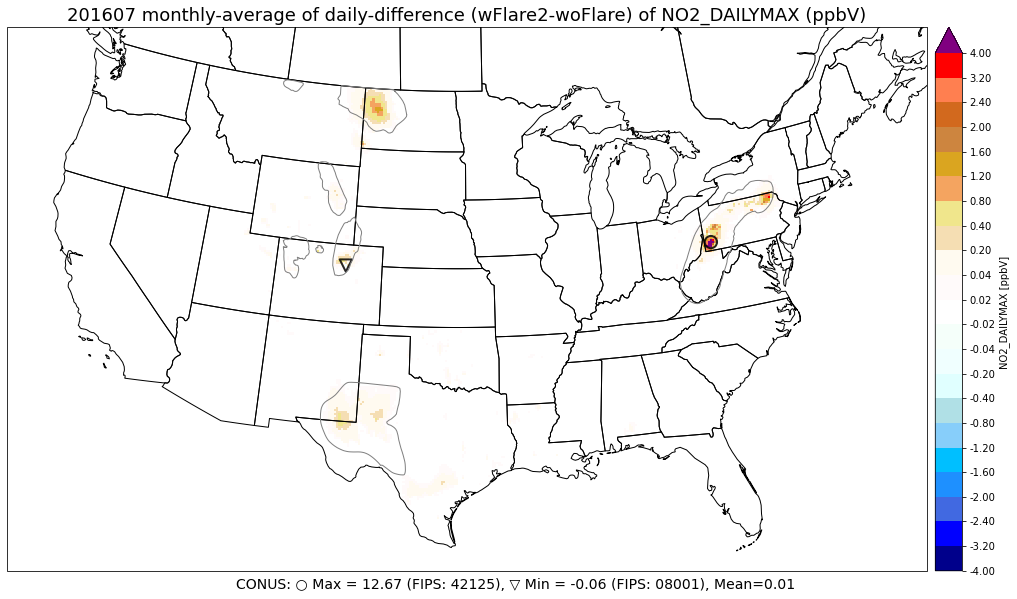 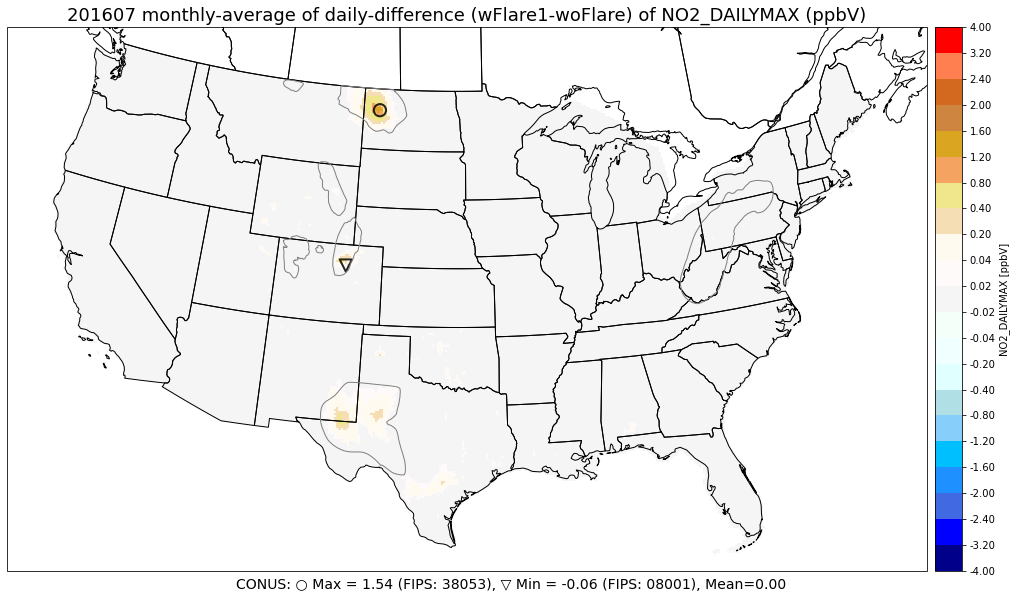 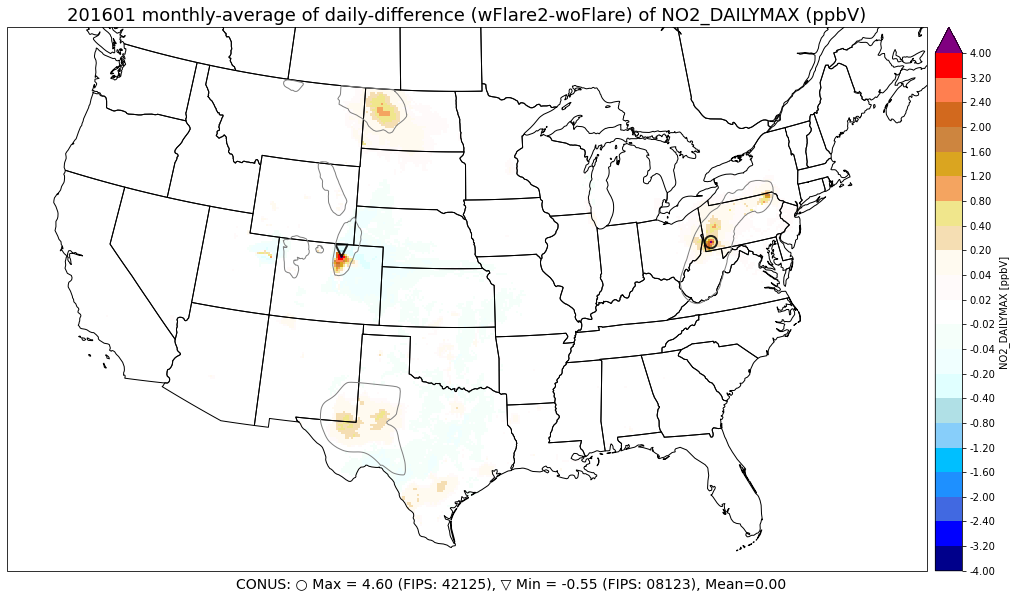 wFlare2 – wFlare1
Jul
wFlare2 - woFlare
wFlare1 - woFlare
Impact on NO2 is stronger in summer than in winter (unlike MDA8O3 and PM2.5)

NO2 disbenefit observed at downwind area of oil and gas production basins

Marcellus basin observes highest NO2 impact in wFlare2 due to high NOX emissions in Pennsylvania
Impacts on Air Quality Standard Exceedances
Count of exceedances
(Simple count of exceedances over 53,852,518 grid-cells x 123 days)
MDA8O3:
Exceedances largest in Colorado (Denver Basin). No MDA8O3 exceedances due to flaring and venting emissions in January in both wFlare1 and wFlare2

Largest additional exceedances occurred in July

PM2.5 :
Exceedance is marginal and additional exceedances occur in January only
Decreases in nitrate and OC aerosols led to decrease in exceedances in some areas
If PM2.5 daily NAAQS were lowered to 30 ug/m3, flaring and venting emission would contribute  240 and 300 exceedances in wFlare1 and wFalre2, respectively 
NO2:
Flaring and venting cause no additional NO2 exceedances until the 1-hour NO2 standard were lowered to 60 ppbV at which wFlare1 and wFlares would add 279 and 310, respectively, to 8,726 exceedances in woFlare.
CMAQ-DDM to identify key segments that contribute to O3, PM2.5
DDM sensitivities based on wFlare2 for 4 source groups: (1) Flaring and Venting; (2) Fugitives and Pneumatics; (3) Compressor Engines; (4) Pumpjack, Well Drilling and Completions

Assess O3 and PM2.5 sensitivity to NOX and VOC emissions from 4 sources groups, and to SO2 and PM2.5 emissions from group 1 (flaring and venting).
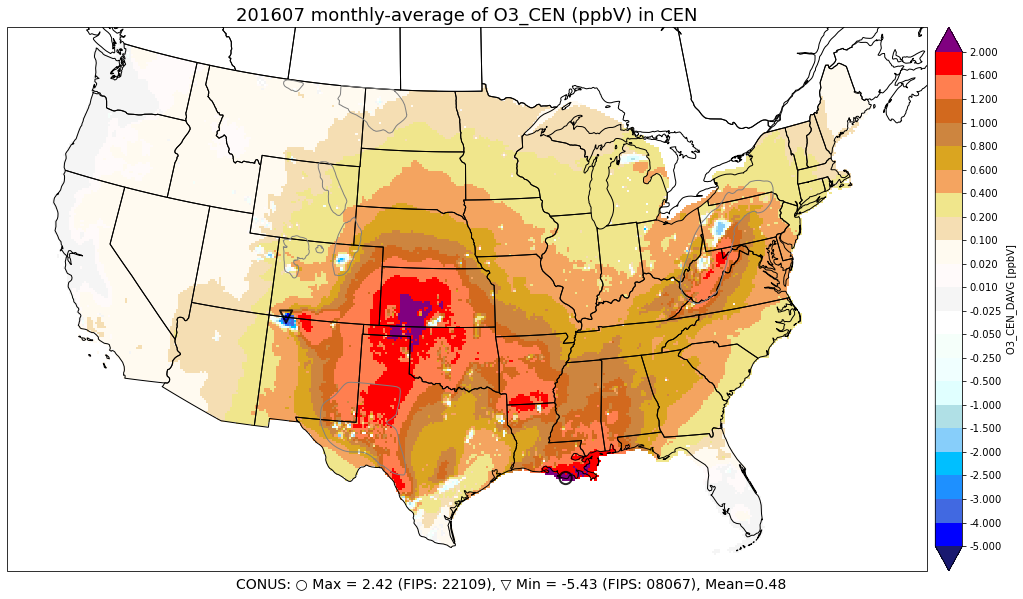 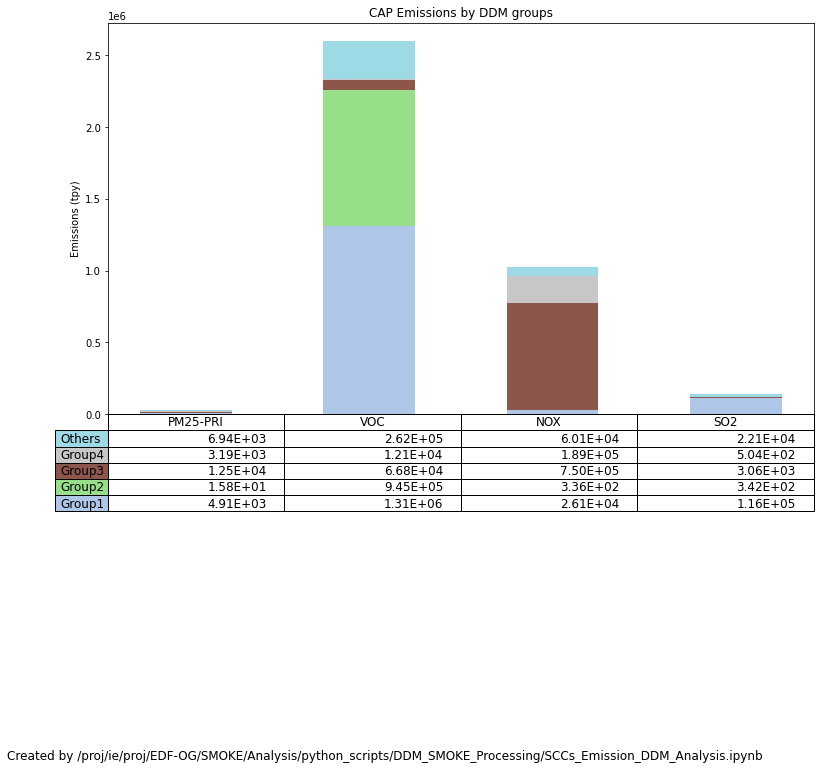 Oil & Gas sector
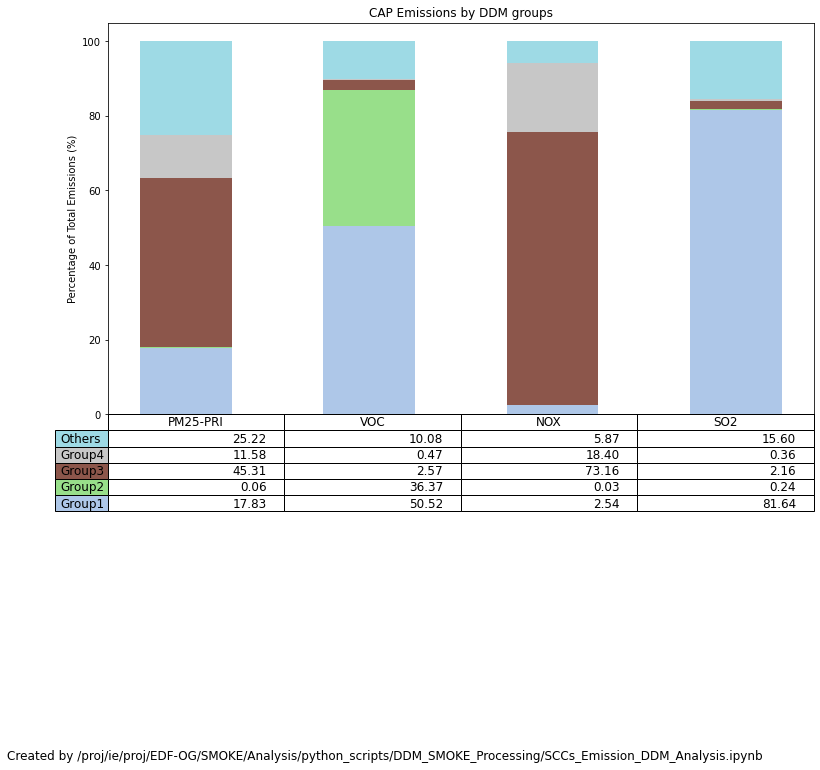 36%
O3_ENOx
Compressors Engines
18%
50%
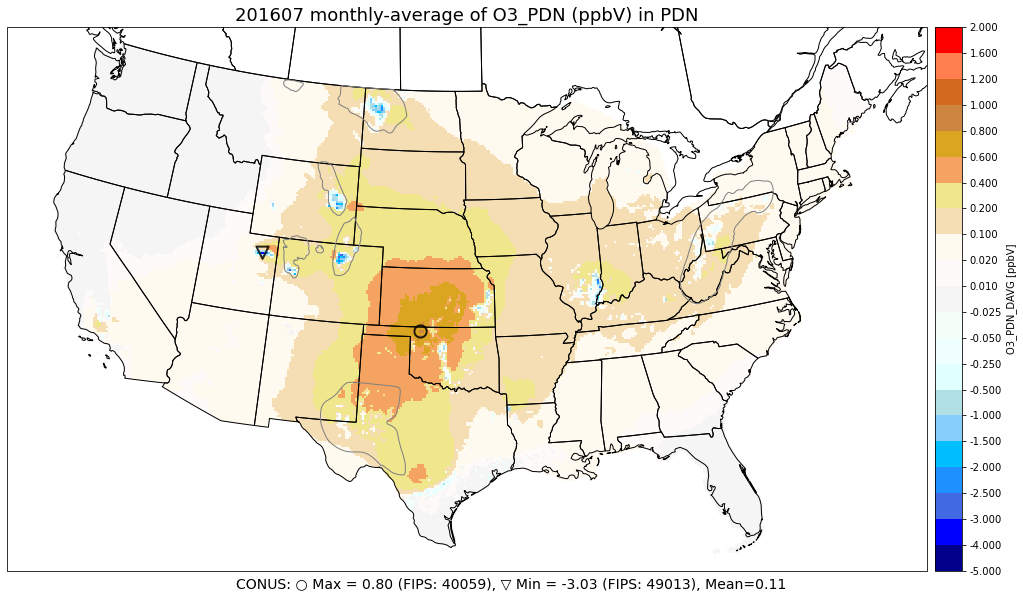 O3_ENOx
73%
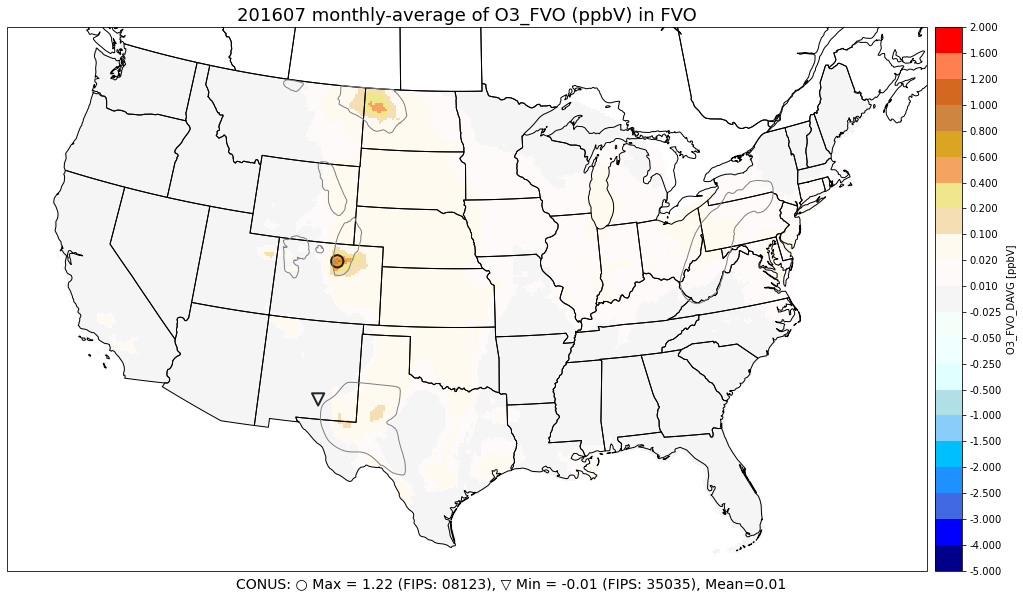 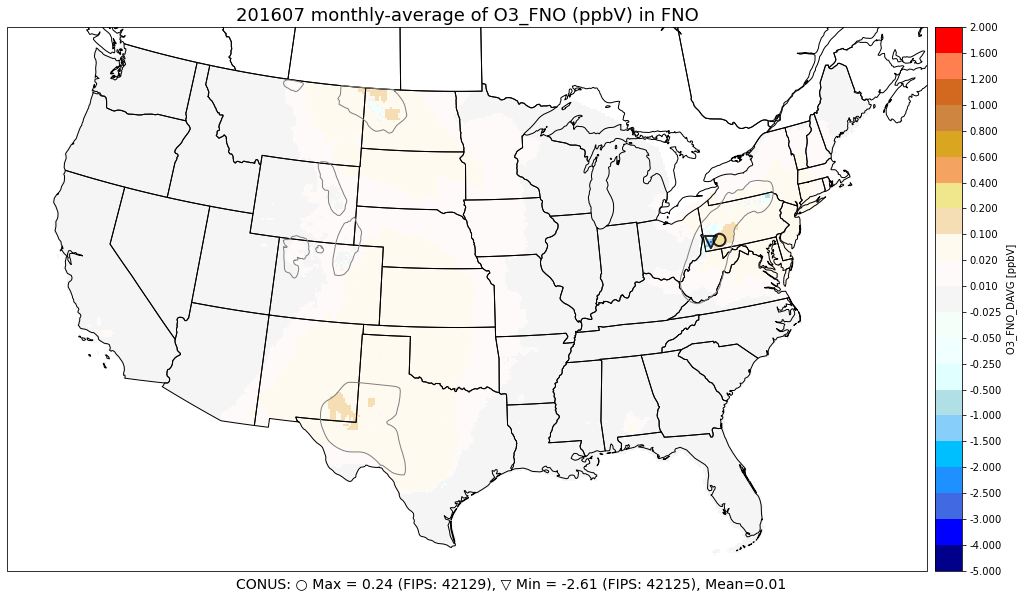 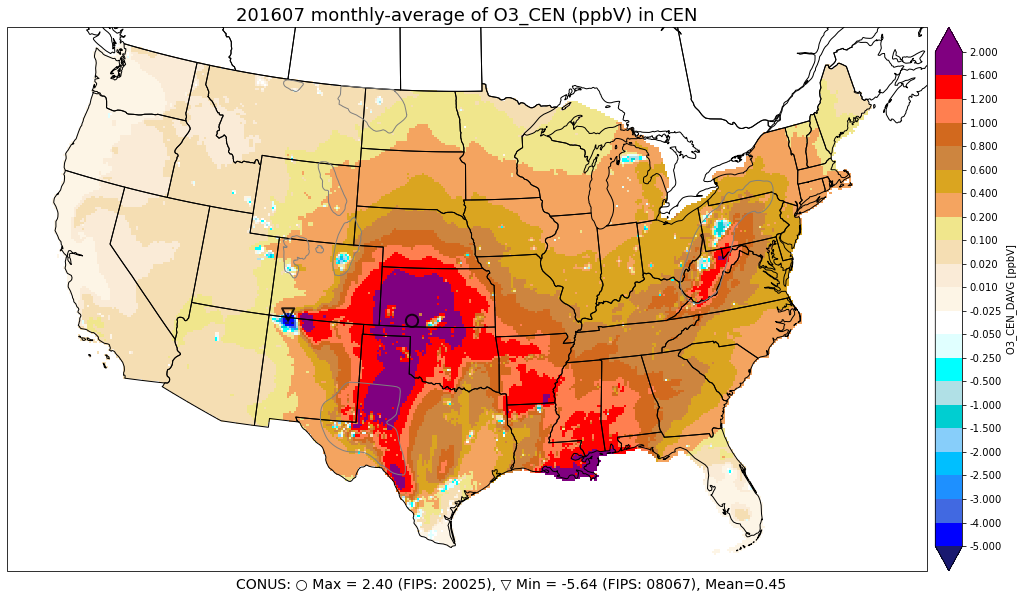 Pumpjack, Drilling & Completion
O3 (ppbV)
O3_ENOx
O3_EVOC
Flaring and Venting
Flaring and Venting
Strong O3 sensitivities to NOX emissions from Compressor Engines and Pumpjack/Drilling/Completion
[Speaker Notes: NOX emissions from Compressor Engines and Pumpjack/Drilling/Completion
have strongest impact on O3 in area outside Oil & Gas production basin.

However, over major Oil & Gas production basins, O3 negatively responses to NOX emissions.]
Summary
Impact of flaring and venting on O3 concentration is significant and is stronger in winter (up to 5 ppb; 18% in MDA8O3) than in summer months (up to 2 ppb; 5%)
Highest impacts often mostly occurred over O&G production basin where VIIRS flares were detected not captured in NEI). Denver Basin observed the highest impact on O3 and PM2.5 
O3 is more sensitive to VOC than to NOX emissions from flaring and venting. O3 has strongest sensitivity to NOX from compressor engines, pumpjack engines and well drilling and completions
Strongest impact on NO2 in Appalachian basin is subject to uncertainty in NOX emissions in Pennsylvania. Denver Basin observes the second highest impact on NO2
Large uncertainties exist in current estimations of flaring and venting emissions. We have developed an approach that augments flaring emissions estimates from VIIRS-based satellite retrievals to identify flare locations
Additional improvements in emission inventory are needed for better quantification of air quality and health impacts

Next Steps

Continue perform CMAQ-DDM analysis for summer and winter months
Perform health-risk assessment due to O3, PM2.5 and NO2 based on DDM results
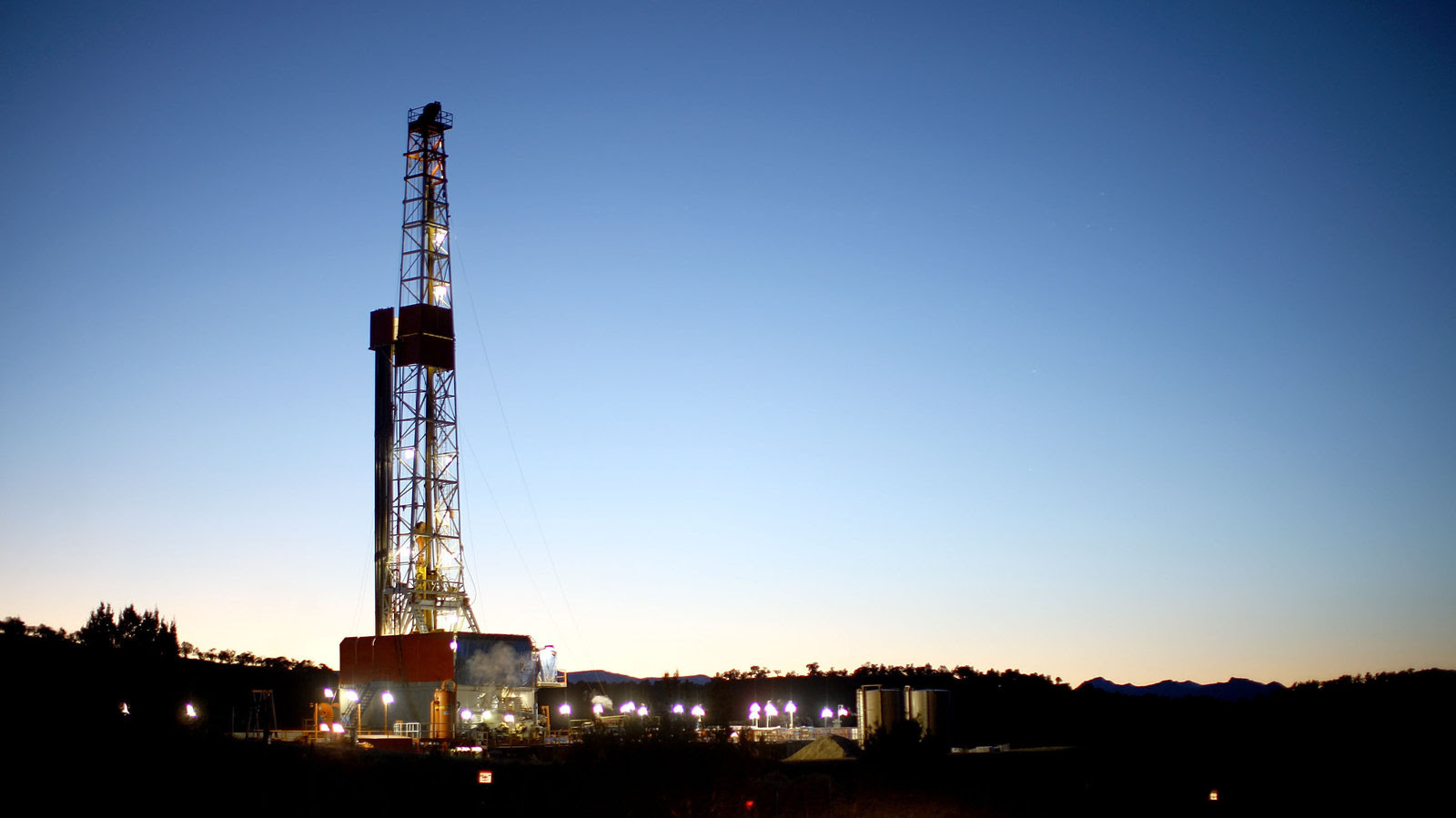 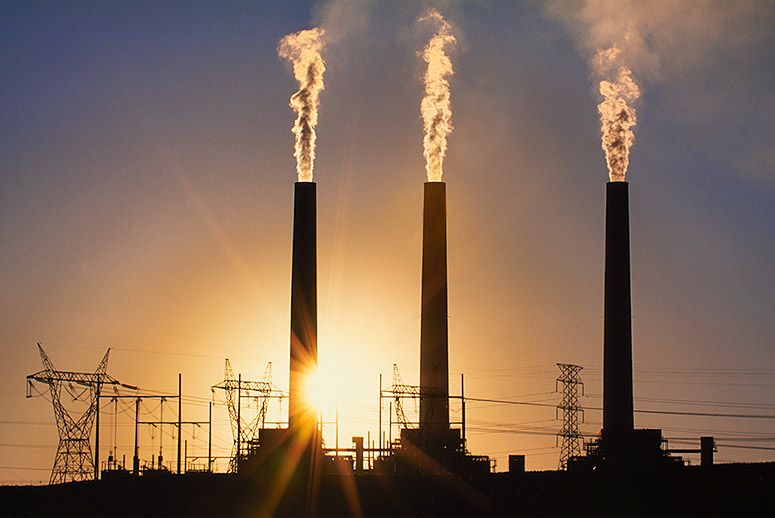 Frans Lanting/Getty Images
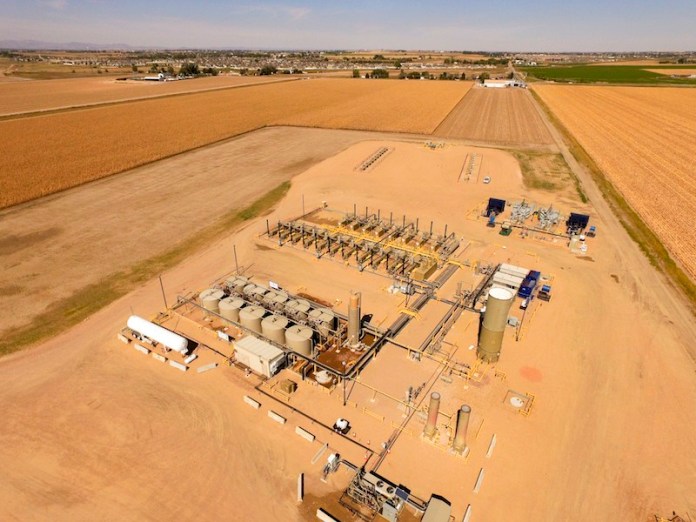 Ted Wood/Photo Group
Thank you
Annual Average (wFlare1 – woFlare)
Annual Average Difference (ppb)
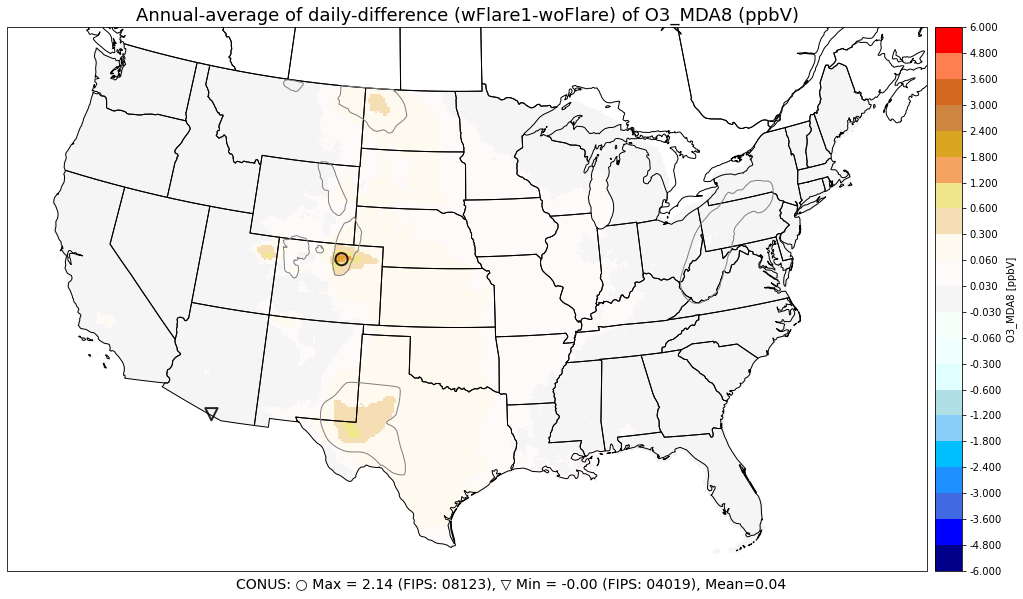 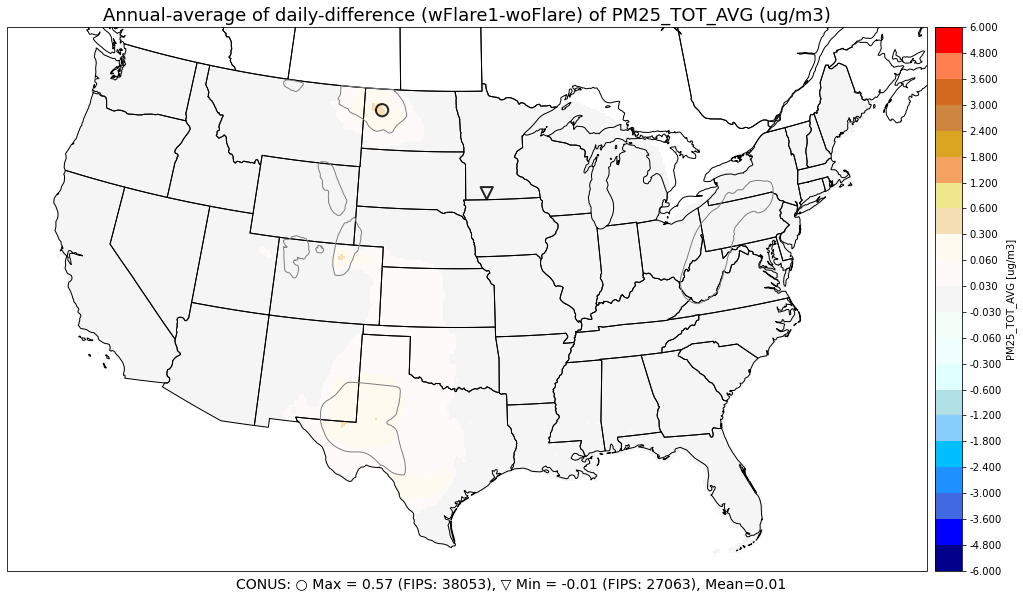 PM2.5
O3 MDA8
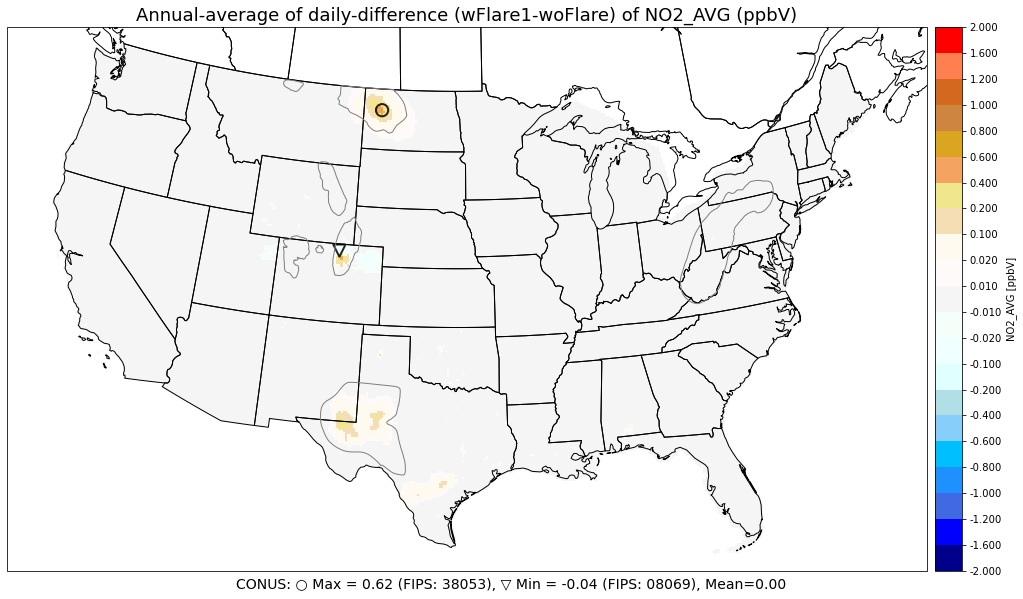 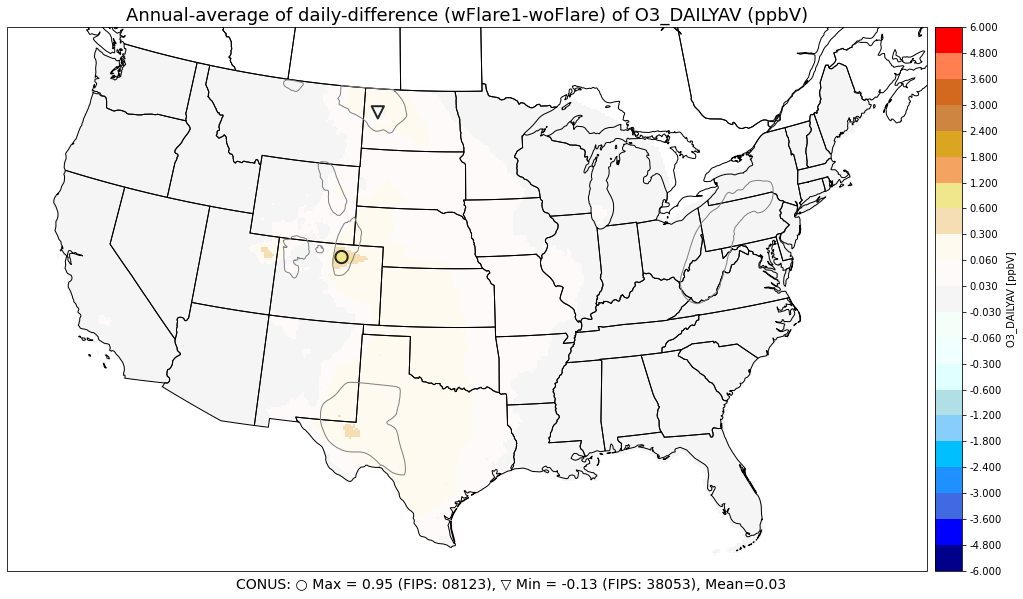 O3
NO2
Highest Impact Analyses (wFlare1 – woFlare)
Annual Maximum Difference (ppb)
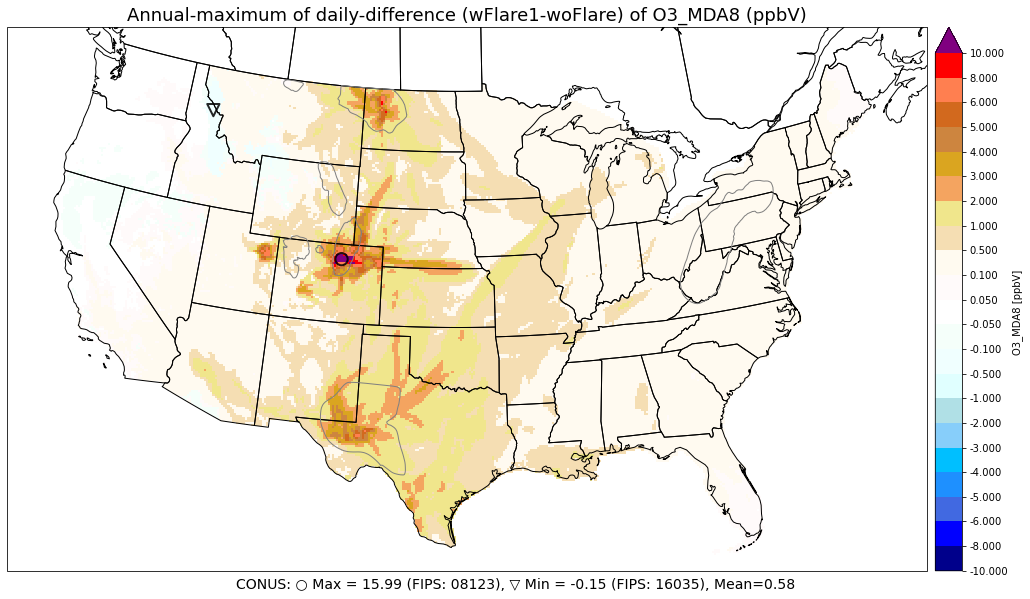 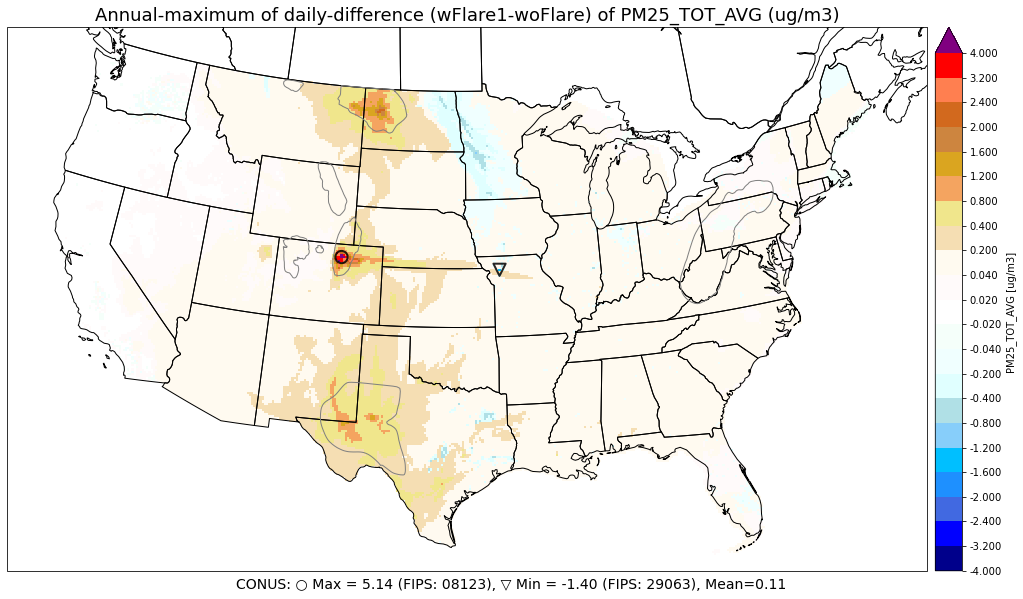 PM2.5
O3 MDA8
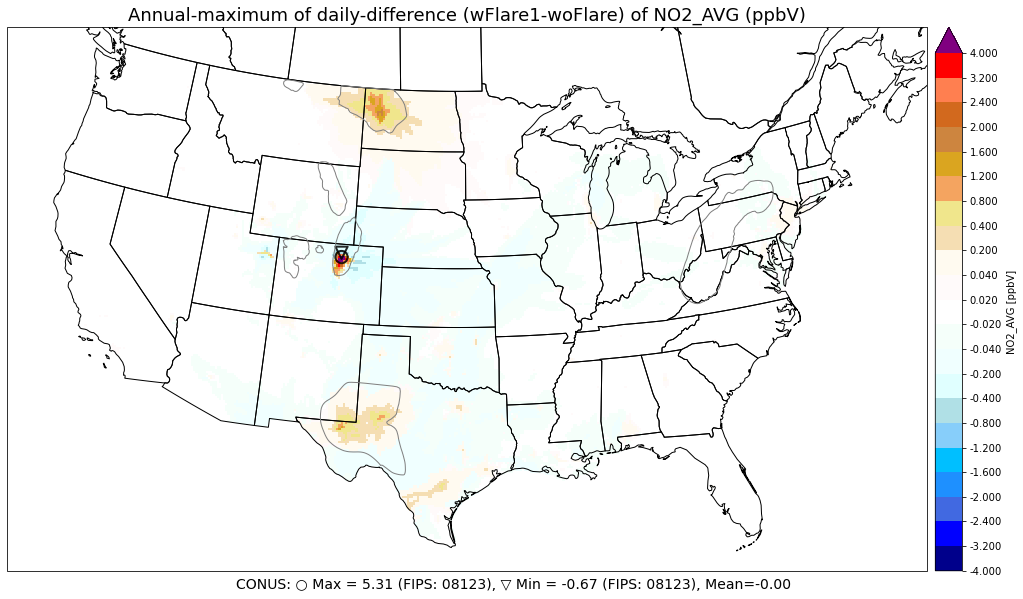 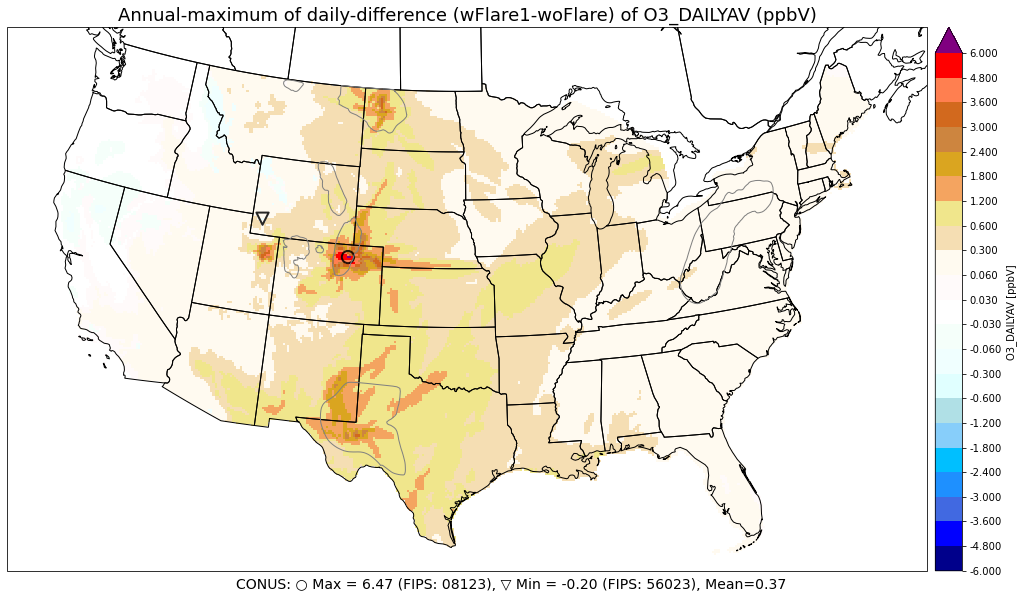 O3
NO2
Annual Average (wFlare2 – woFlare)
Annual Average Difference (ppb)
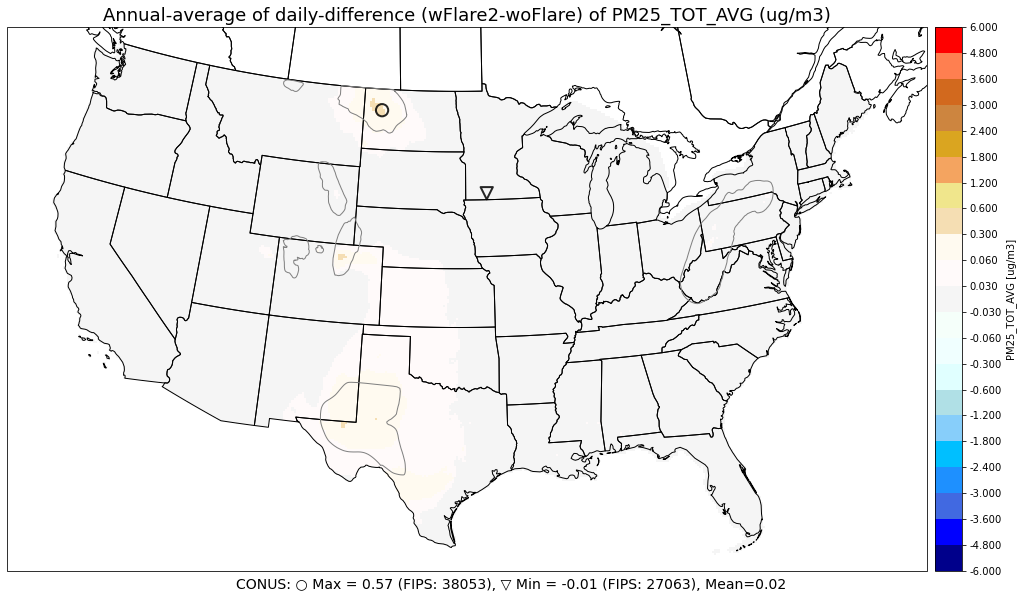 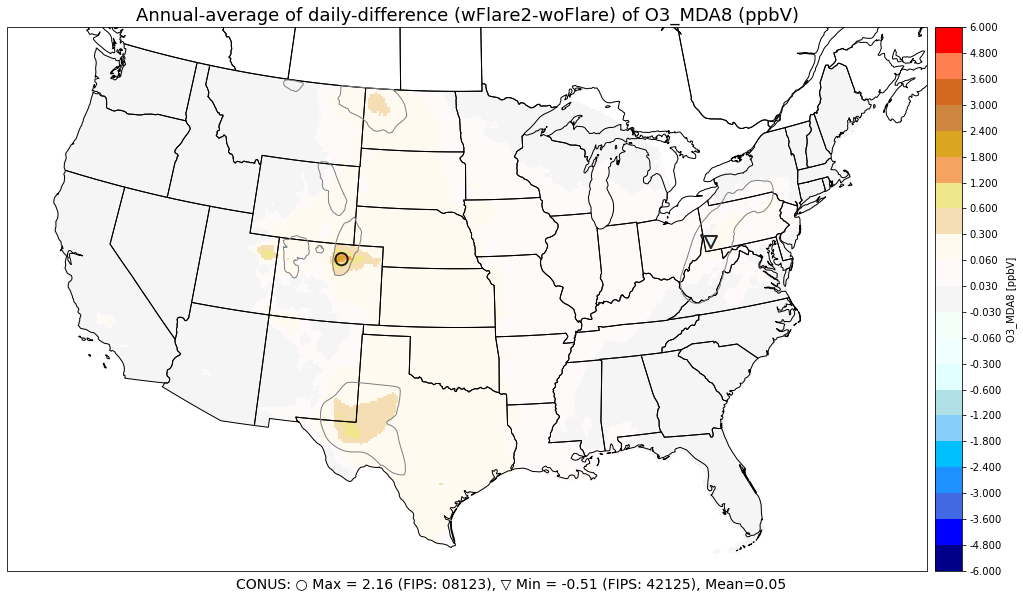 O3 MDA8
PM2.5
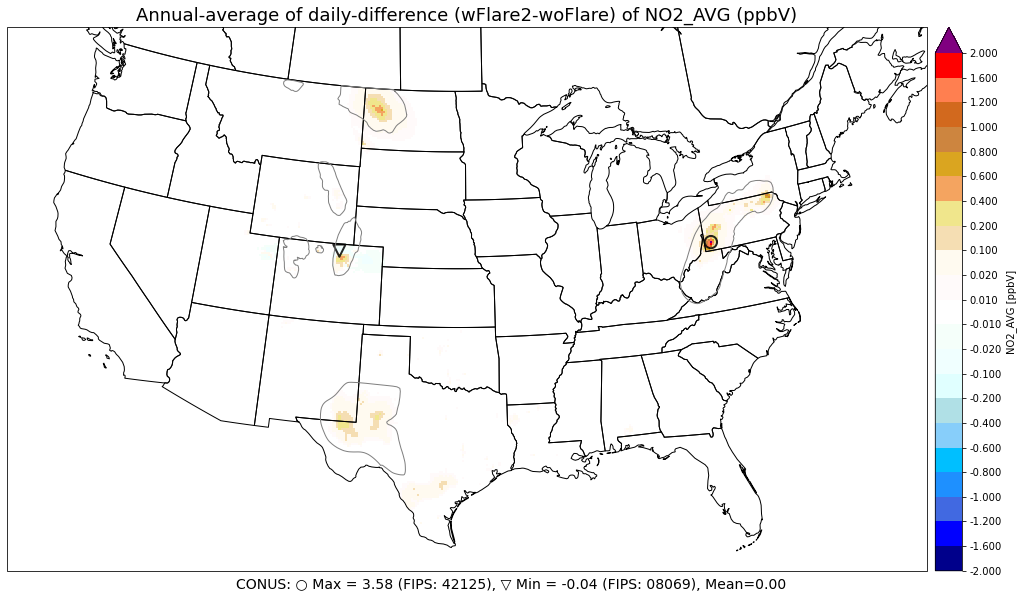 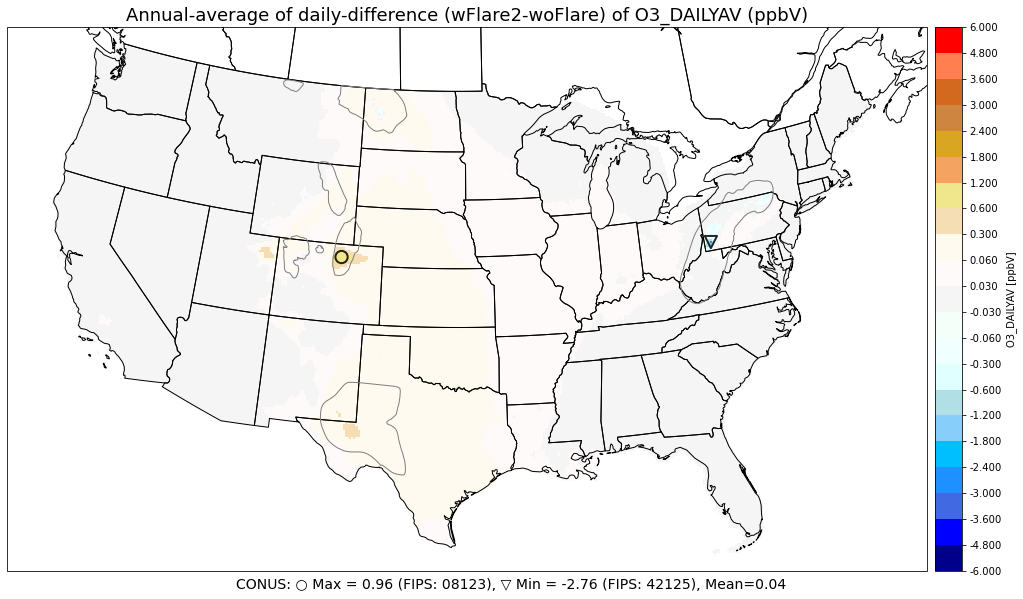 O3
NO2
Highest Impact Analyses (wFlare2 – woFlare)
Annual Maximum Difference (ppb)
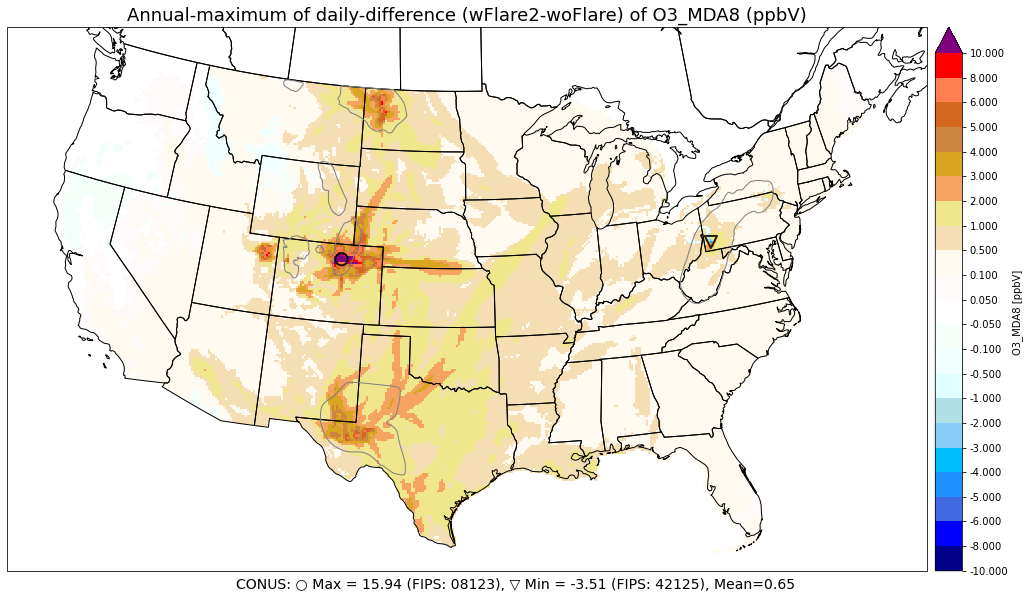 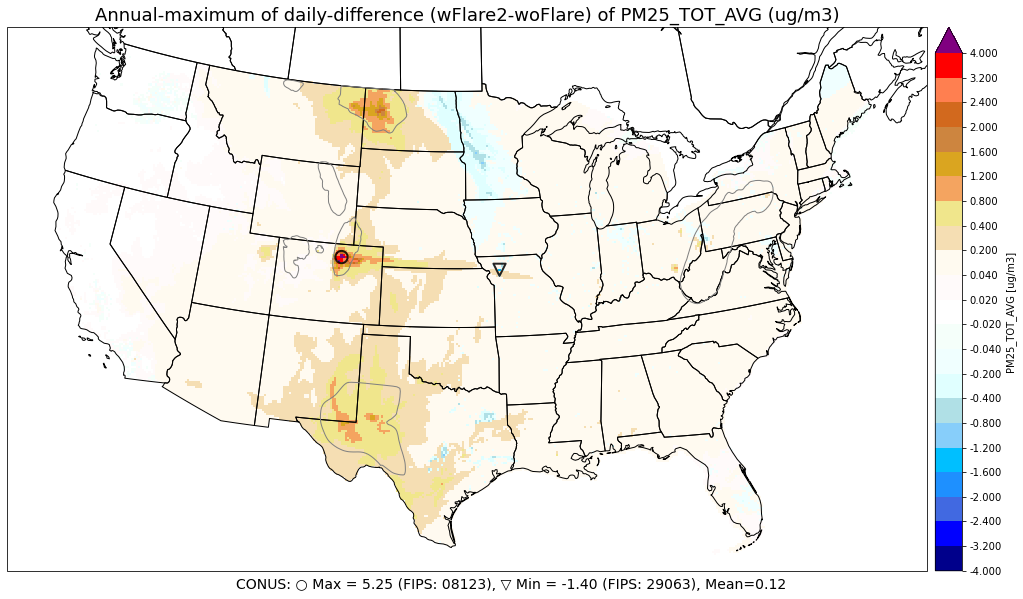 O3 MDA8
PM2.5
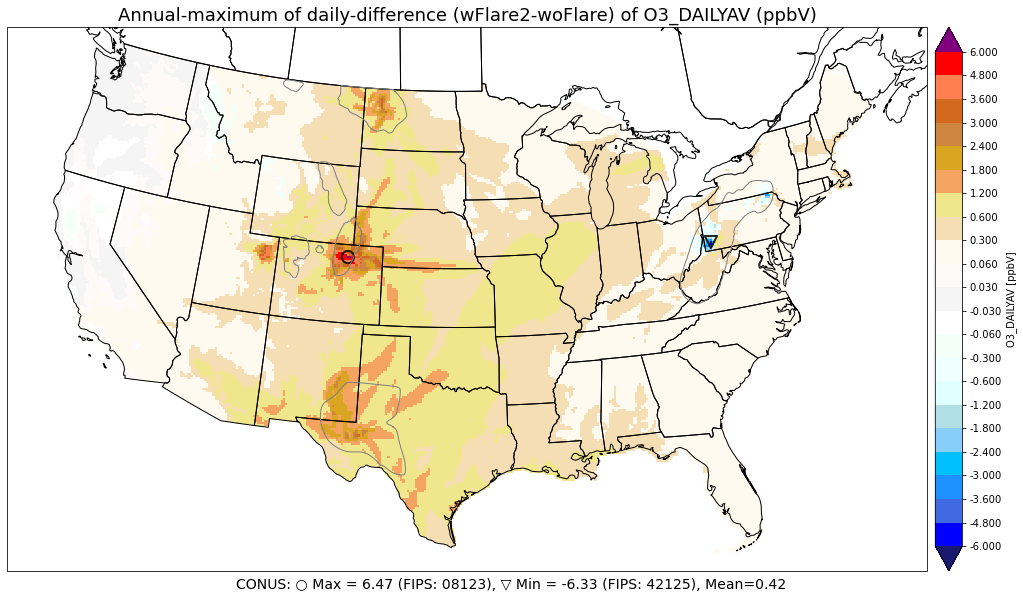 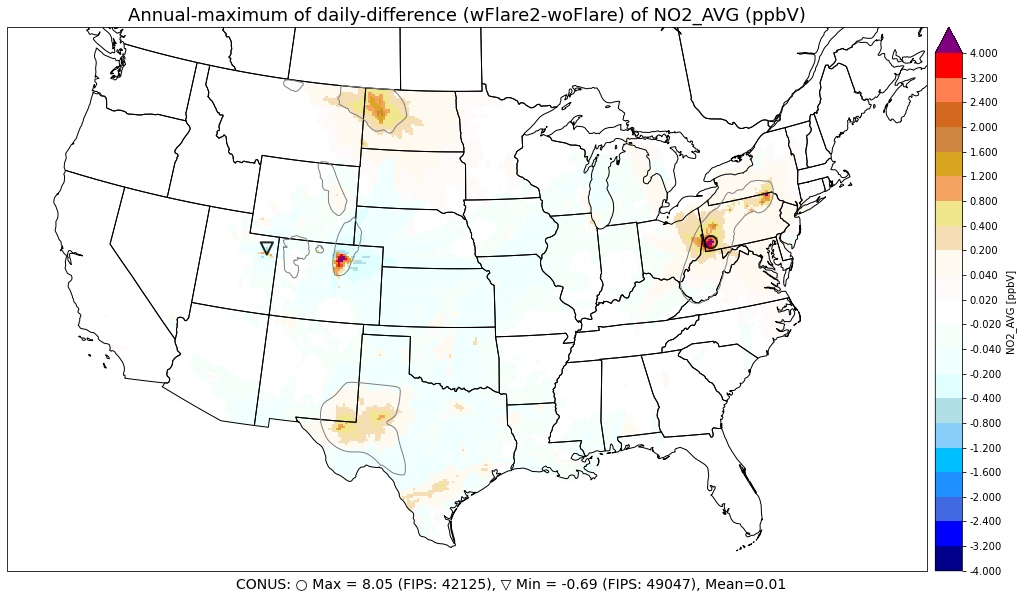 NO2
O3
PM2.5 components (wFlare2 – woFlare) January
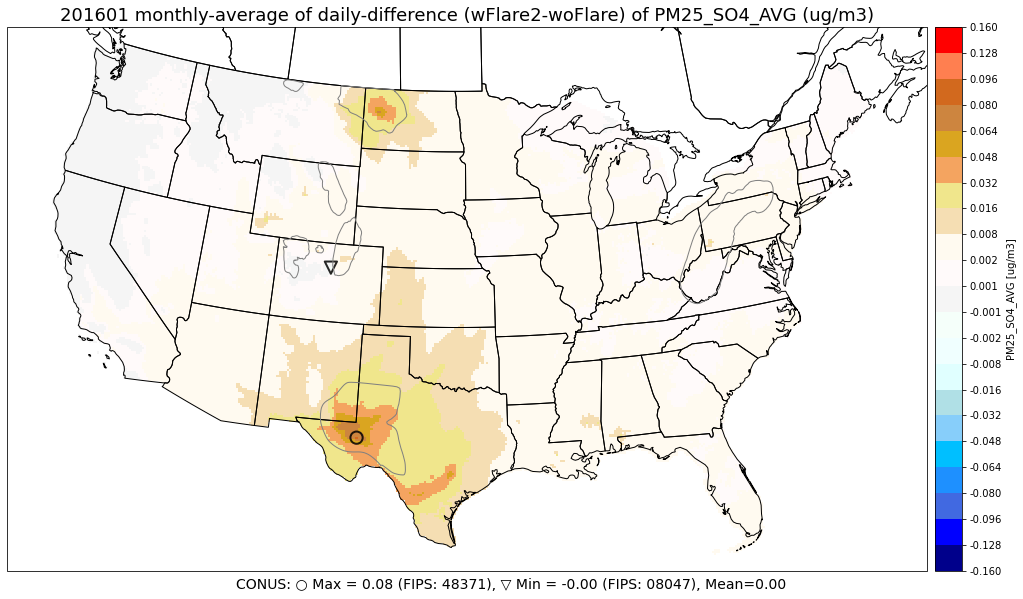 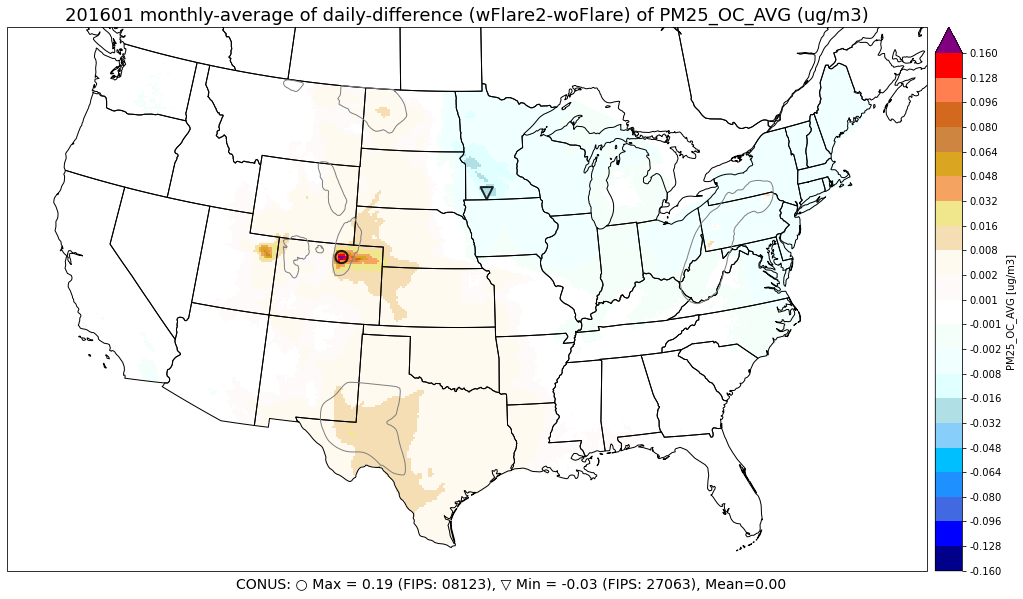 SO4
OC
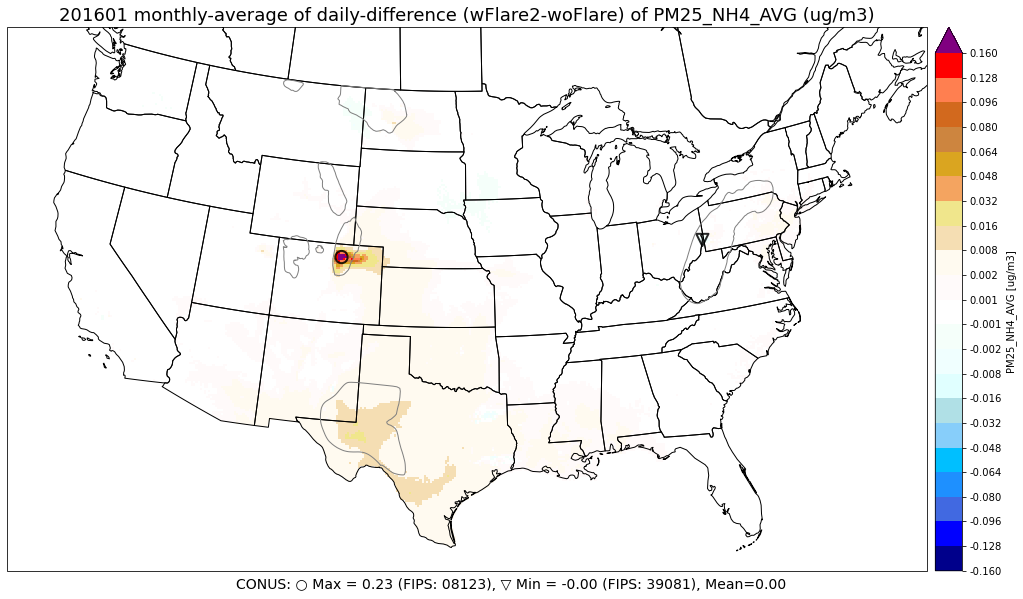 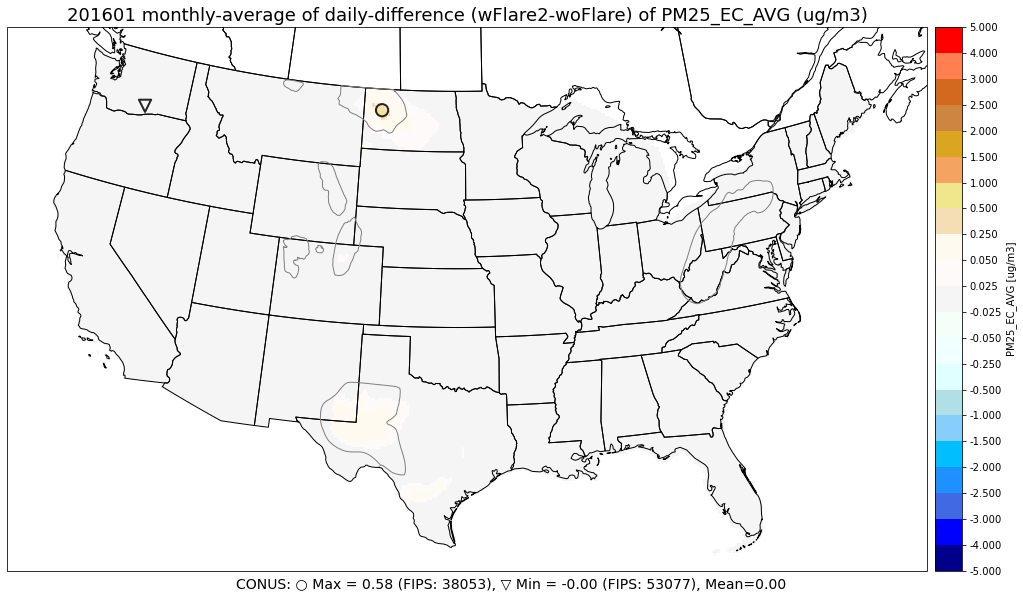 NH4
EC
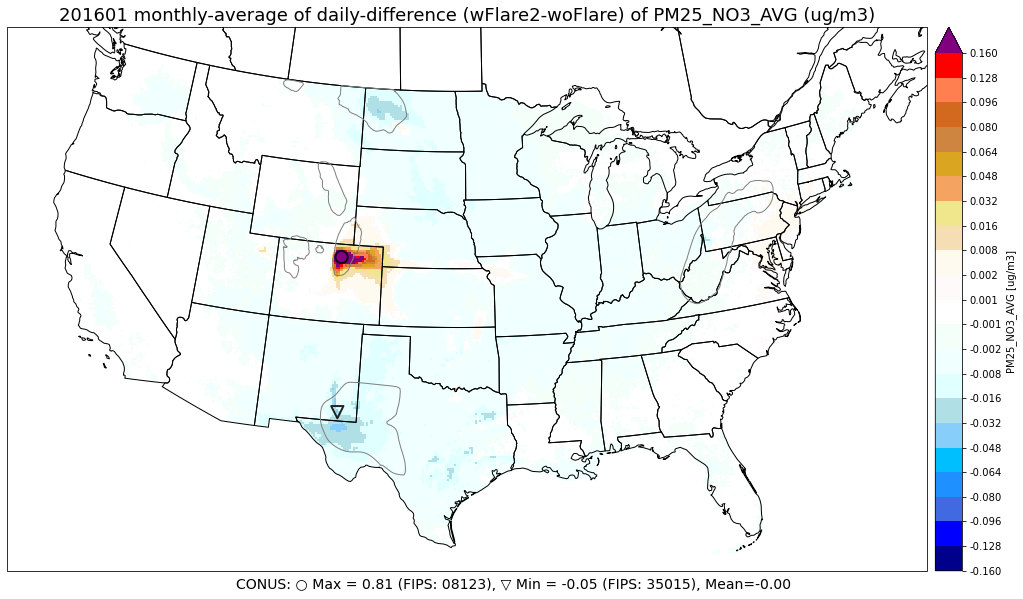 NO3
PM2.5 components (wFlare2 – woFlare) July
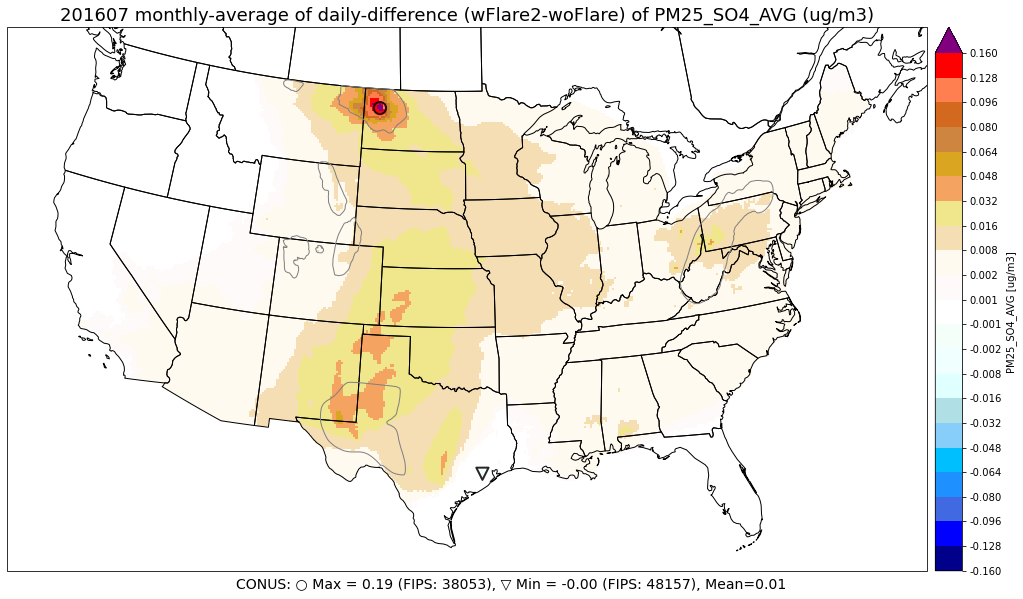 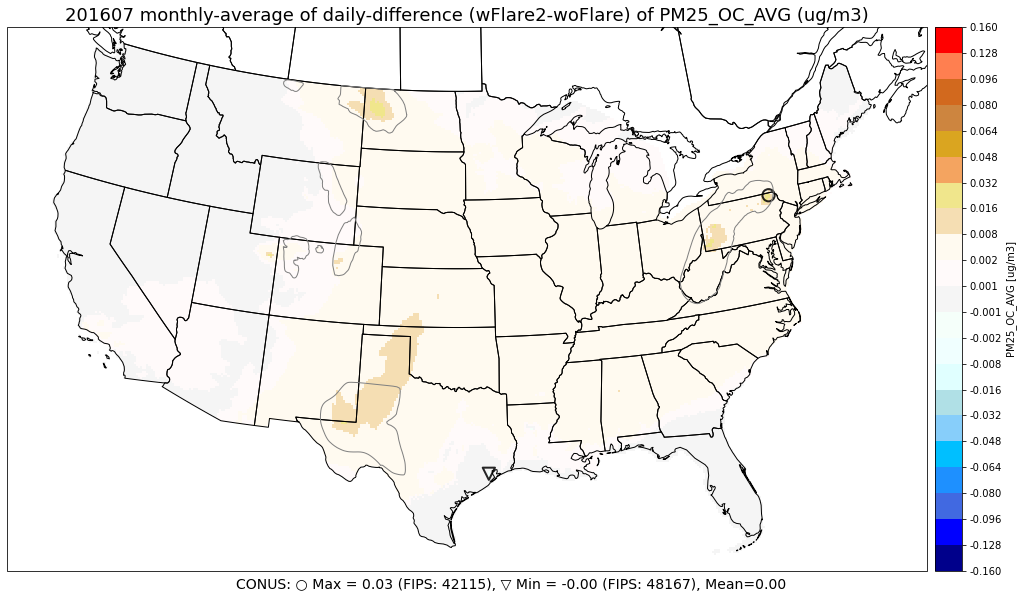 SO4
OC
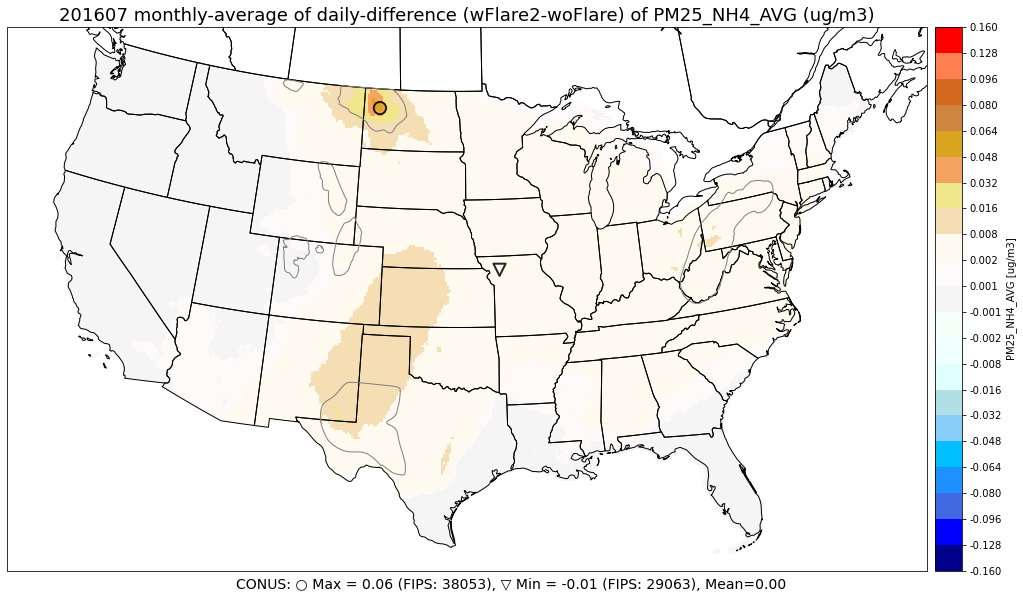 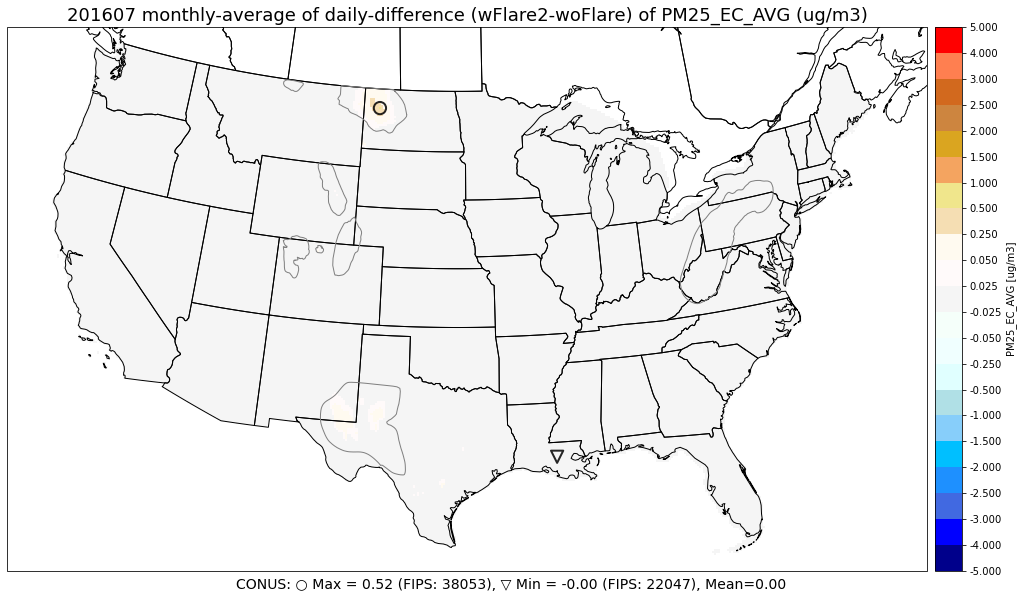 NH4
EC
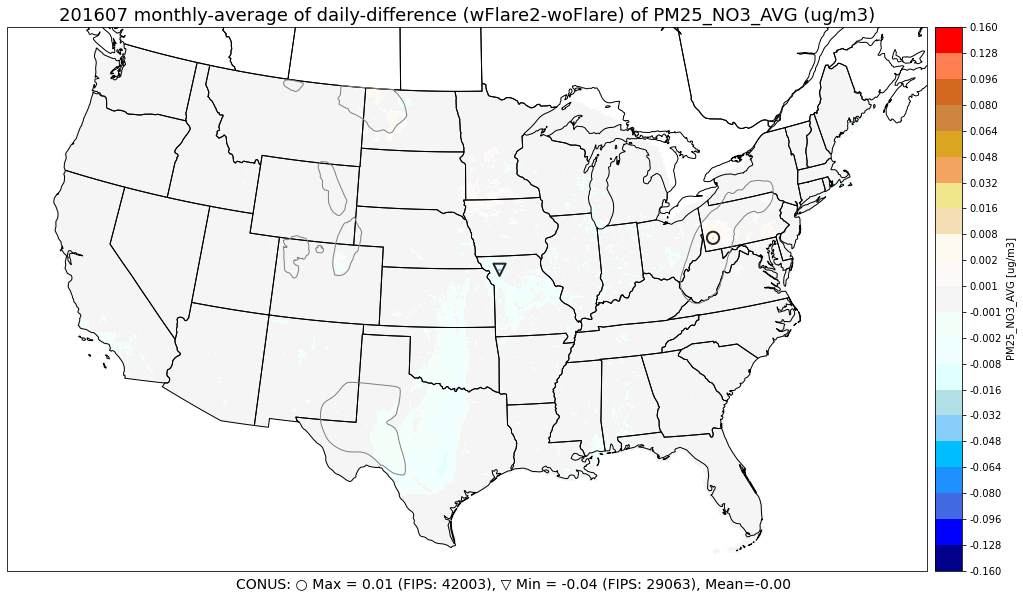 NO3
Emissions (wFlare1)
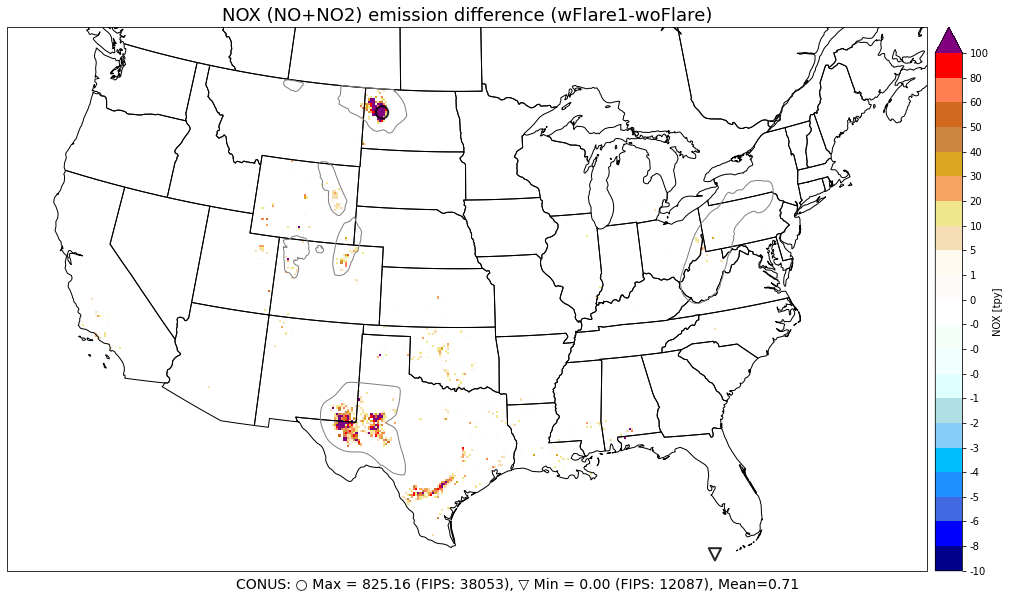 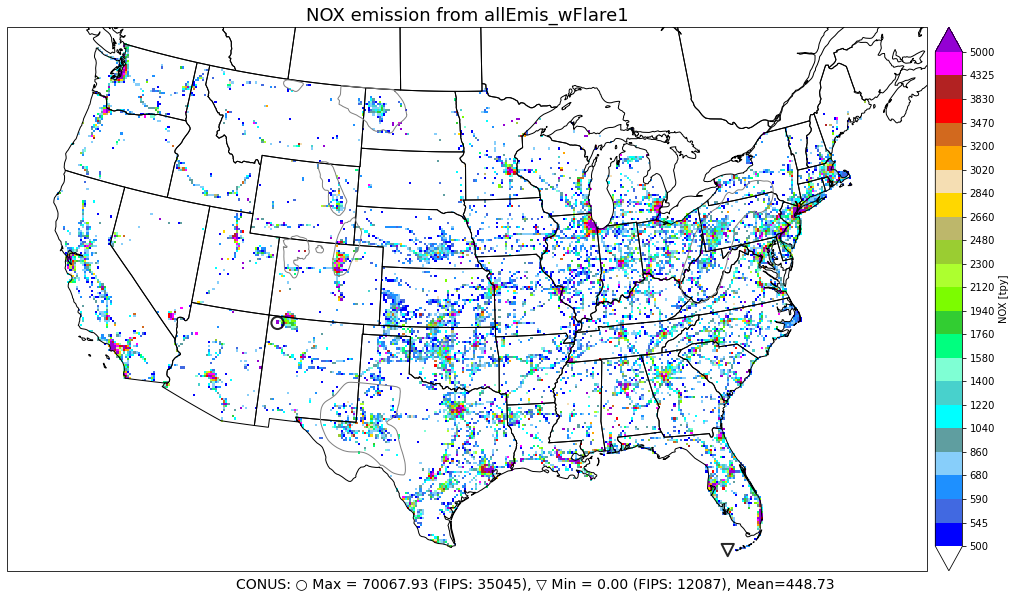 NOX wFlare1
NOX (wFlare1 – woFlare)
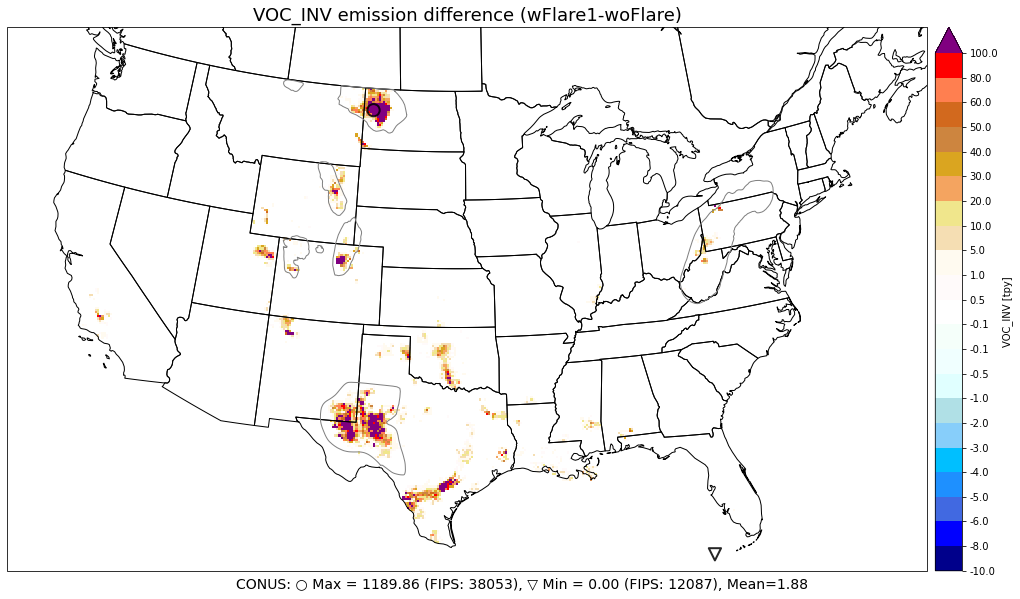 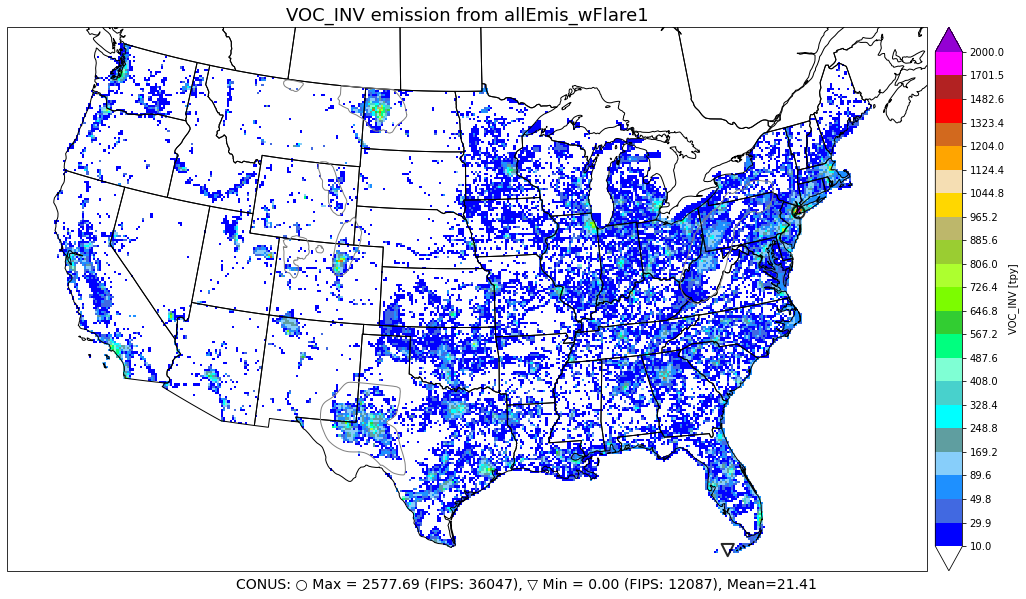 VOC wFlare1
VOC (wFlare1 – woFlare)
Emissions (wFlare2)
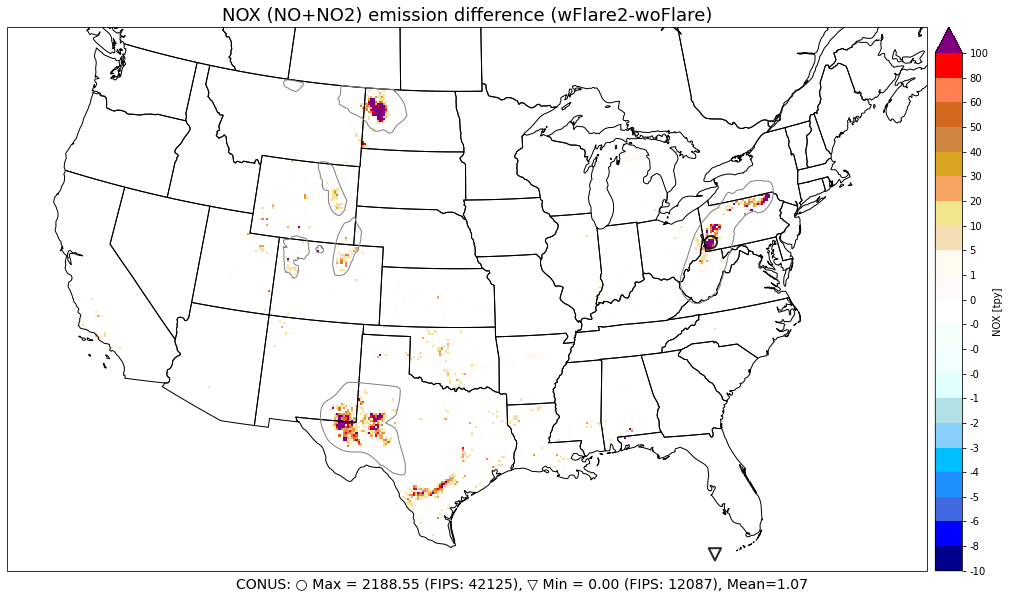 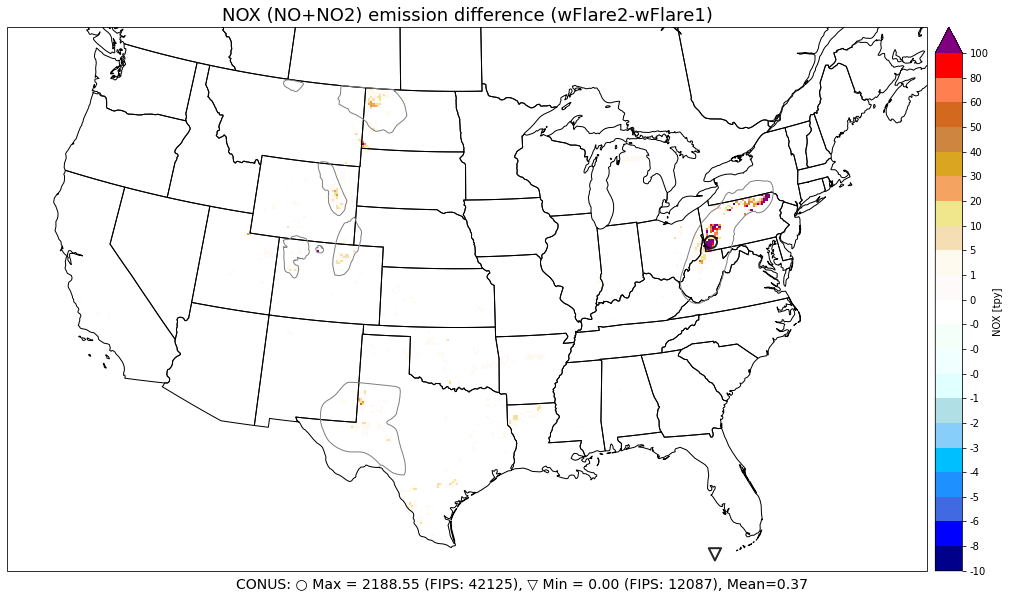 NOX (wFlare2 – woFlare)
NOX (wFlare2 – wFlare1)
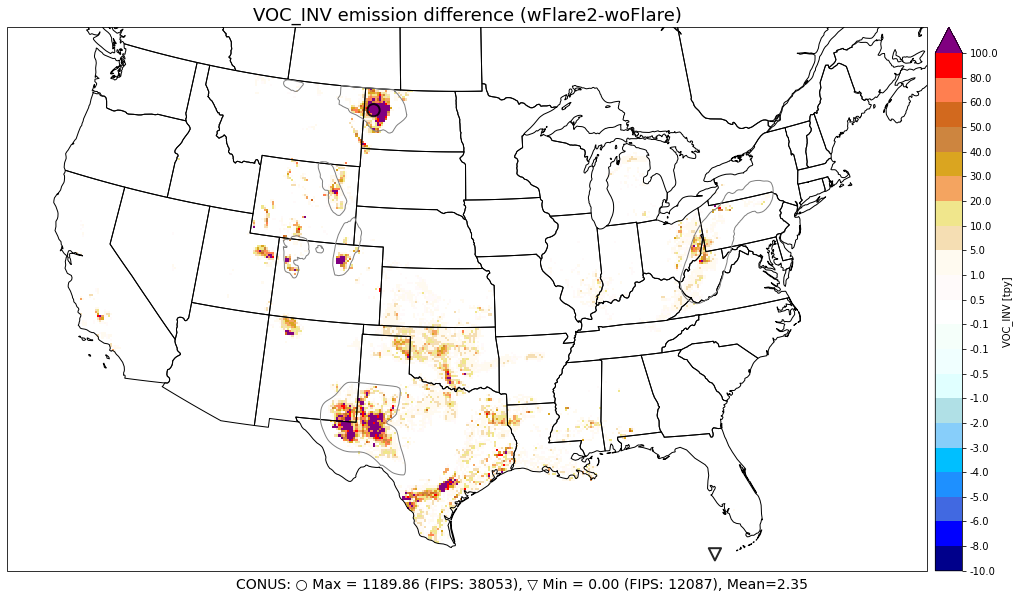 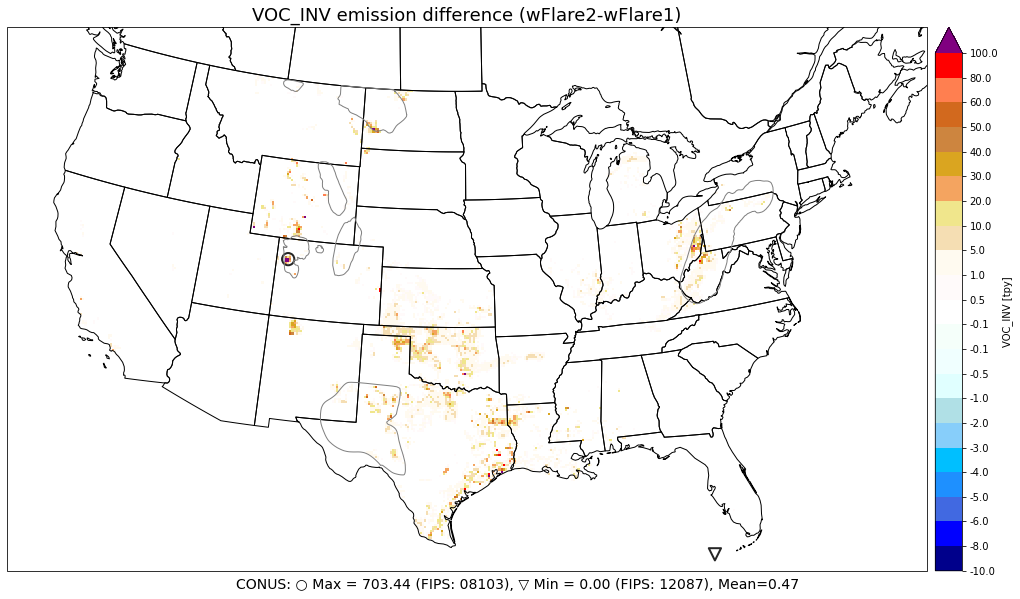 VOC (wFlare2 – woFlare)
VOC (wFlare2 – wFlare1)
Emission Contributions of Flaring and Venting
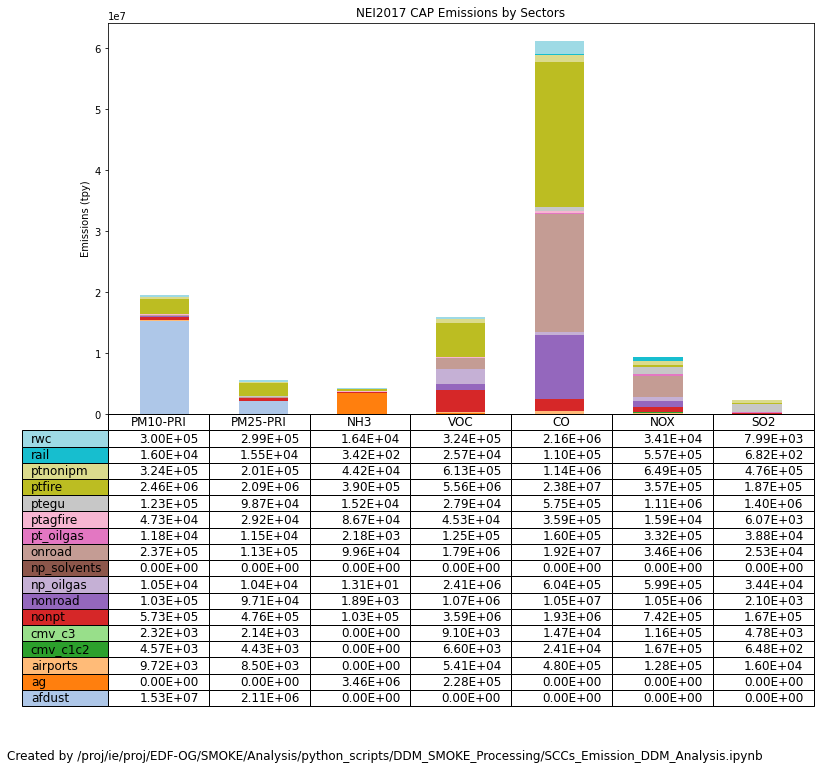 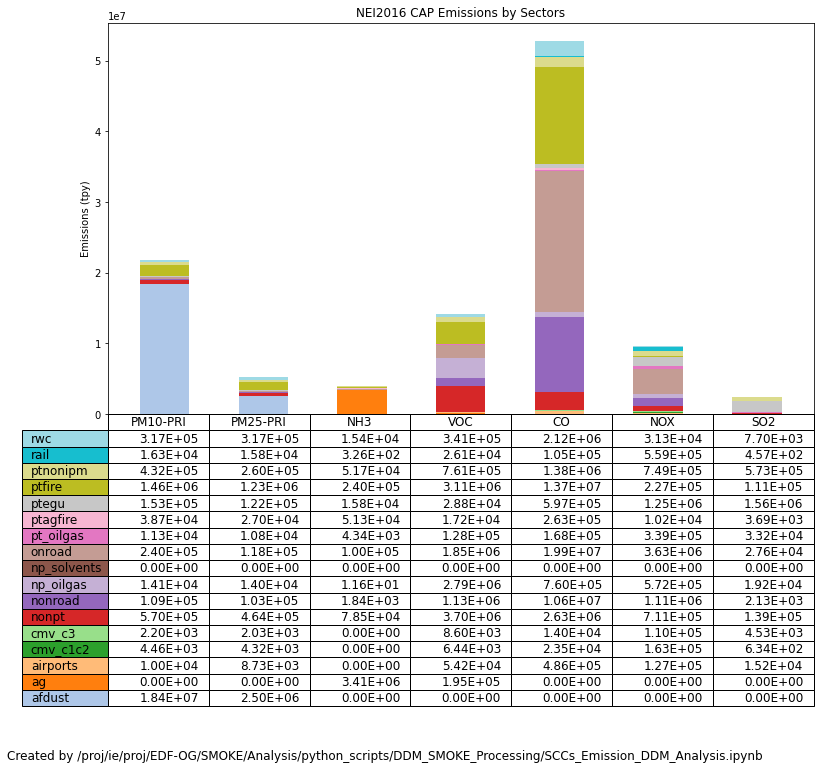 NEI 2017
NEI 2016
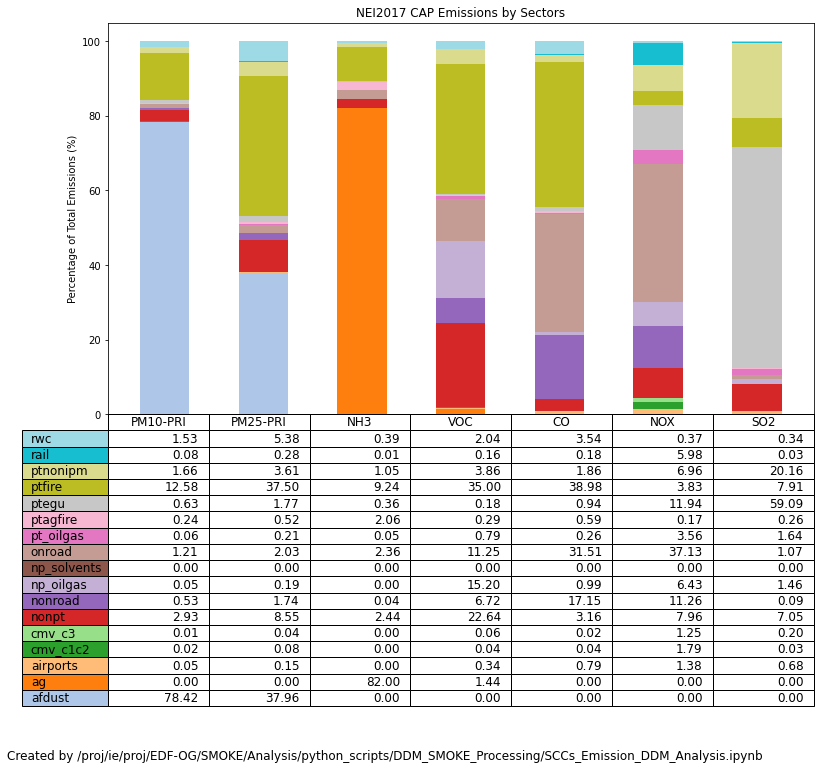 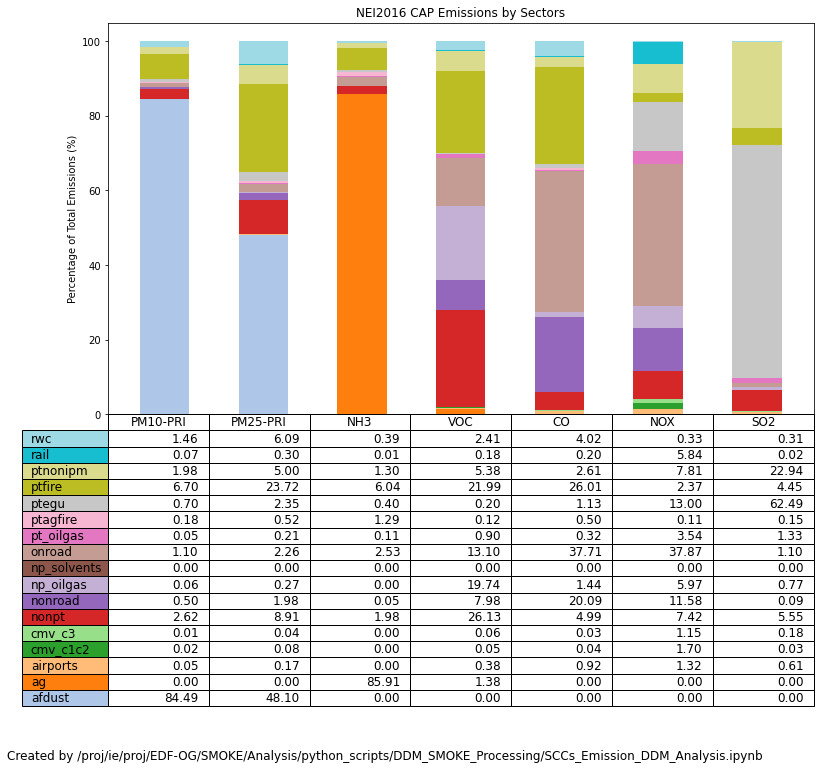 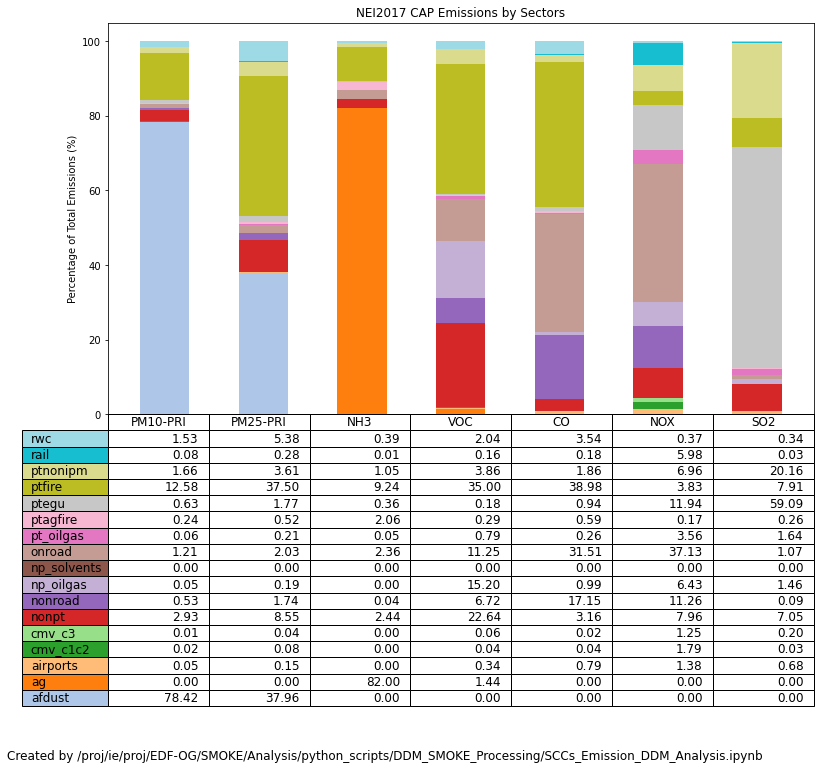 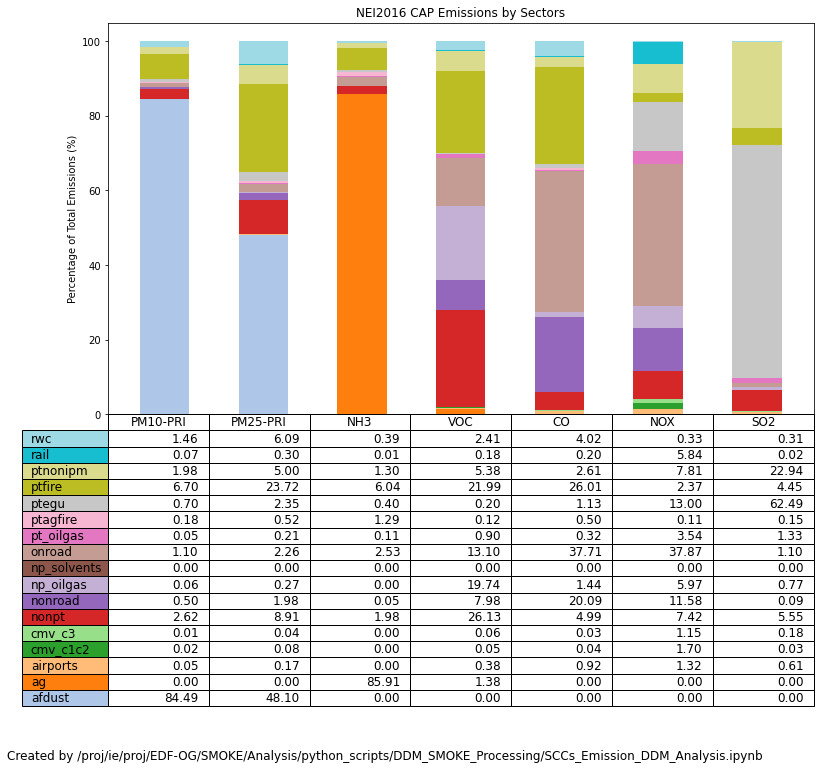 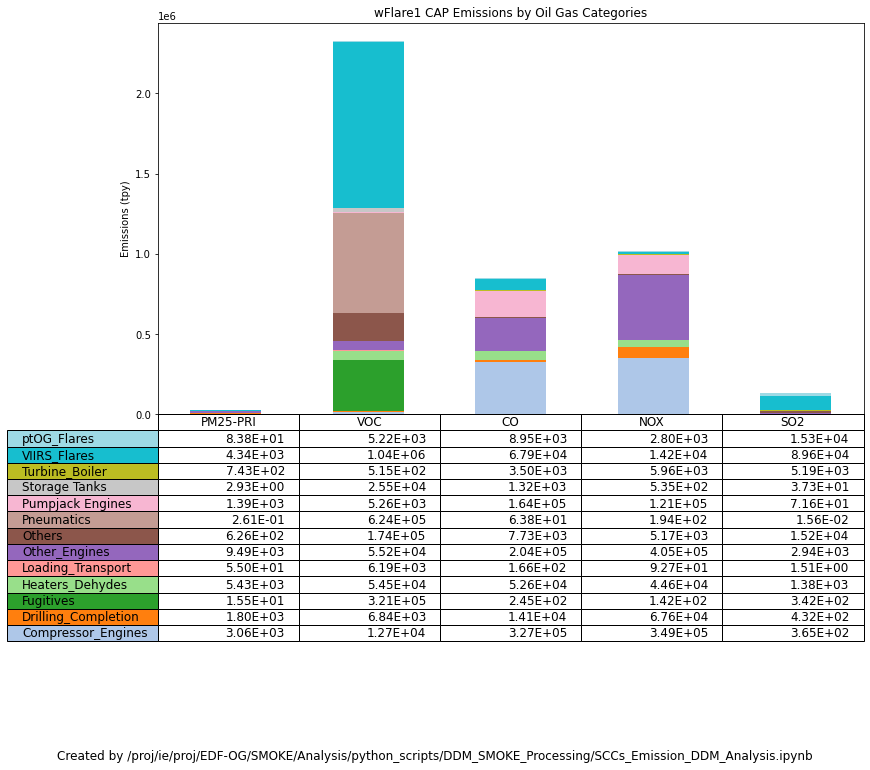 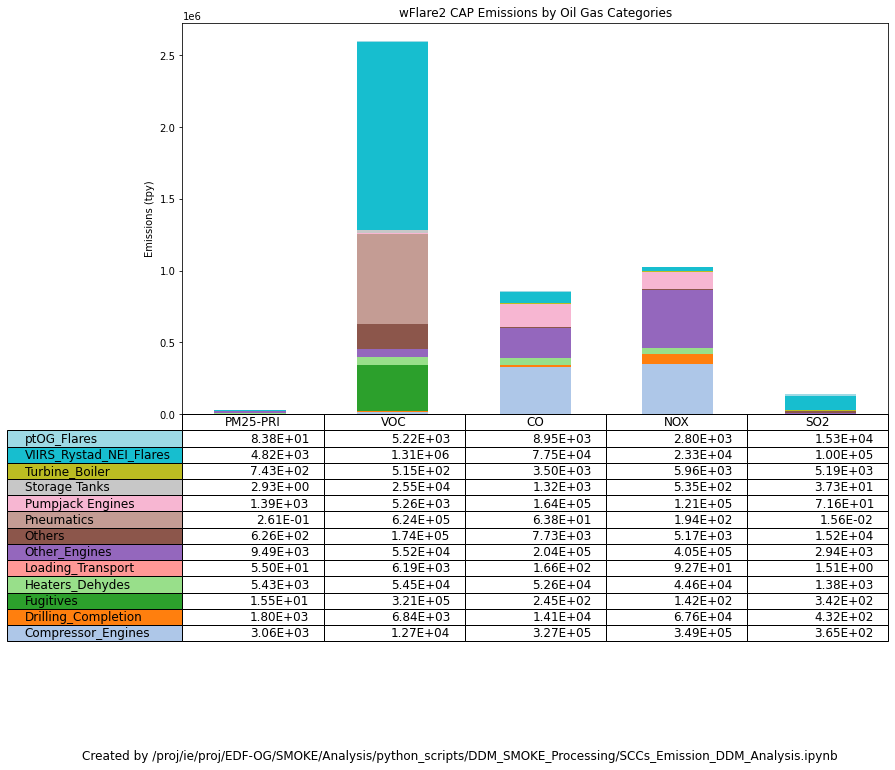 wFlare1
wFlare2
44%
50%
1.4%
2.3%
[Speaker Notes: SA: nice work]
O3 sensitivity to NOX and VOC emissions from Flaring and Venting
O3_ENOx
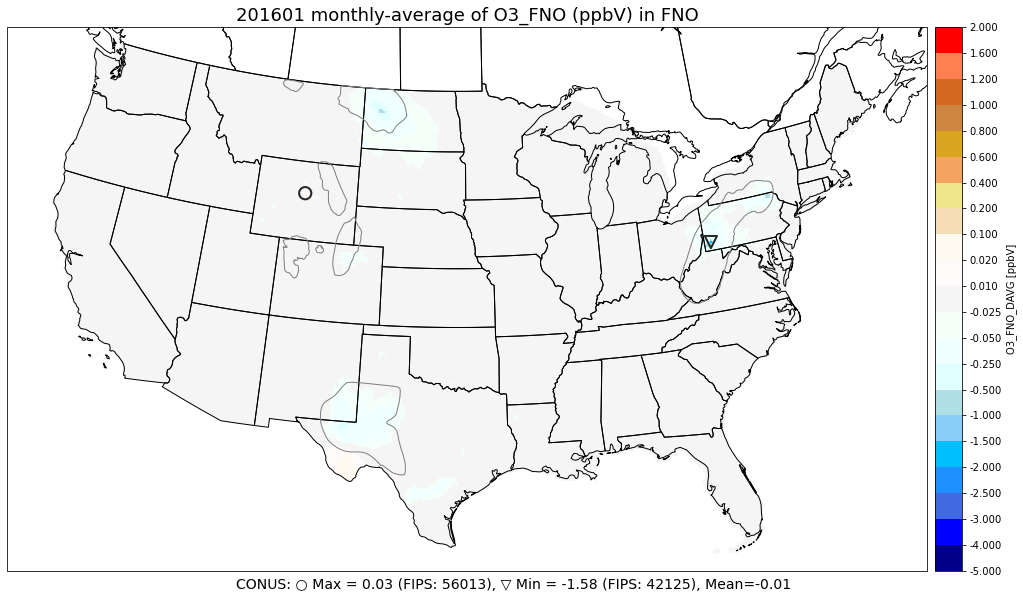 O3_EVOC
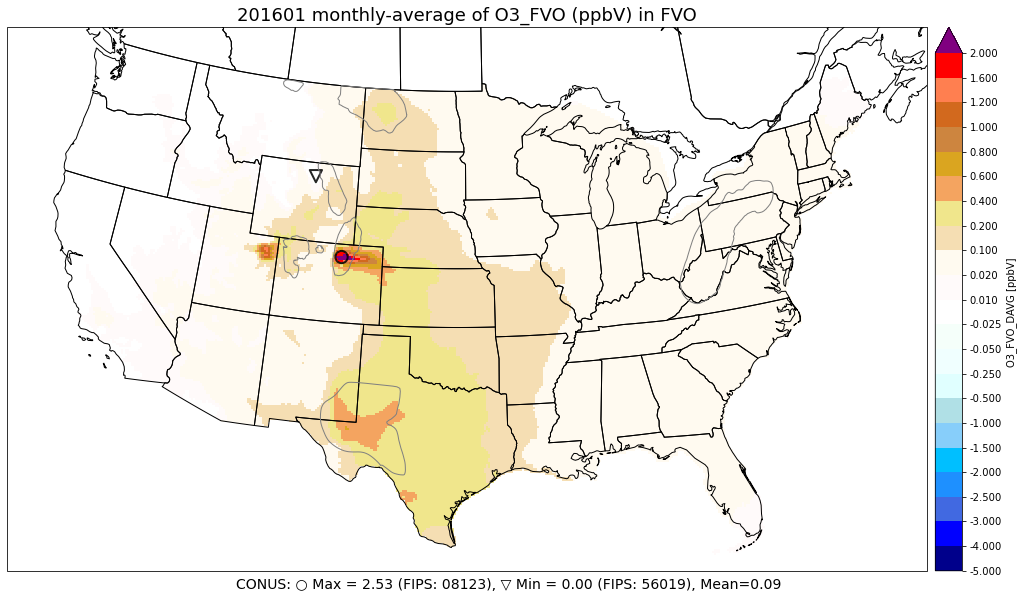 January
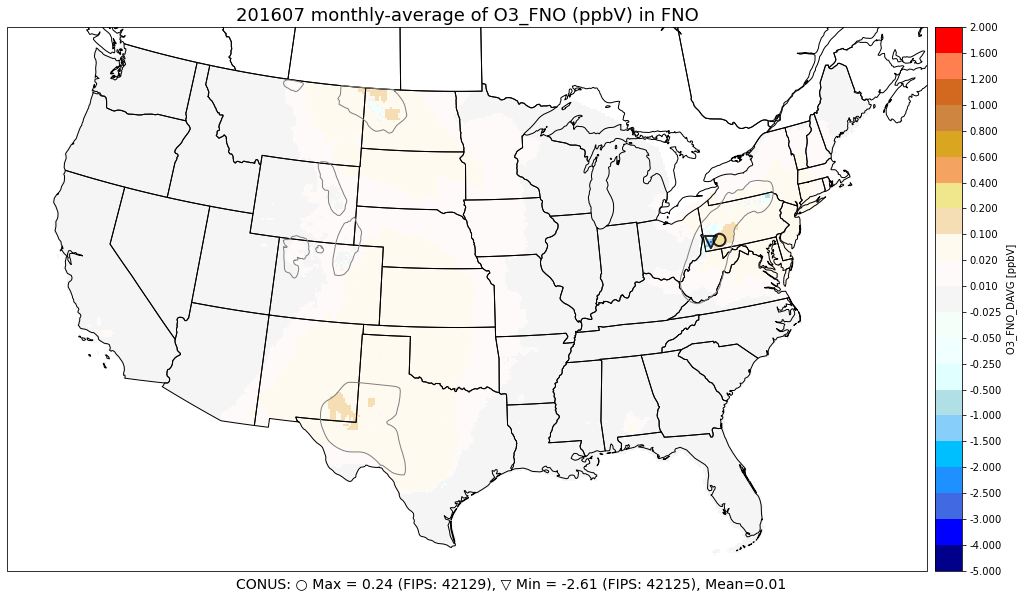 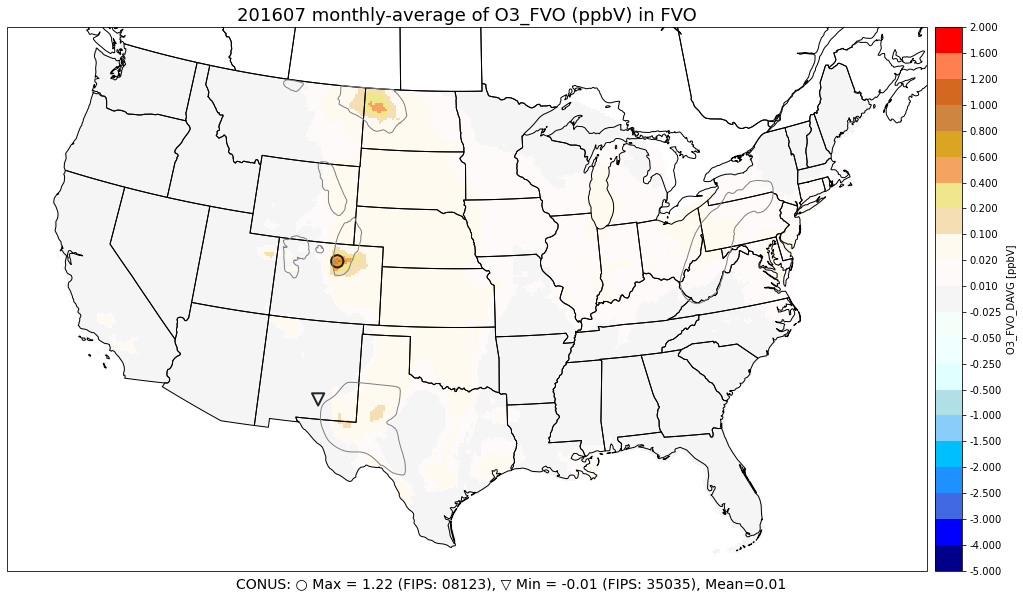 July
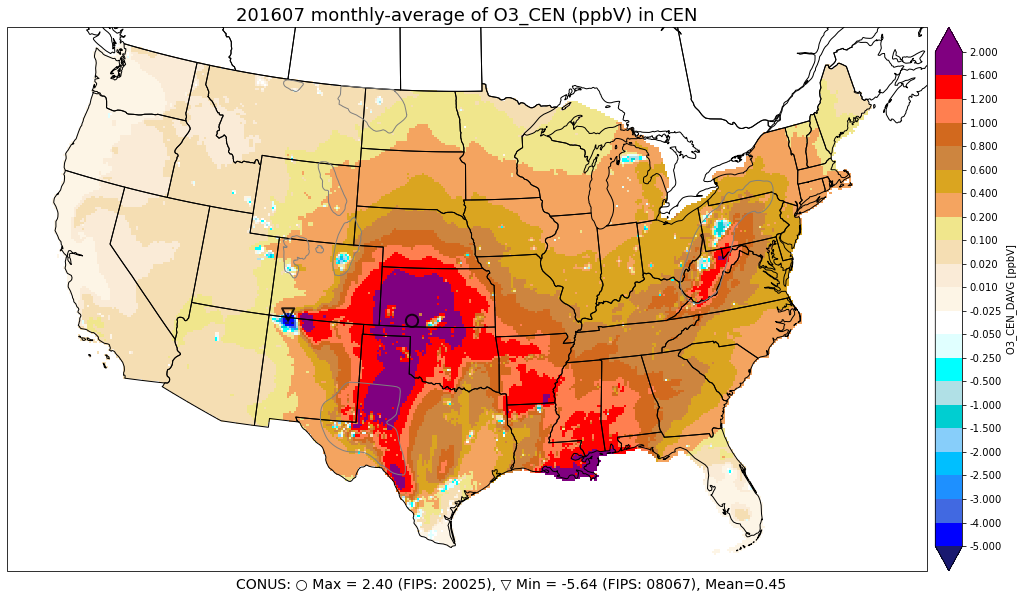 O3_ENOx
O3_EVOC
O3 (ppbV)
Strong O3 sensitivities to NOX emissions from Compressor Engines and Pumpjack/Drilling/Completion
[Speaker Notes: NOX emissions from Compressor Engines and Pumpjack/Drilling/Completion
have strongest impact on O3 in area outside Oil & Gas production basin.

However, over major Oil & Gas production basins, O3 negatively responses to NOX emissions.]
Brute Force vs. DDM for O3 from  Key Oil & Gas Source Types – July wFlare2)
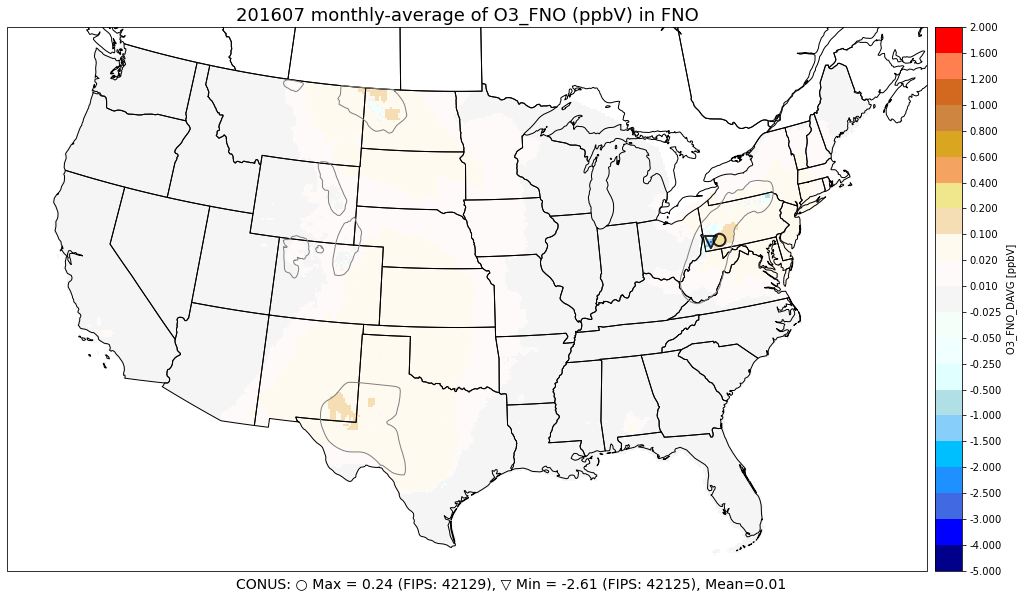 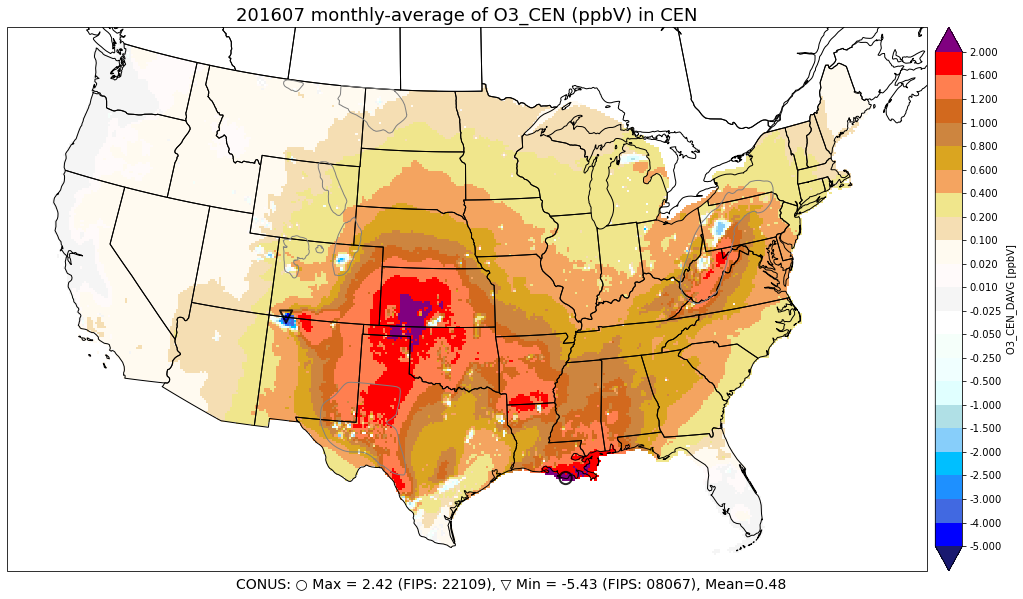 Brute-force Average Difference (ppb)
O3_ENOx
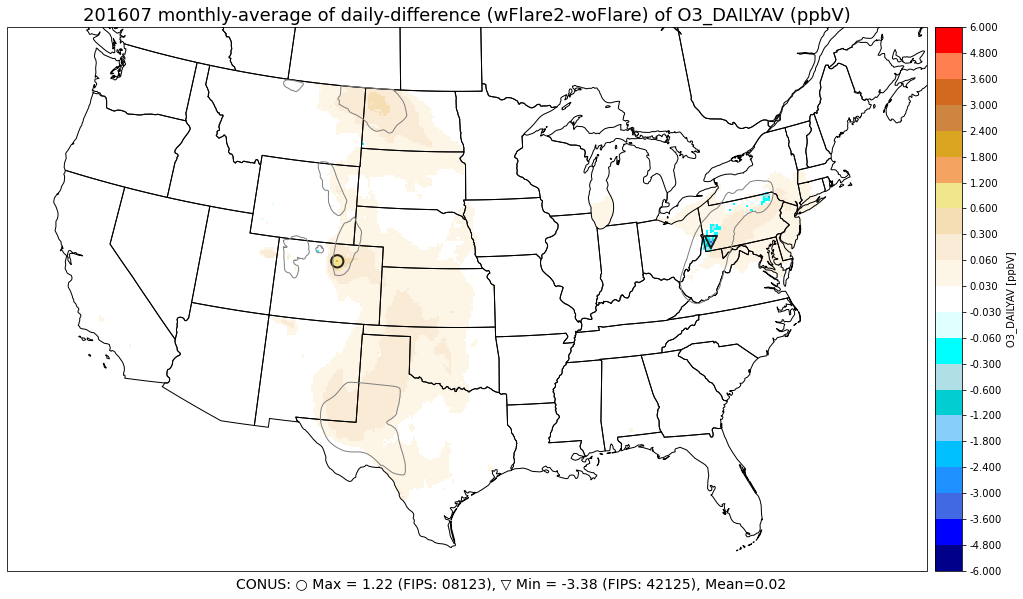 O3_ENOx
Flaring and Venting
Compressors Engines
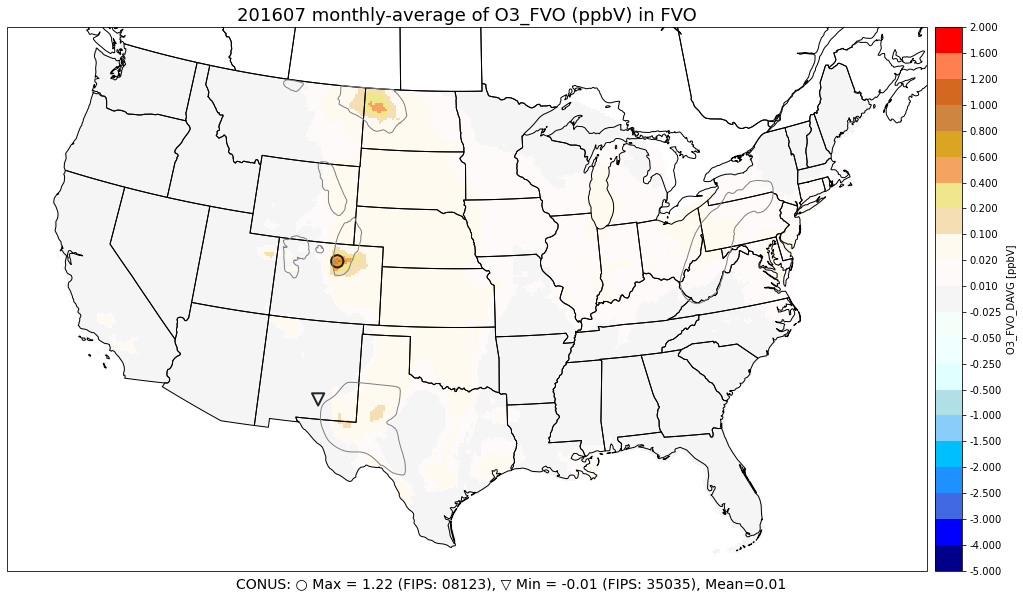 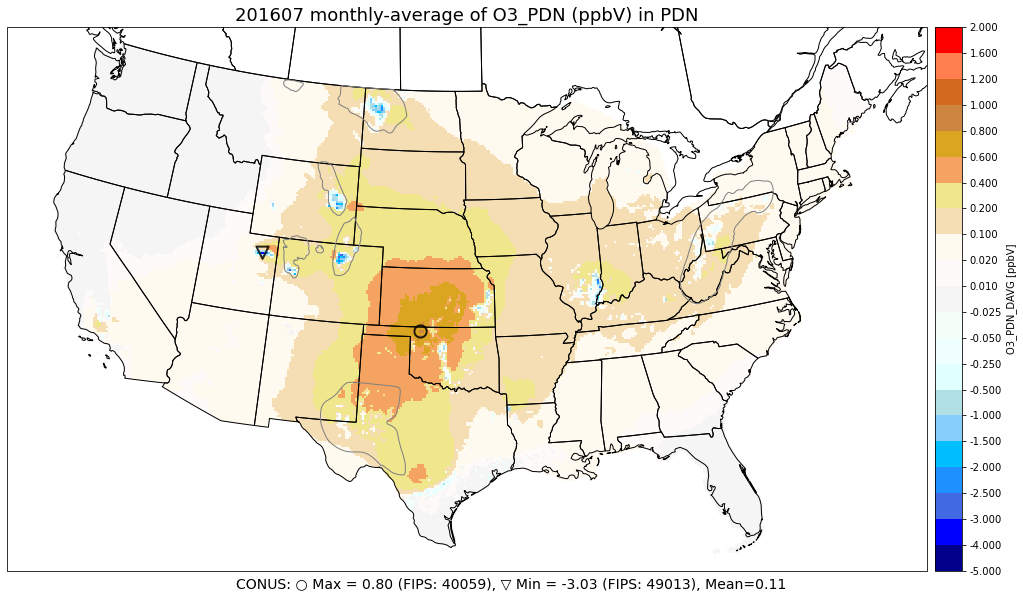 O3_ENOx
O3_EVOC
(Brute-force is comparable to DDM analyses for group 1 only)
Within Flaring and Venting group, ozone is more sensitive to VOC (positive) than to NOX (positive/negative) emissions.
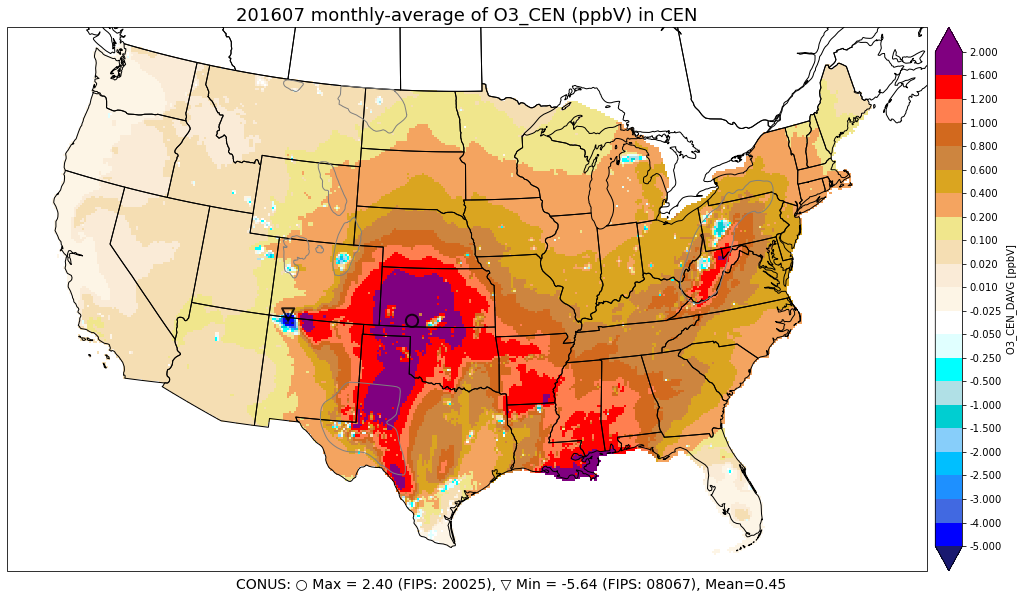 Pumpjack, Drilling & Completion
Flaring and Venting
O3 (ppbV)
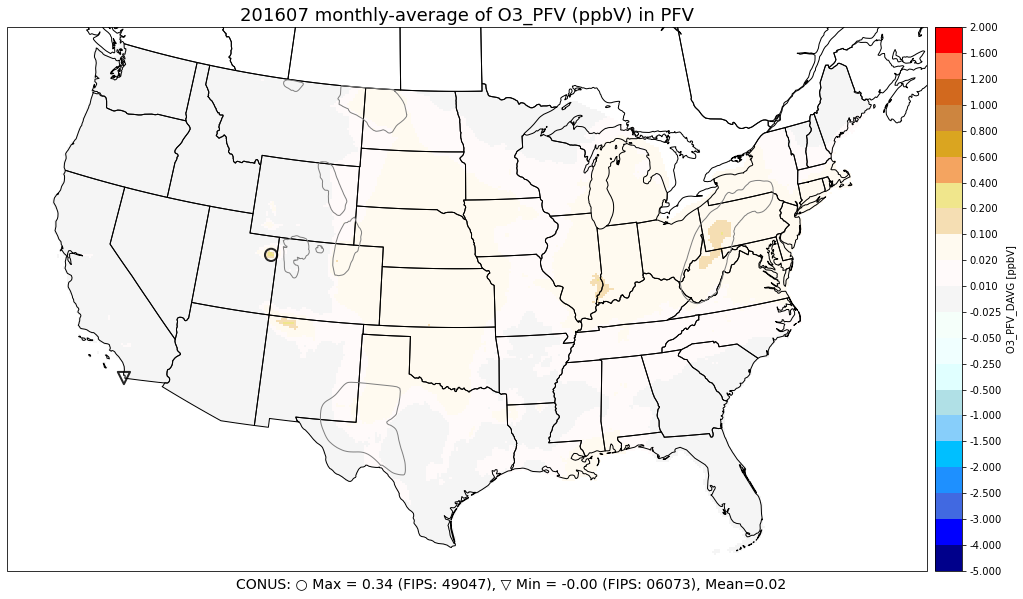 O3_EVOC
NOX emissions from Compressor Engines and Pumpjack/Drilling/Completion
have strongest impact on O3 in area outside Oil & Gas production basin.

However, over major Oil & Gas production basins, O3 negatively responses to NOX emissions.
Fugitives and Pneumatics
[Speaker Notes: Discuss Bakken basin in color circle: We have positive ozone contribution from flaring and venting. However, ozone is negative to NOx but positive sensitive to VOC. If flare NOx is excluded, Ozone may increase in the Bakken.]
Brute Force vs. DDM for PM2.5 – July
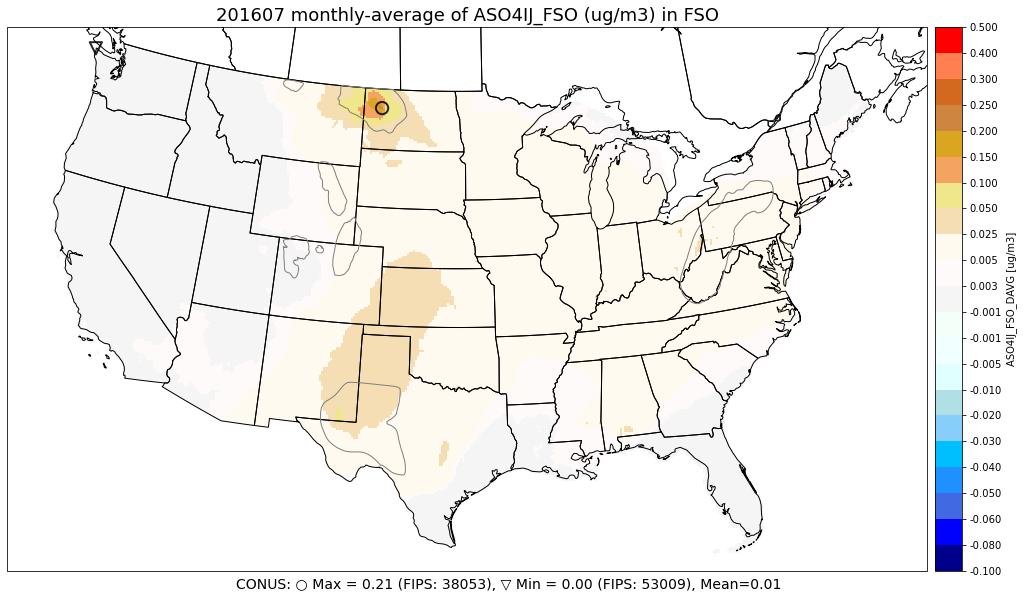 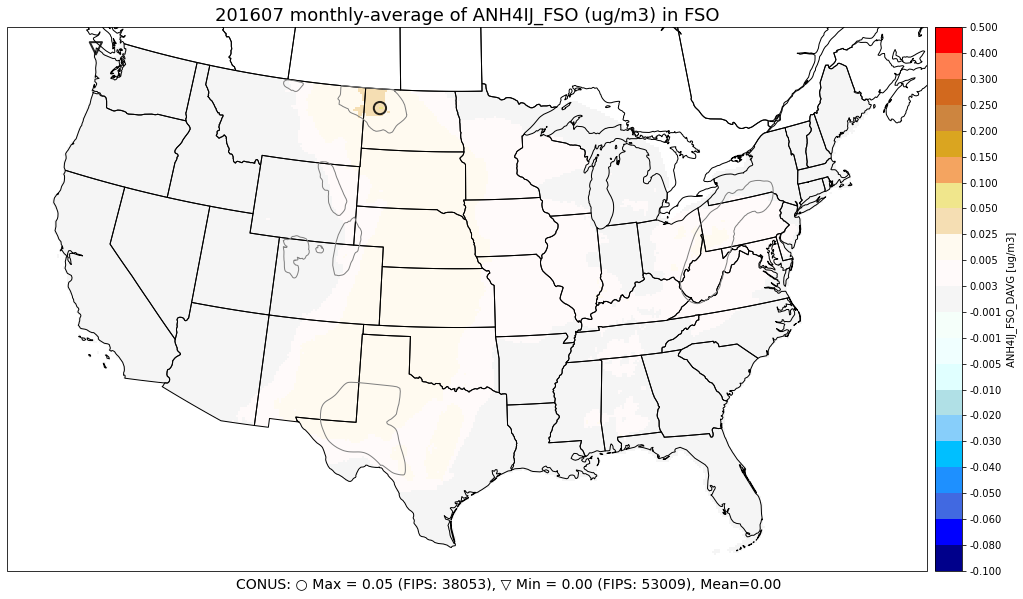 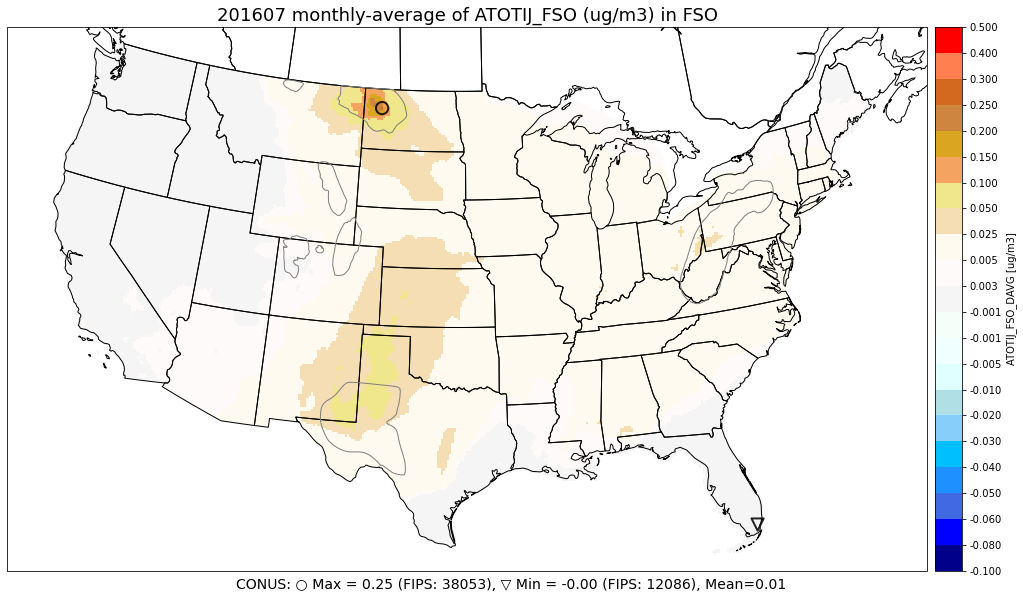 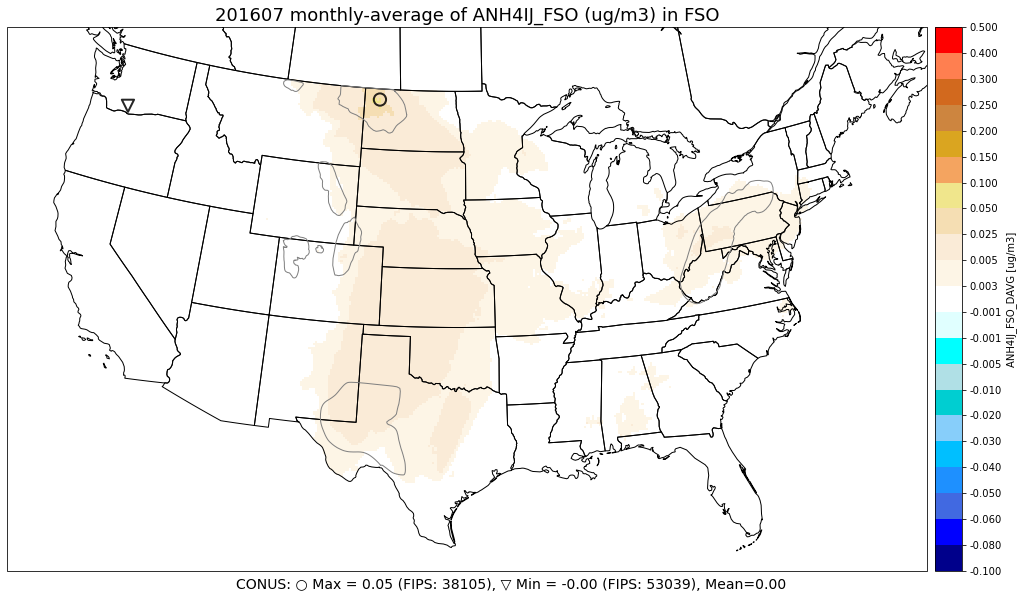 NH4_ESO2
PM2.5_ESO2
SO4_ESO2
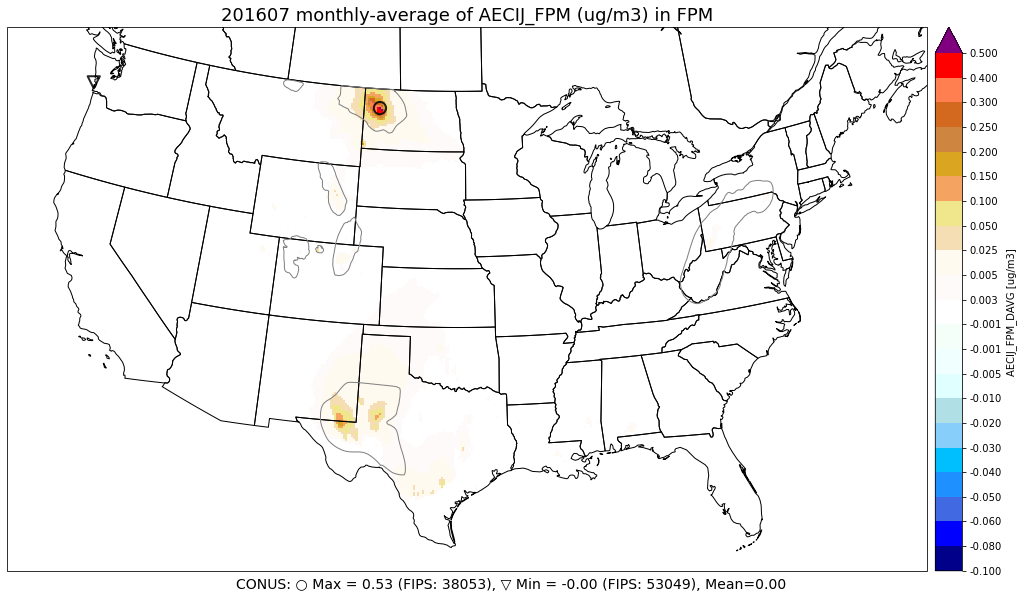 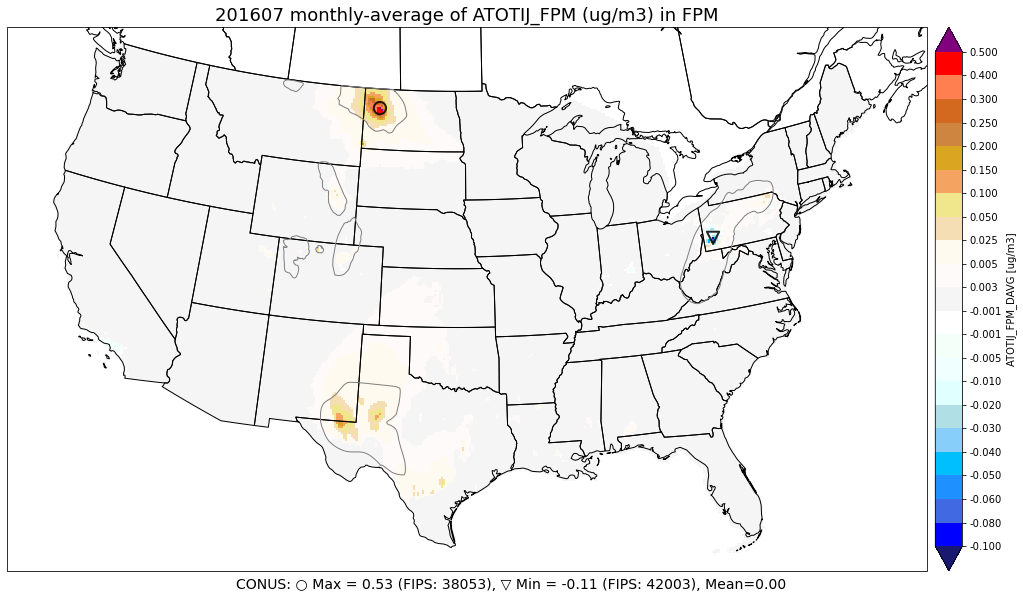 PM2.5 (ug/m3)
Flaring and Venting
PM2.5_EPM2.5
EC_EPM2.5
O3_EVOC
Average Difference (ug/m3)
PM2.5 is more sensitive to SO2 emission from flaring and venting on average over the model domain

At some hot spot, however, PM2.5 is more sensitive to primary PM2.5 emission, of which 100% is EC.
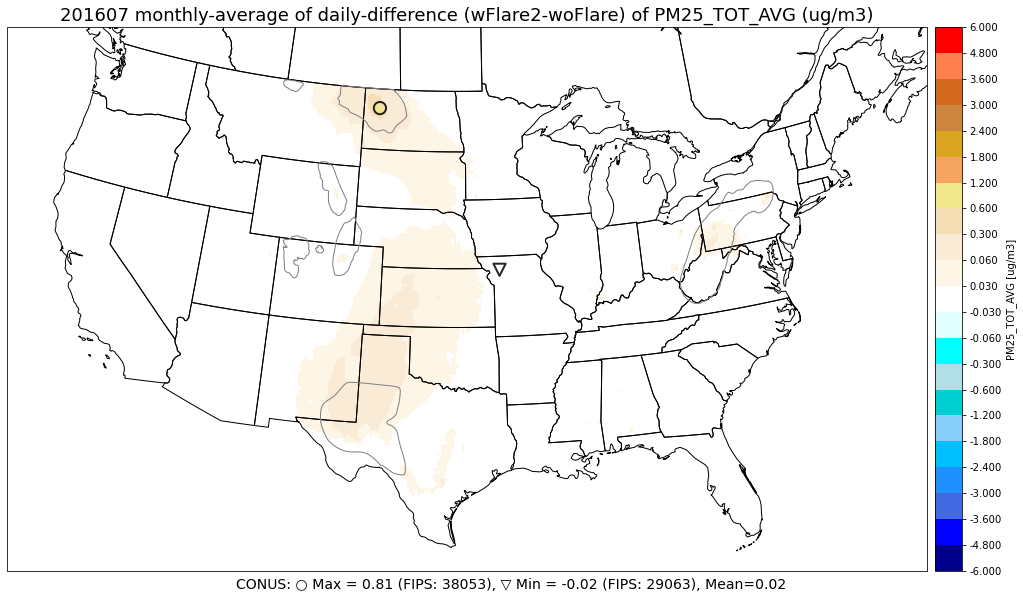 [Speaker Notes: On average: 88% is to SO2 emission
At hot spot: 64% of PM2.5 contributed from flaring is from primary PM2.5 emission (of which 100% is EC)., the remaining contributed PM2.5 is from SO2 emission from which 86% is in form of SO4 and 14% is in form of NH4 aerosols.

Less than 2% of PM2.5 is contributed by NOX (positive contribution) and VOC (negative contribution) emissions.]
Brute Force vs. DDM for NO2 – July
Monthly Average NO2 (ppb)
Average Difference (ppb)
wFlare2
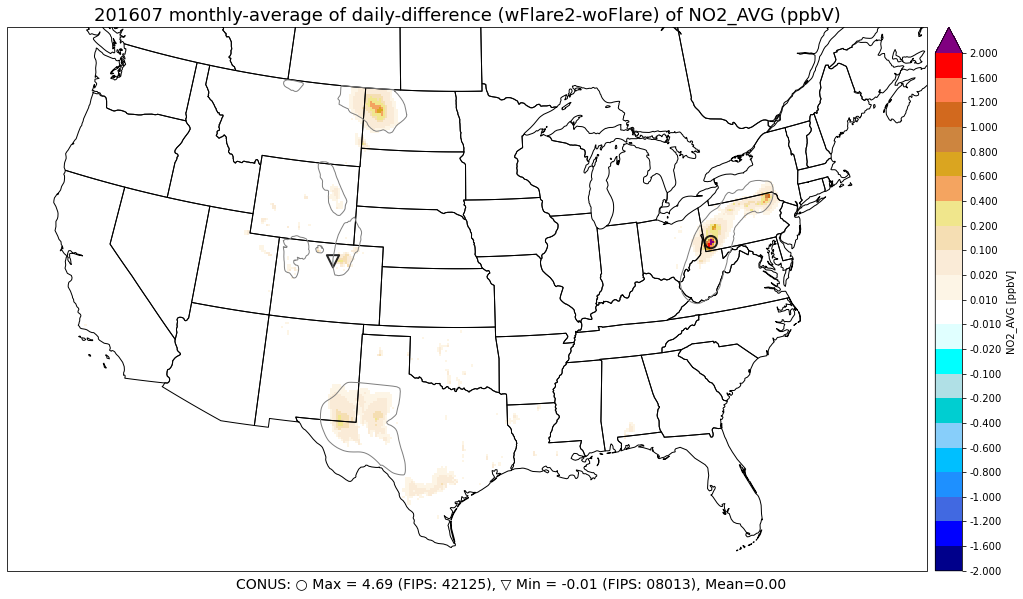 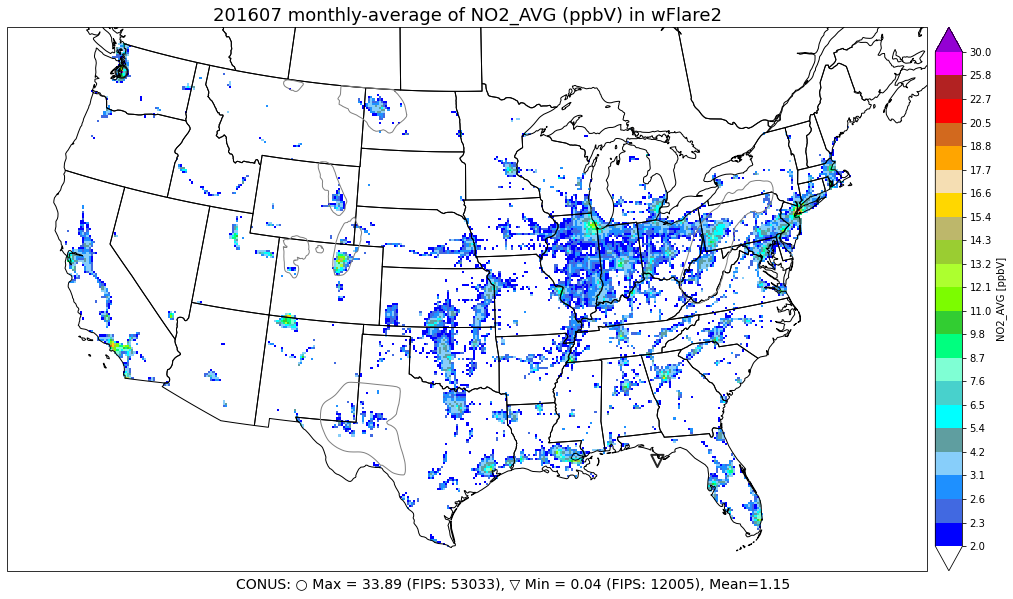 Highest NO2 impact over Pennsylvania (up to 8 ppb). Second highest impact over Denver Basin (5 ppbV).
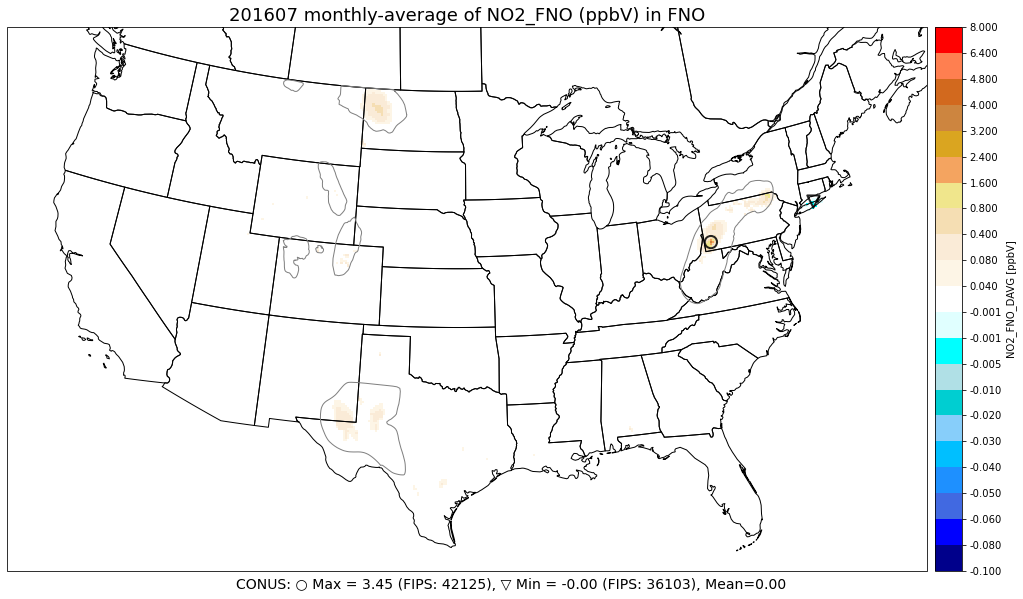 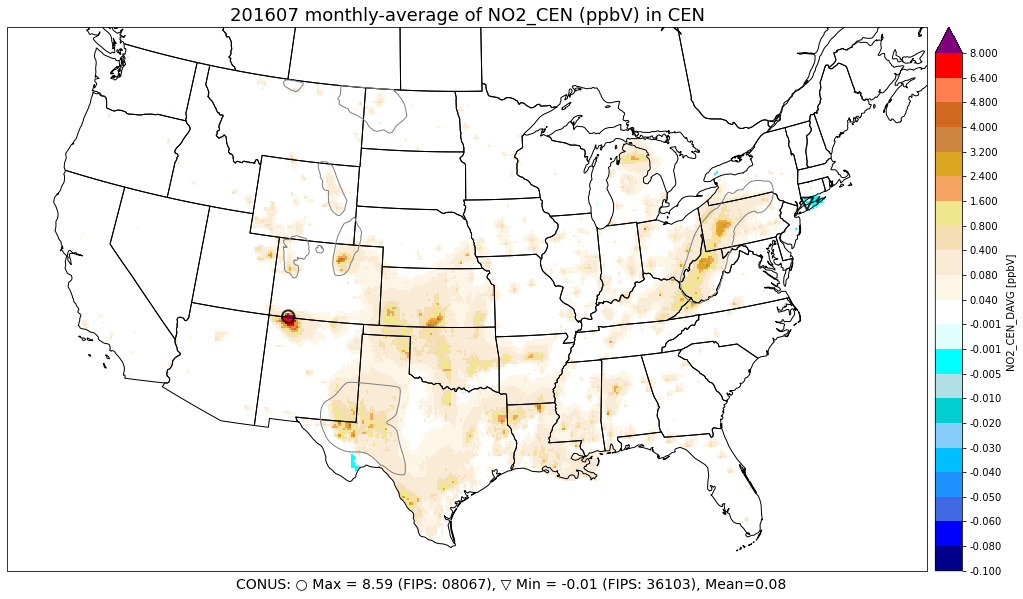 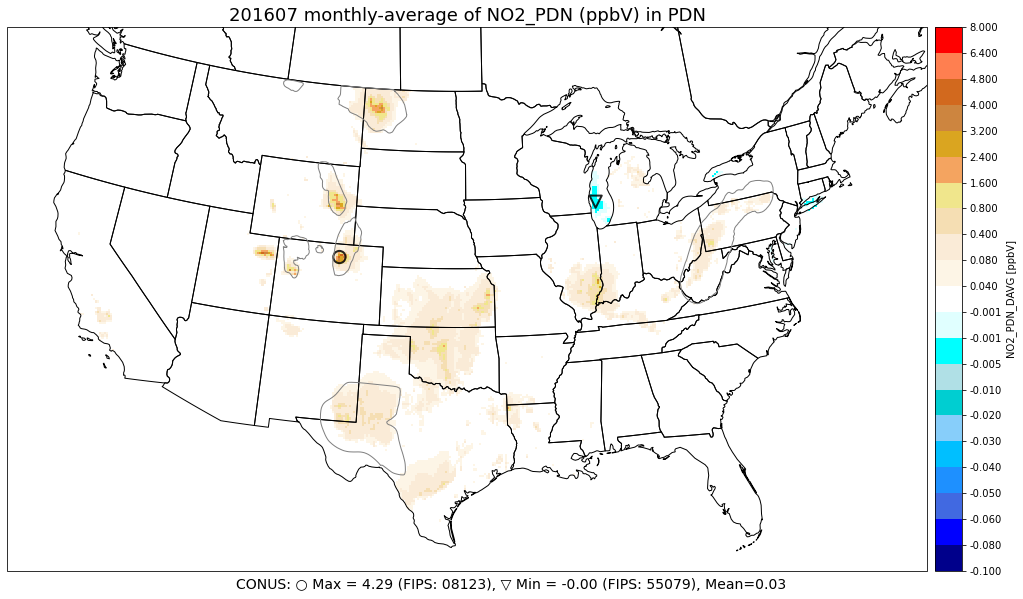 NO2_ENOx
NO2_ENOx
NO2_ENOx
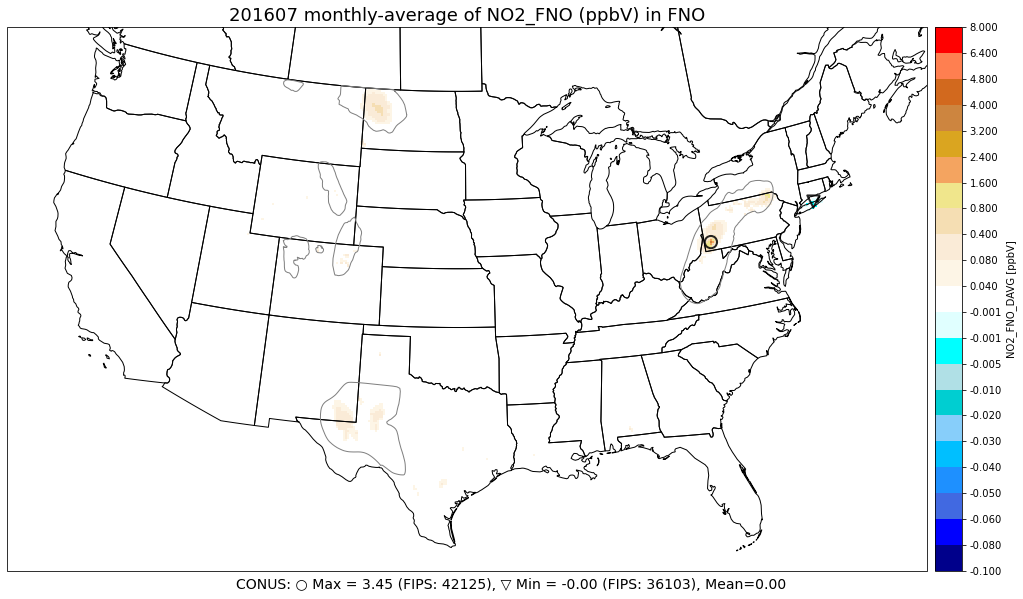 Flaring and Venting
Compressors Engines
Pumpjack, Drilling & Completion
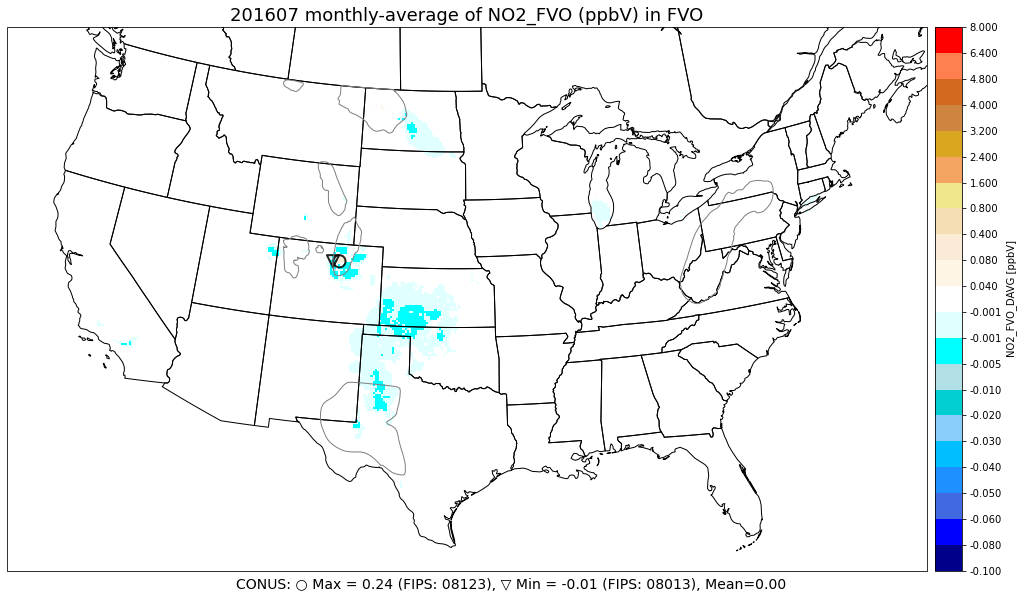 NO2_EVOC
NO2 (ppbV)
On average less than 1 ppb of NO2 contributed by NOX emissions from flaring and venting (with exceptions for Pennsylvania).
Flaring and Venting
[Speaker Notes: Discuss Bakken basin in color circle: We have positive ozone contribution from flaring and venting. However, ozone is negative to NOx but positive sensitive to VOC. If flare NOx is excluded, Ozone may increase in the Bakken.]
Abmormal high NOx emissions in Pennsylvania and Wyoming in Flare-SCCs class in NEI2017
Most of Flare NOx in Pennsylvania is from SCC 2310021500 - On-Shore Gas Production; Gas Well Completion – Flaring (7,424 tons/yr).


Most of Flare NOx in Wyoming is from SCC 2310011020 - On shore oil production crude tanks including flash (1,656 tons/yr).
CMAQ overestimates MDA8O3 over eastern U.S. in summer months
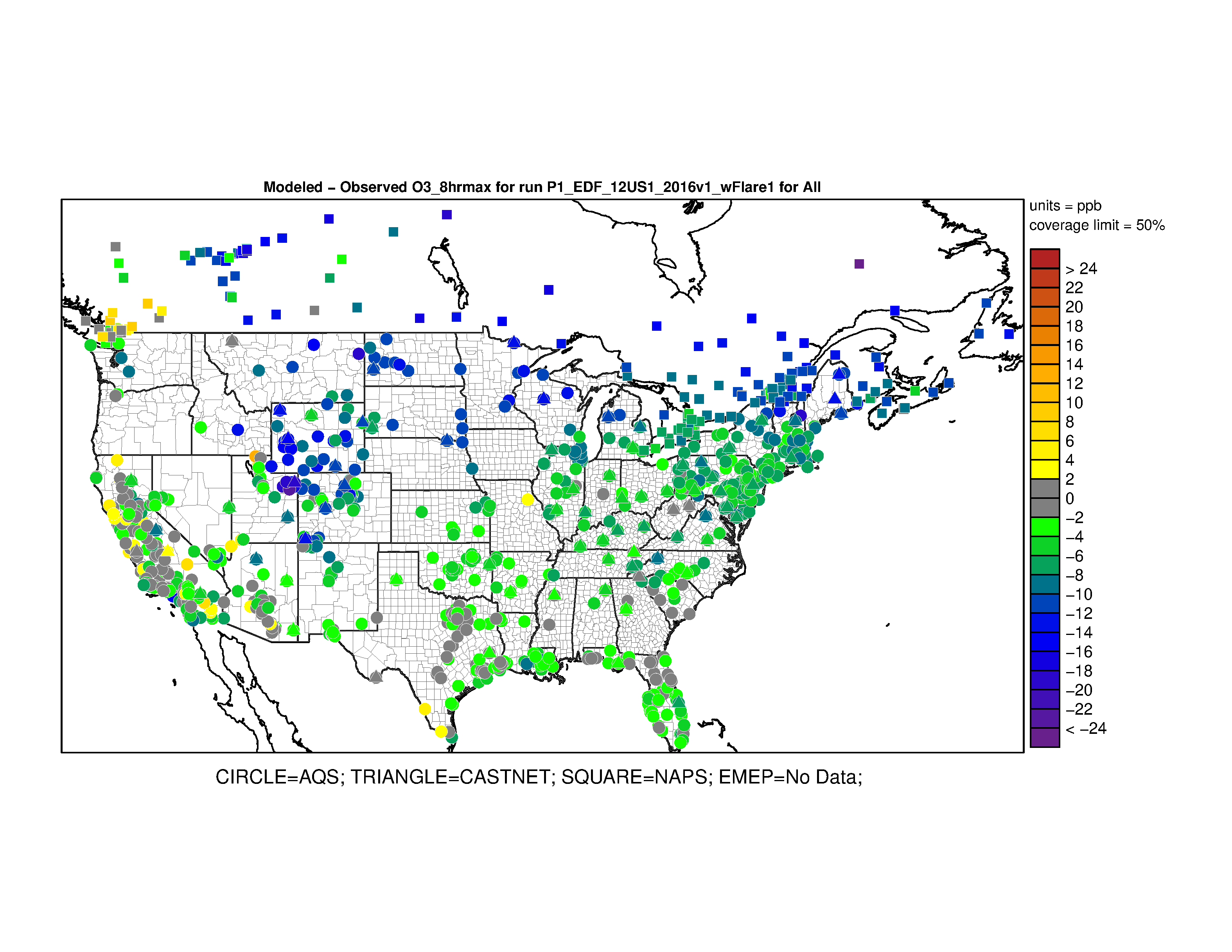 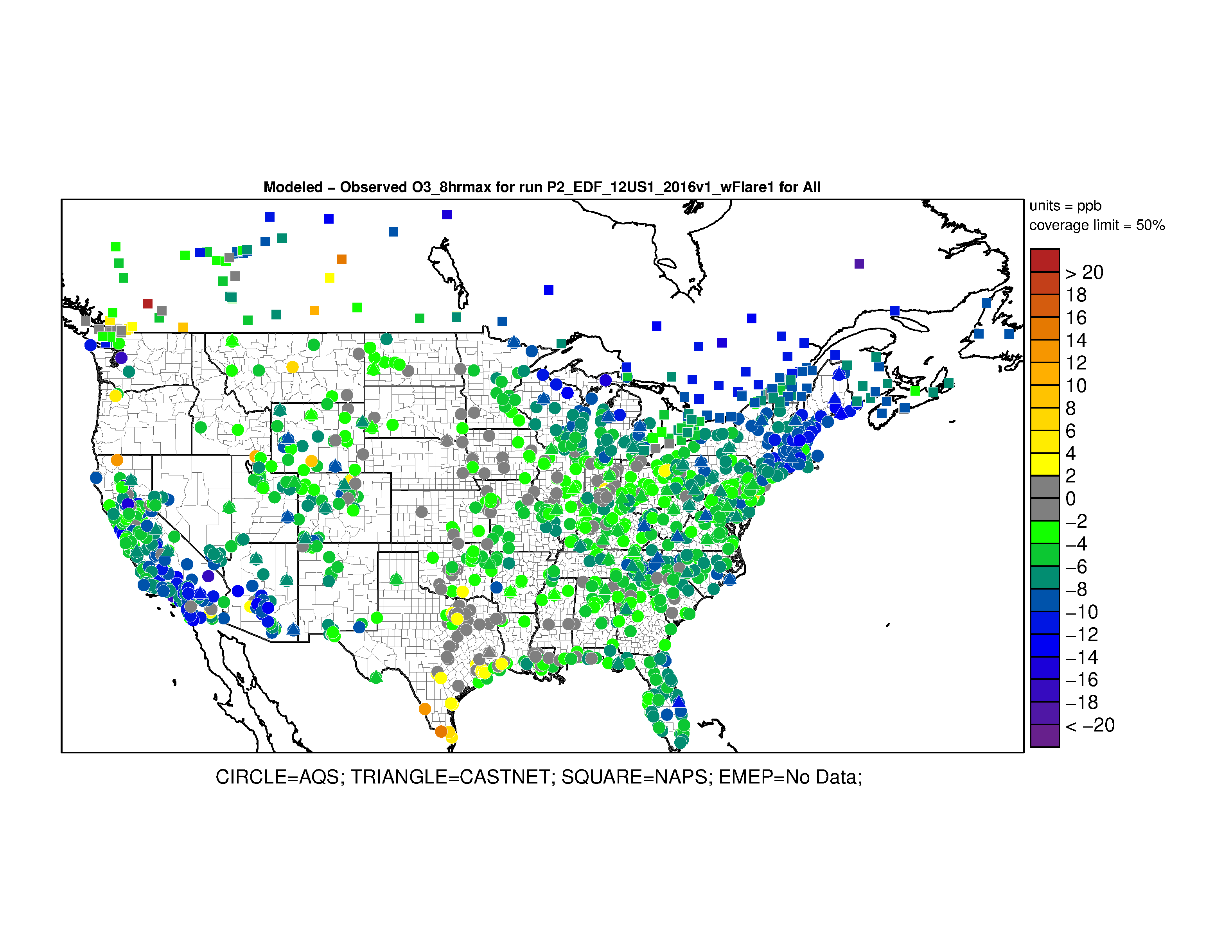 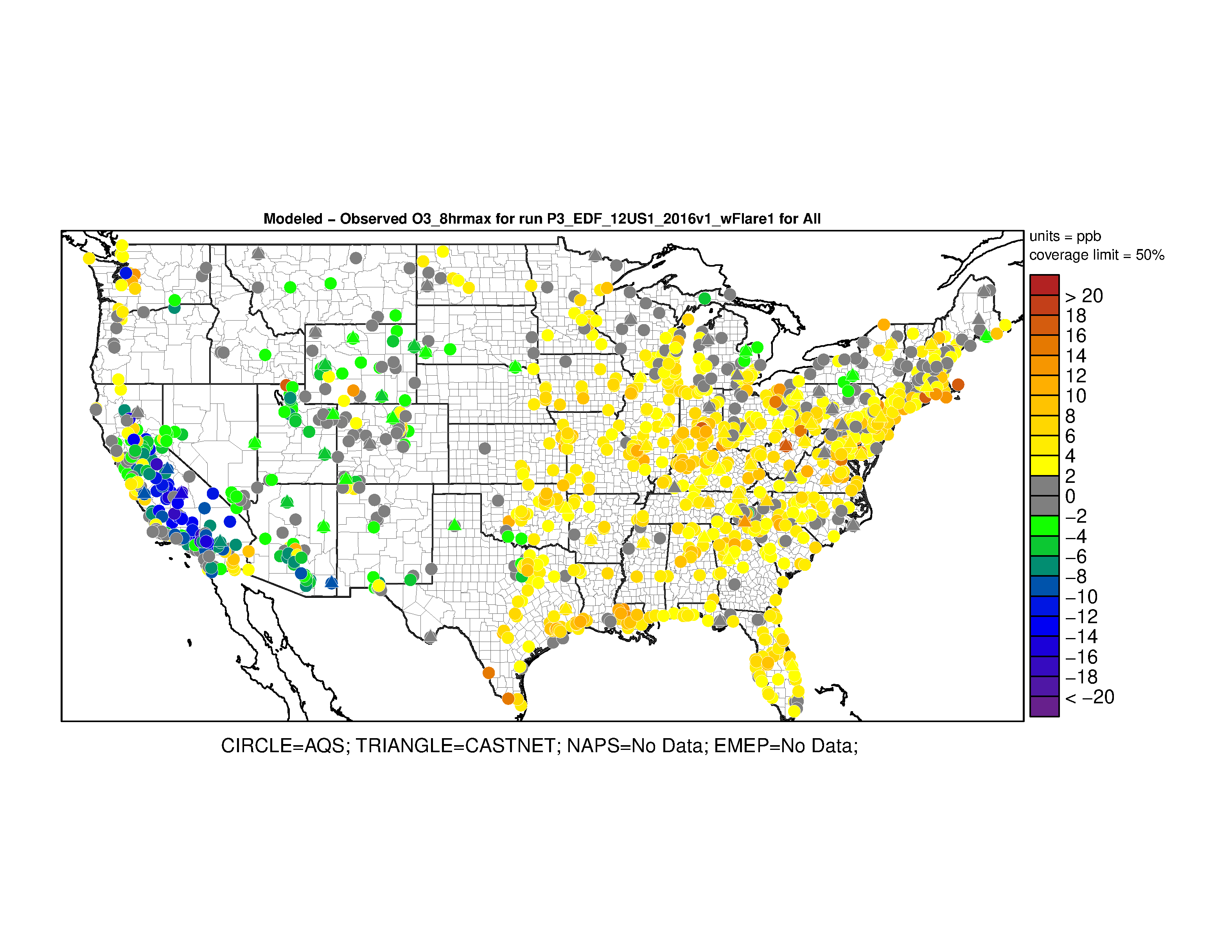 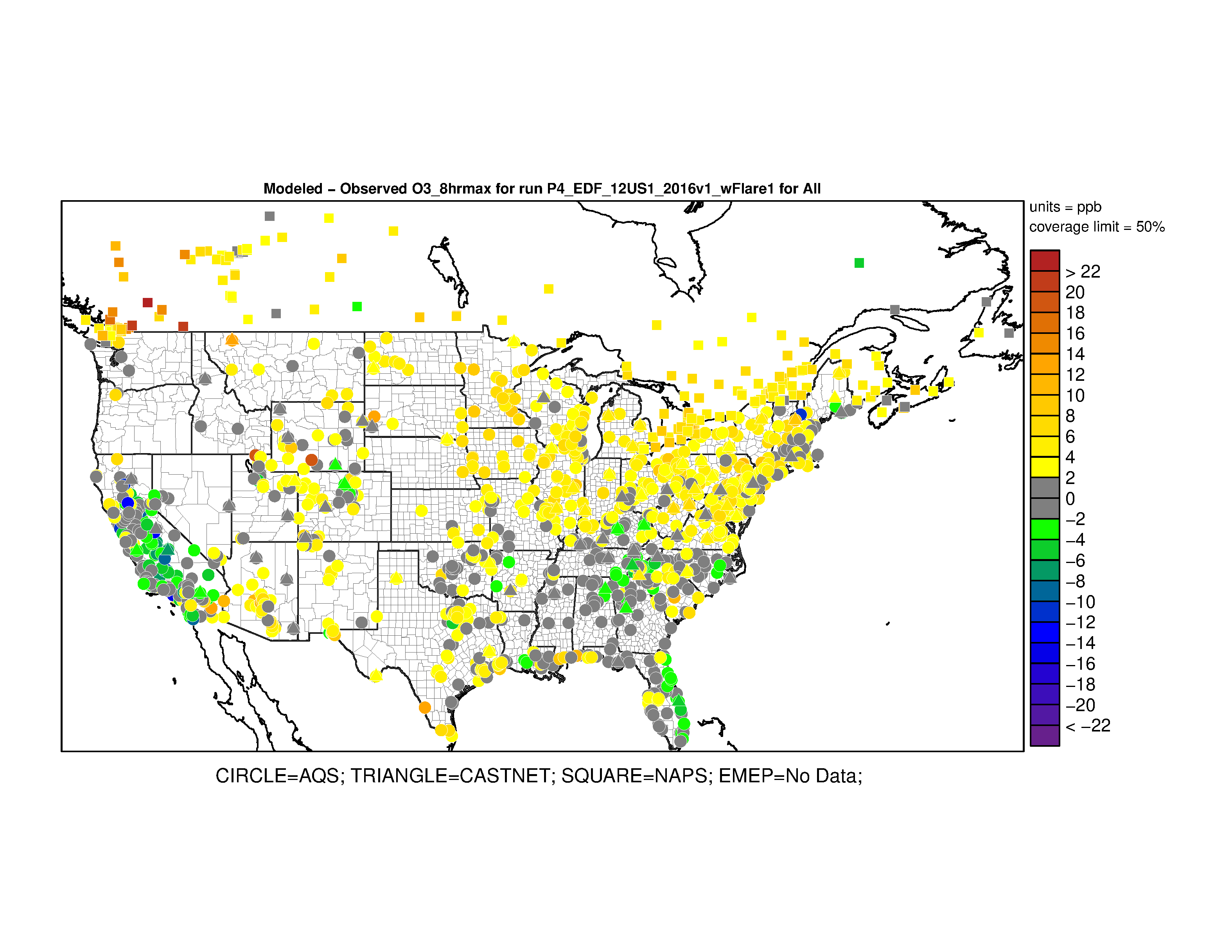 CMAQ well approximates observed PM2.5
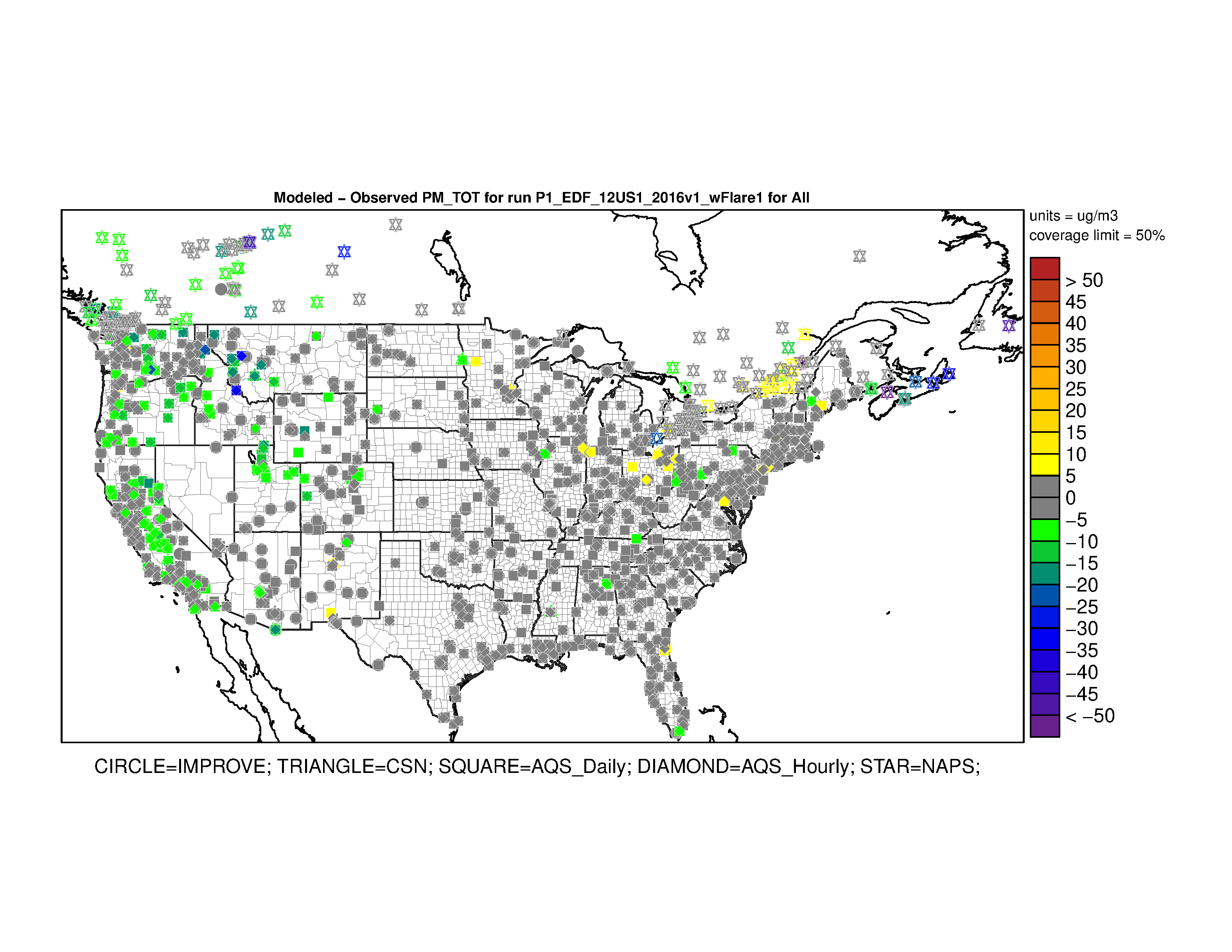 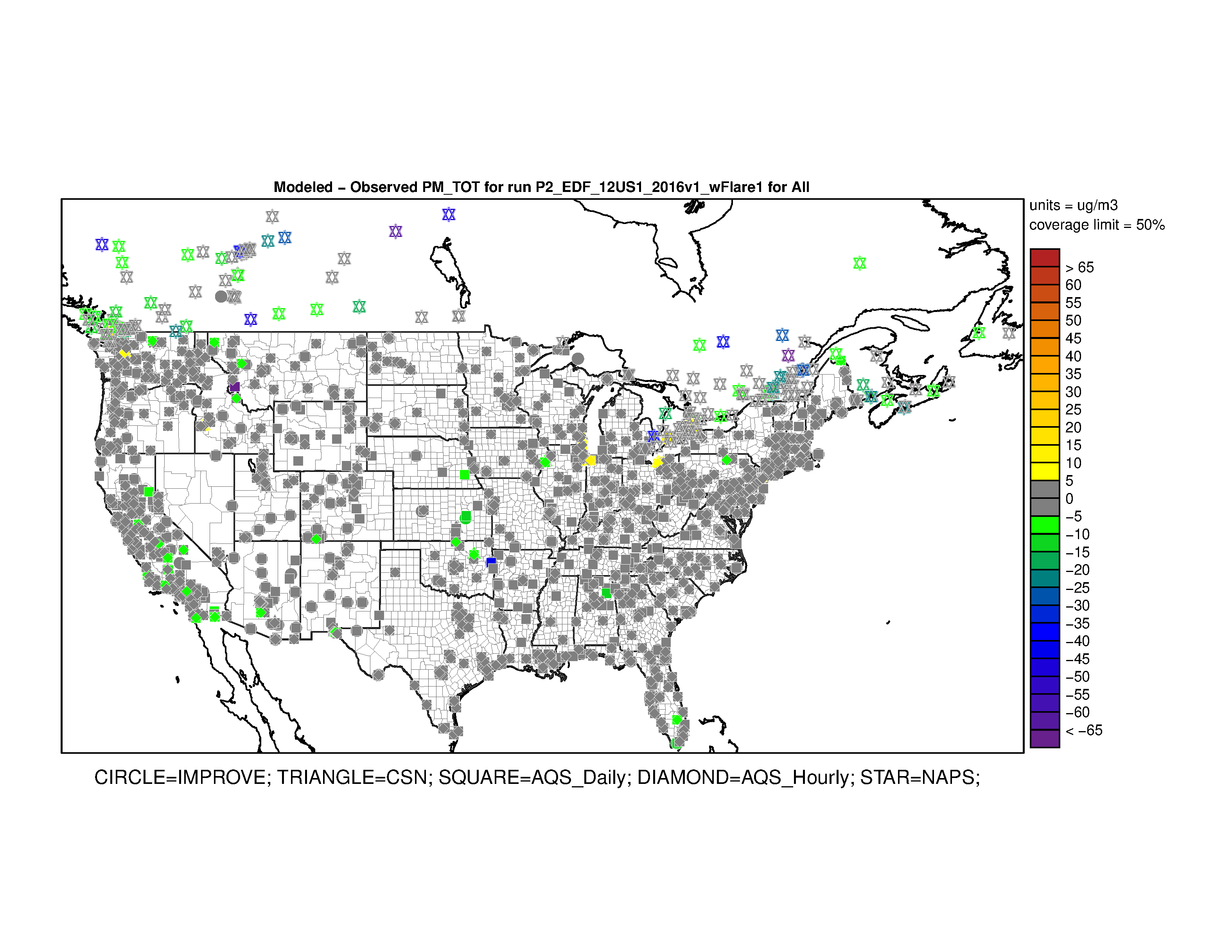 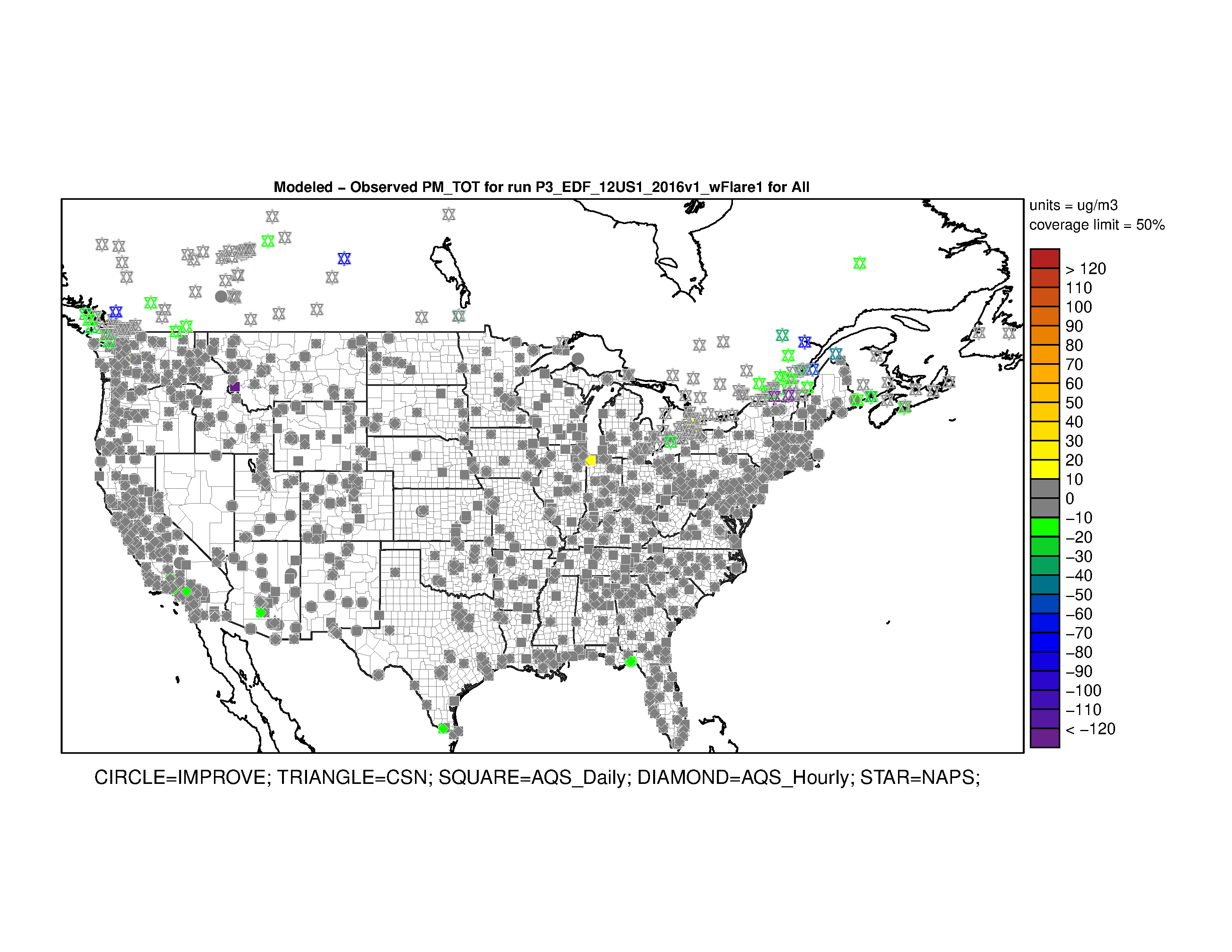 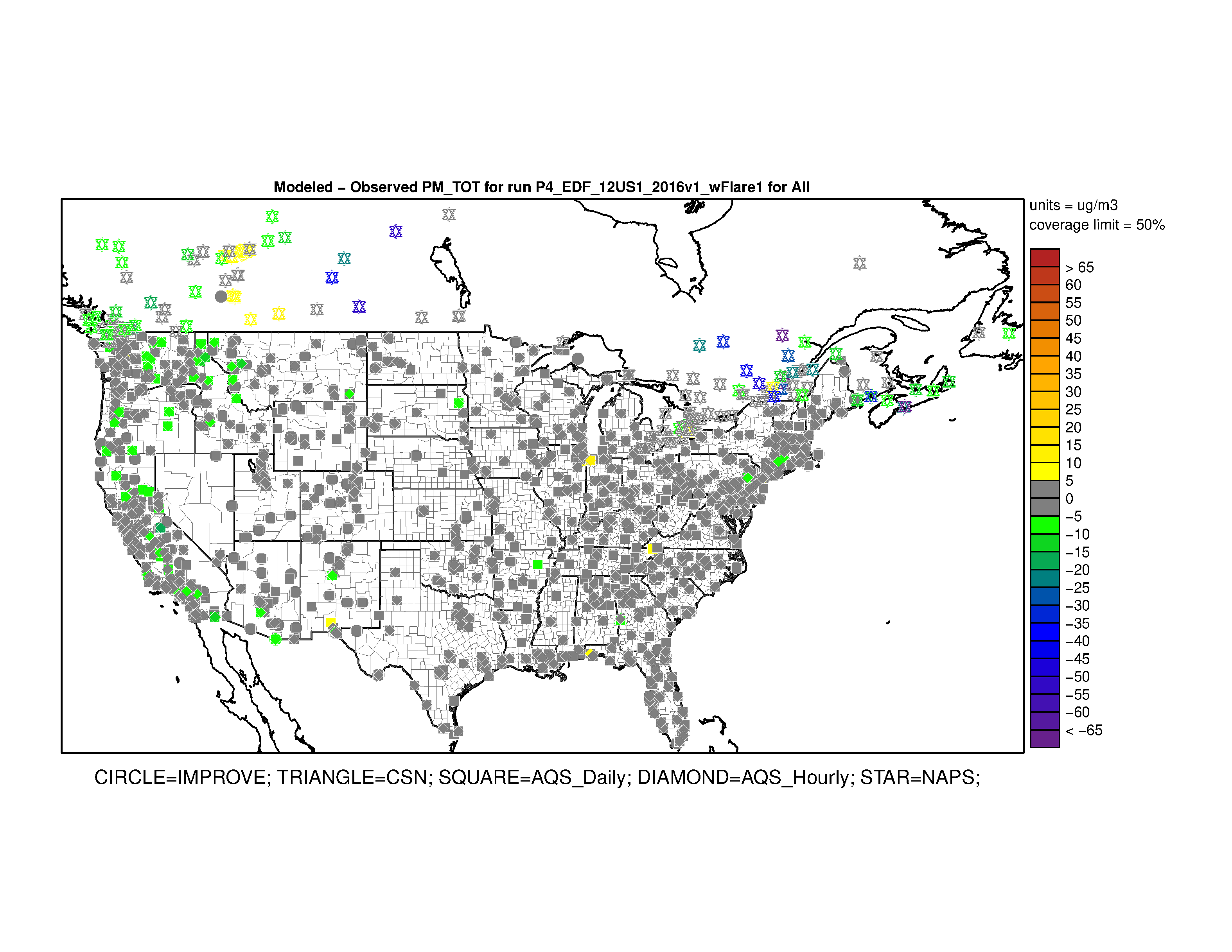